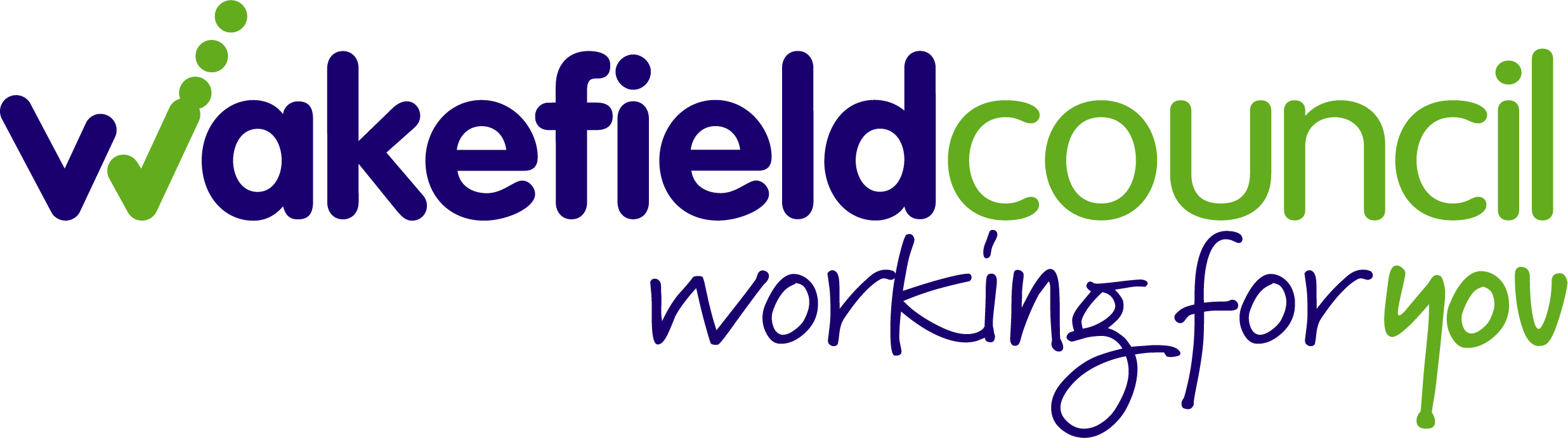 Schools Health Survey 2020 – Year 9 Report
October 2020
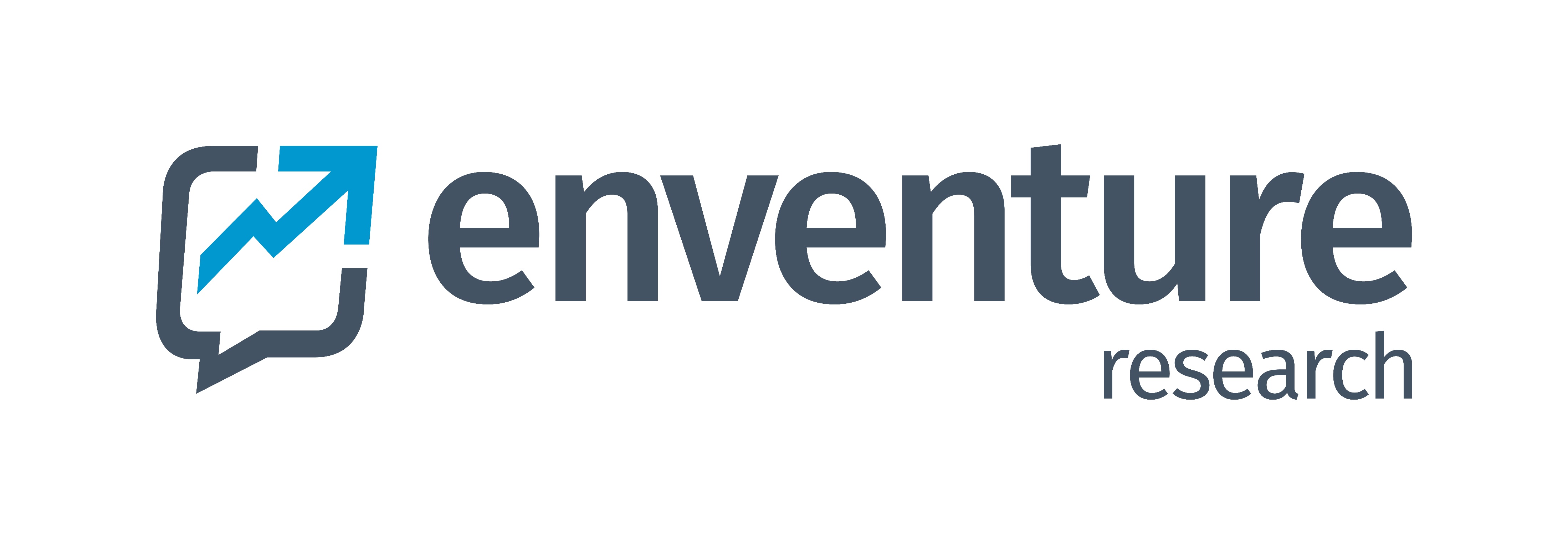 Contents
Diet and oral health
 (slides 12 to 17)
Headline findings

(slides 5 to 11)
Physical activity
 (slides 18 to 23)
How to read the report 
(slide 4)
Introduction 

(slide 3)
Alcohol and smoking
 (slides 23 to 27)
Drugs
v(slides 28 to 32)
Sexual health
v(slides 33 to 37)
Bullying and safety
v(slides 38 to 42)
Wellbeing
v(slides 43 to 47)
Aspirations
v(slides 61 to 63)
Notes
v(slide 64)
Free time
v(slides 48 to 51)
Gambling and money
v(slides 56 to 60)
Social media and the internet
v(slides 52 to 55)
Click on the header in a box to be taken to the relevant section in the report.
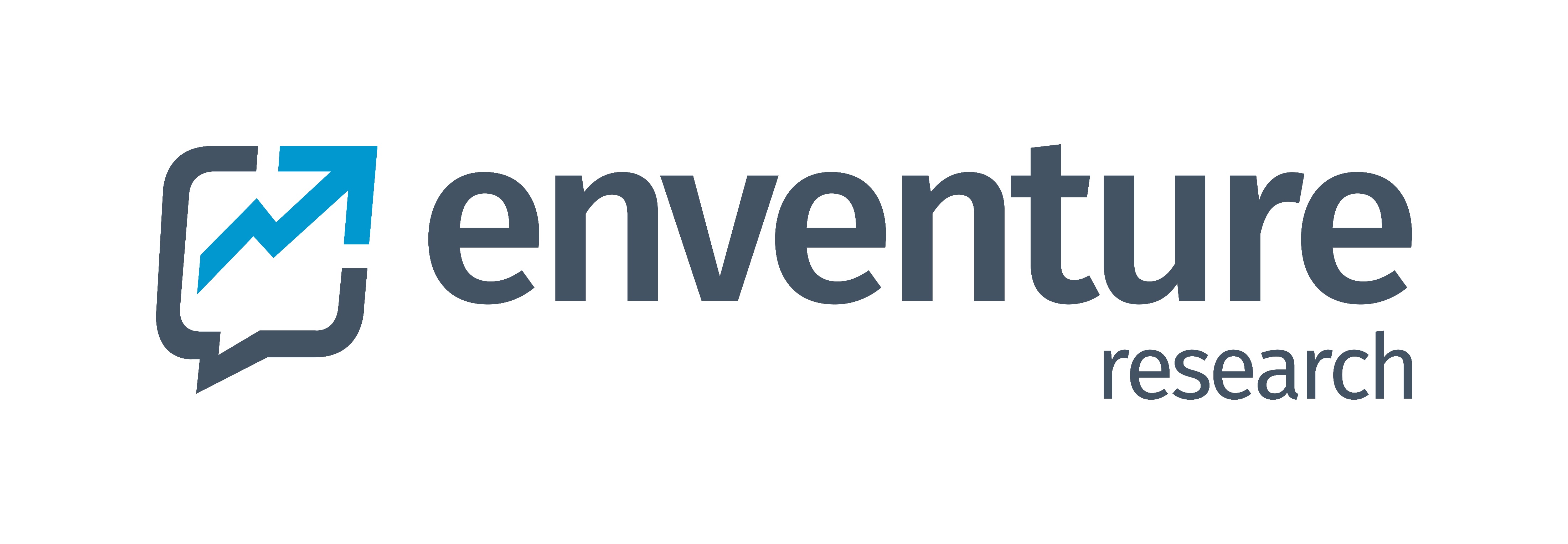 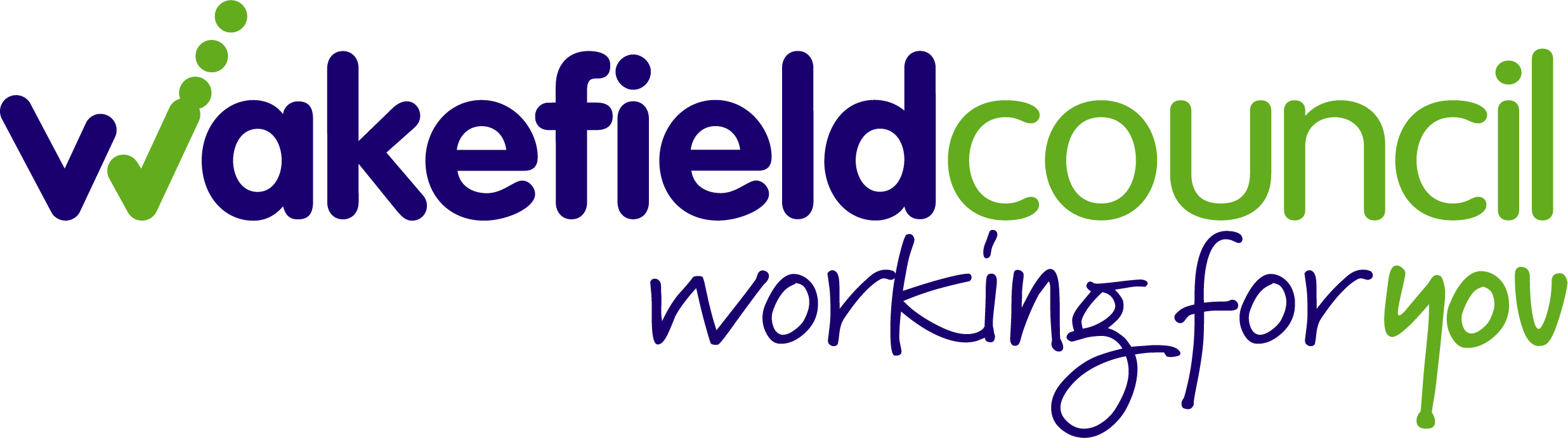 2
Introduction
The Wakefield School Survey 2020 was carried out with Year 3, Year 5, Year 7 and Year 9 pupils in the spring term 2020 between January and March 2020, before the national lockdown due to the pandemic.
The Wakefield Council Public Health team have been using the Health Related Behaviour Questionnaire (HRBQ) every two years since 2009 as a way of collecting robust information about young people’s health and lifestyles.
This survey is an essential source of data for both schools and local authority commissioners alike, providing detailed and robust information about the health behaviours and lifestyle choices of the children living in the Wakefield district. 
The content of the survey is widely consulted upon and uses age appropriate questions where necessary.
Pupils from Year 3, Year 5, Year 7 and Year 9 took part in the survey either online or via paper copy.
Enventure Research was commissioned to independently analyse and report on the findings.
In total, 2,018 valid responses were received from Year 9 pupils from 17 schools. 
This report details responses from Year 9 pupils.
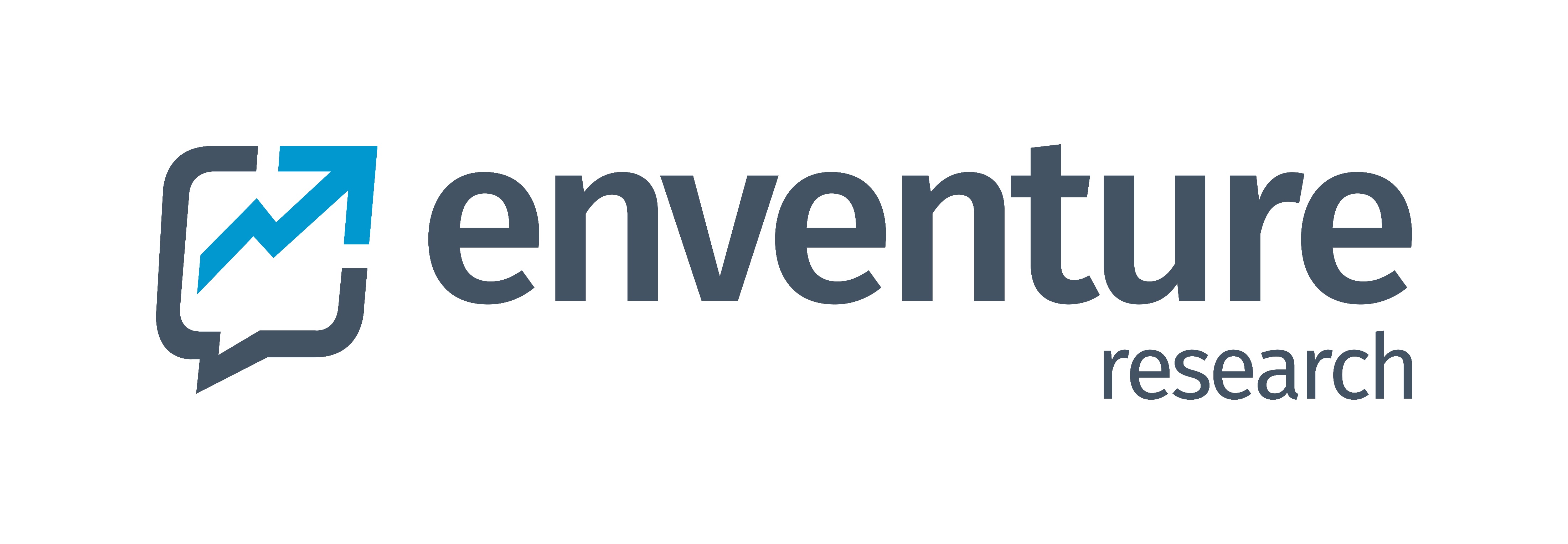 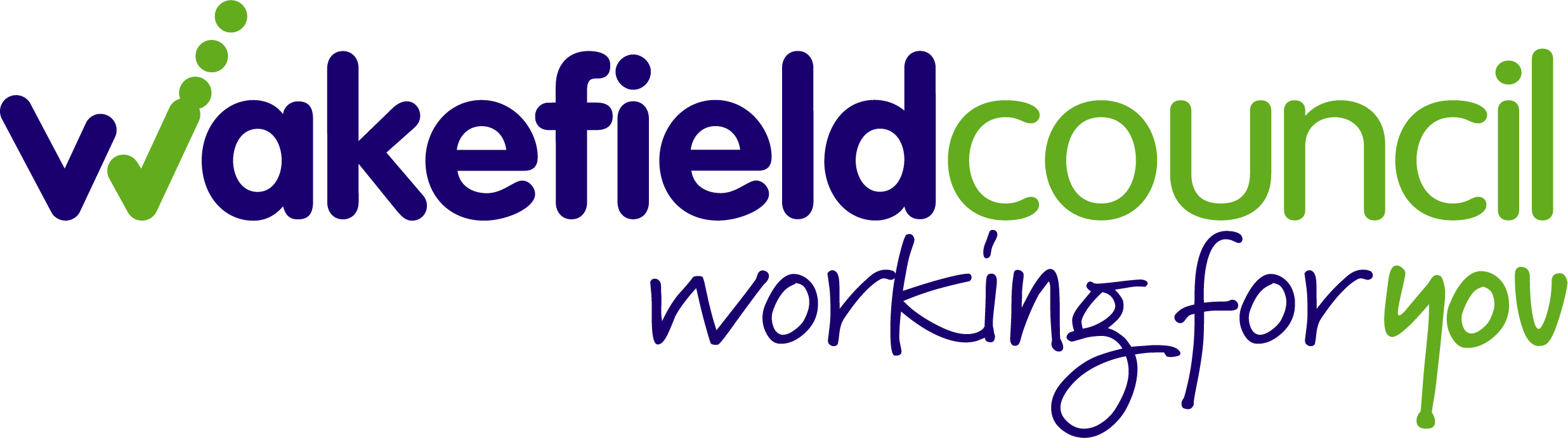 3
How to read the report
Some response options have been combined i.e. “Strongly agree” and “Agree” to show “Total Agree”.
Respondents were able to skip questions, so the base size varies between questions. 
There are several reasons why responses in charts/tables might not add up to 100%:
Respondents might have been able to give more than one answer
Only most common responses might be shown
Individual percentages are rounded to nearest whole number
Responses of between 0% and 0.5% are shown as 0%.
In the inequality and area analysis tables red and green shading denotes statistical differences according to the z-test at 95% confidence level and highlights the inequality.
Most and least deprived cohorts have been determined using the deprivation levels for where a child lives¹.
Some comparisons have been made with the results from the Year 9 survey carried out in 2016 where the same question wording has been used.
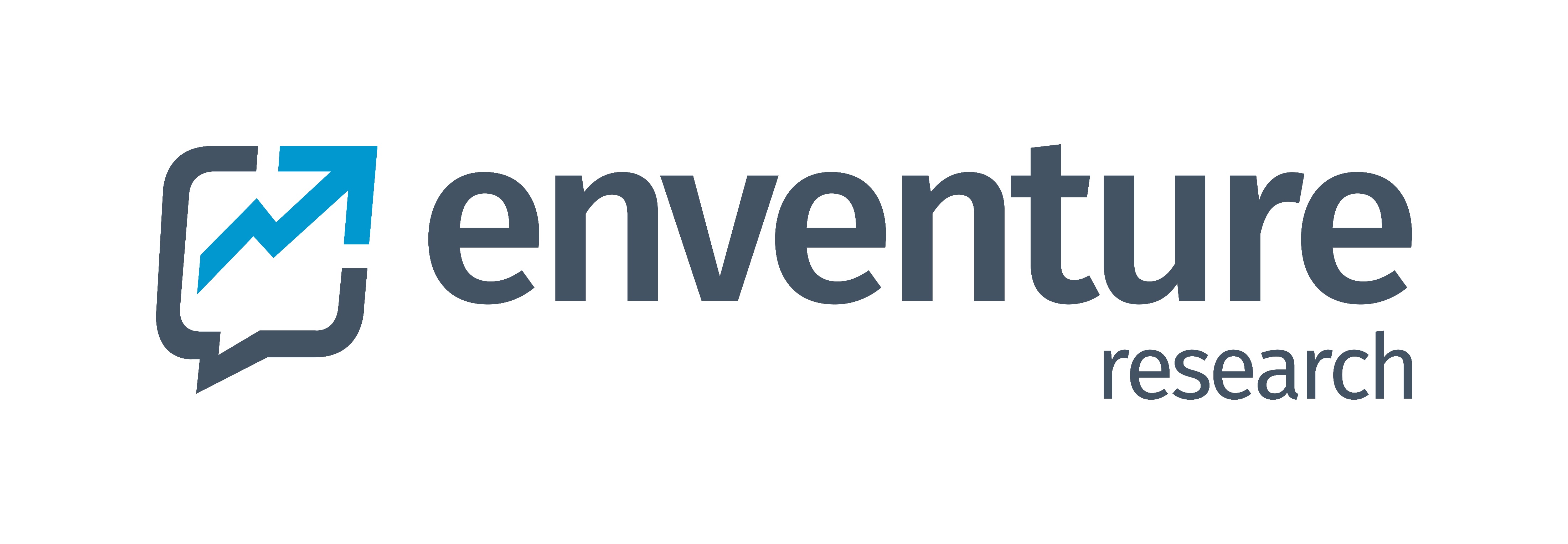 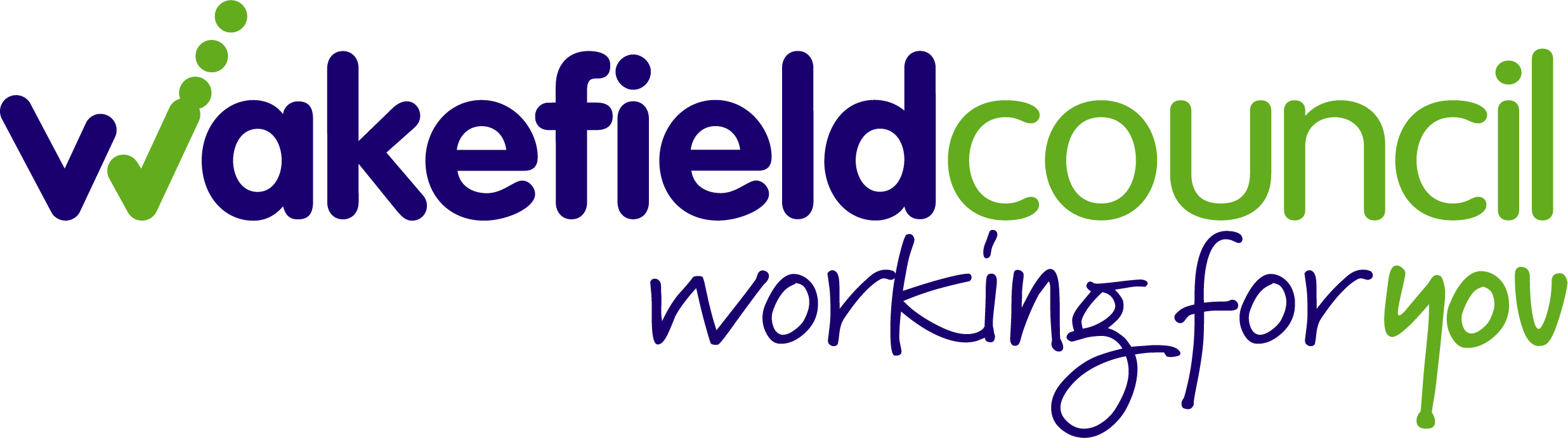 4
Headline findings
Diet and oral health
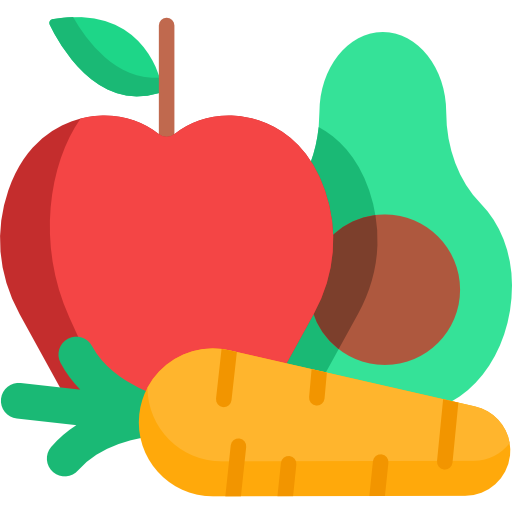 55% eat fruit and vegetables most days
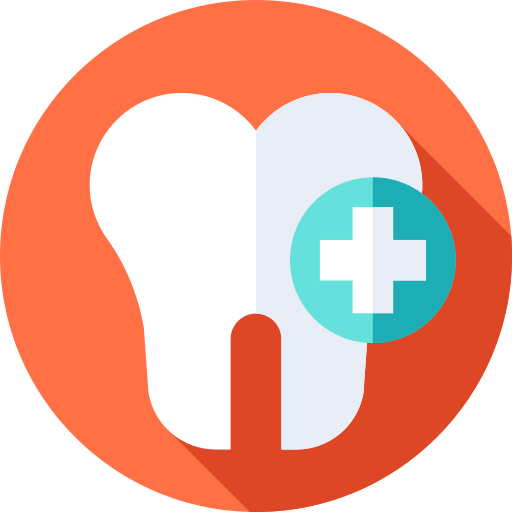 85% brush their teeth at least twice a day
69% have been to the dentist in the last six months
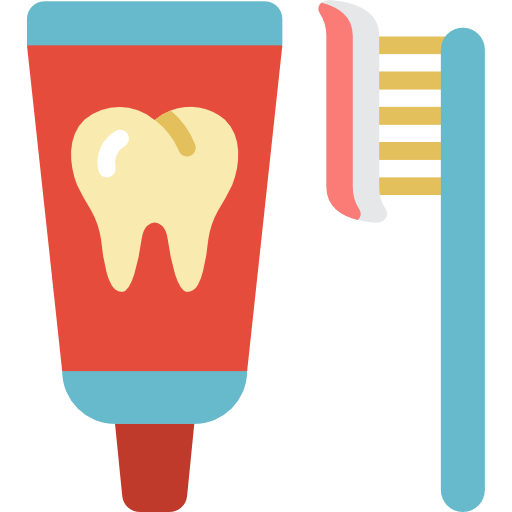 60% think they need to eat more healthily
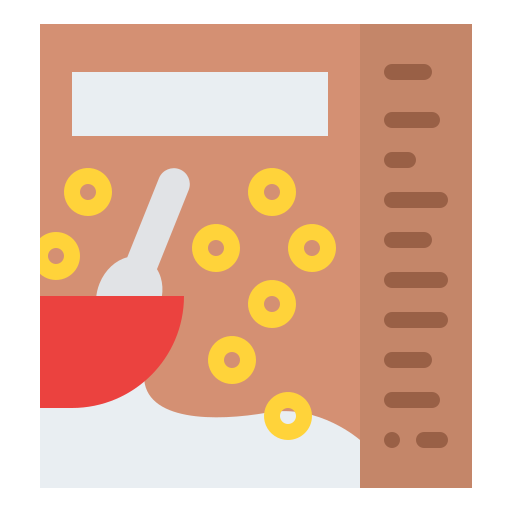 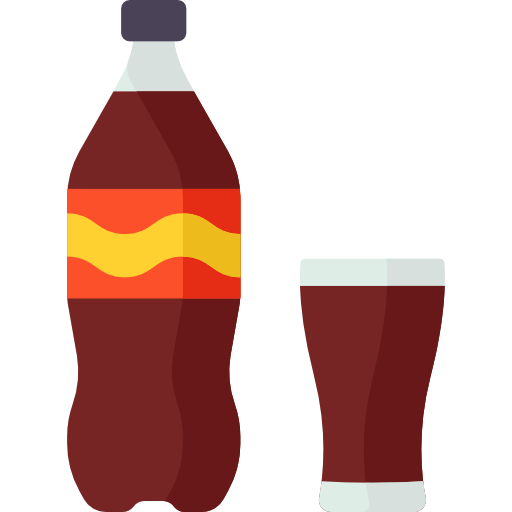 28% did not have breakfast that morning
22% drink fizzy drinks most days
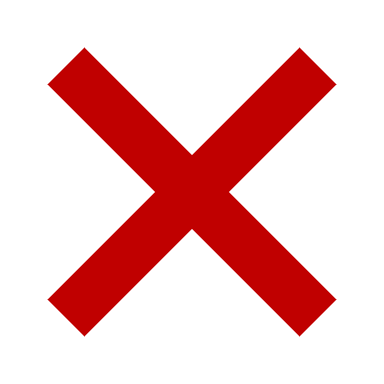 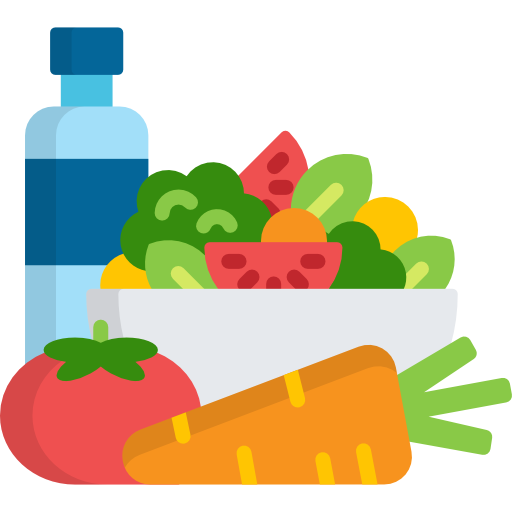 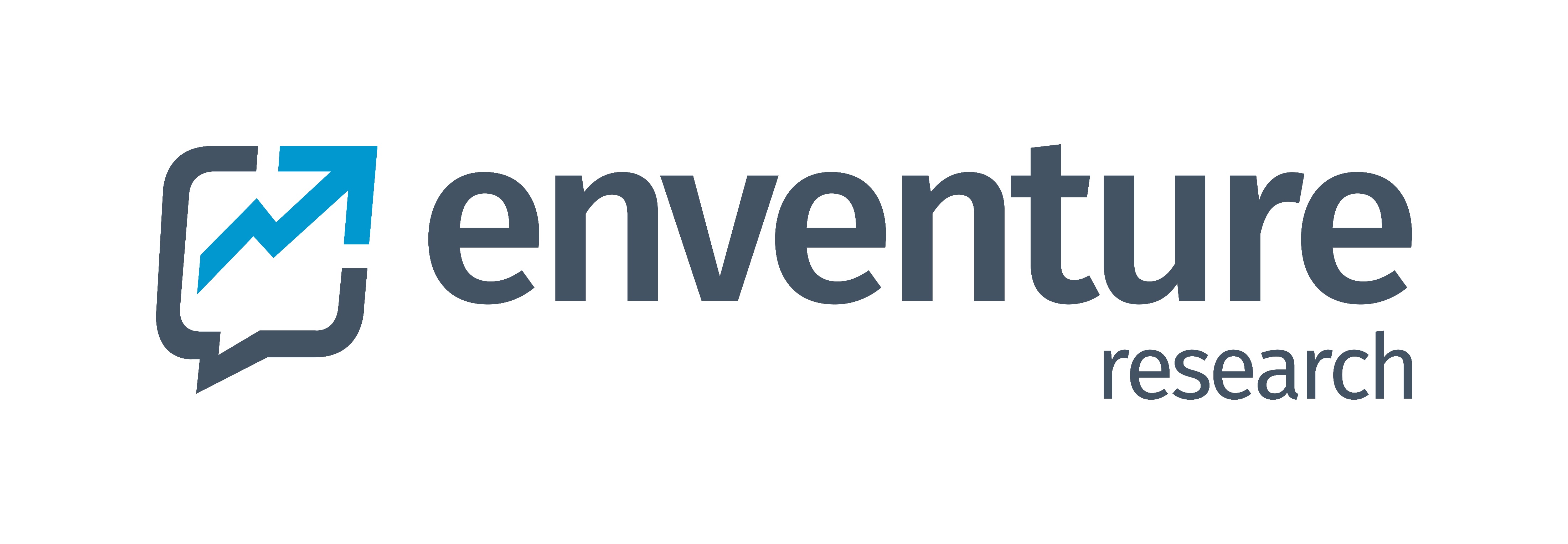 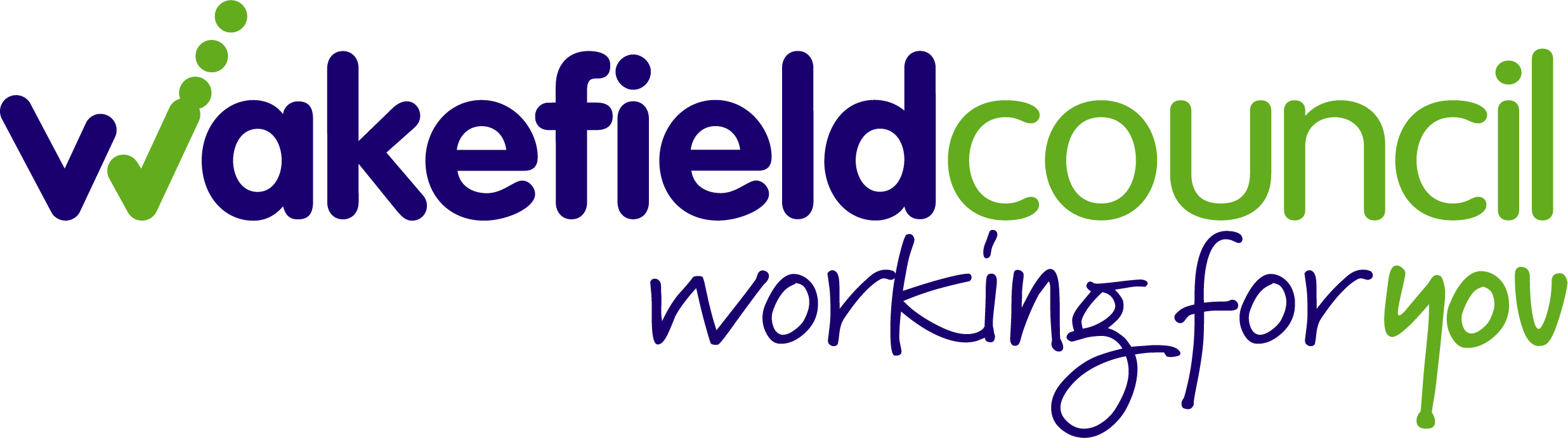 5
Headline findings
Physical activity
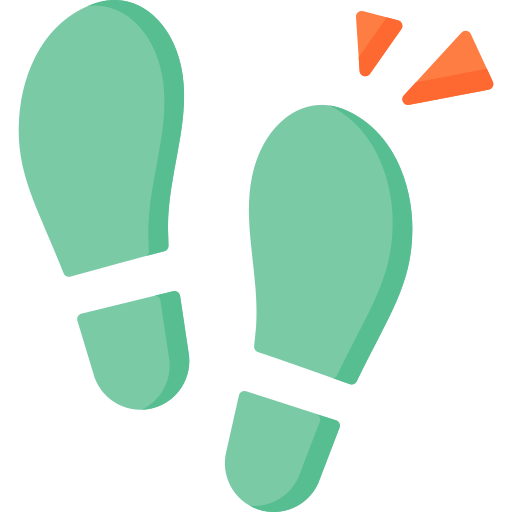 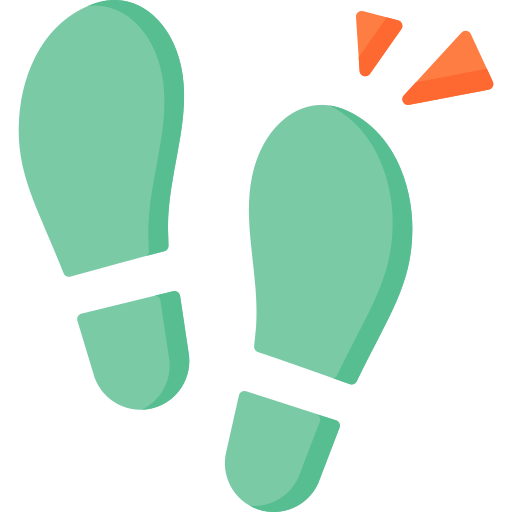 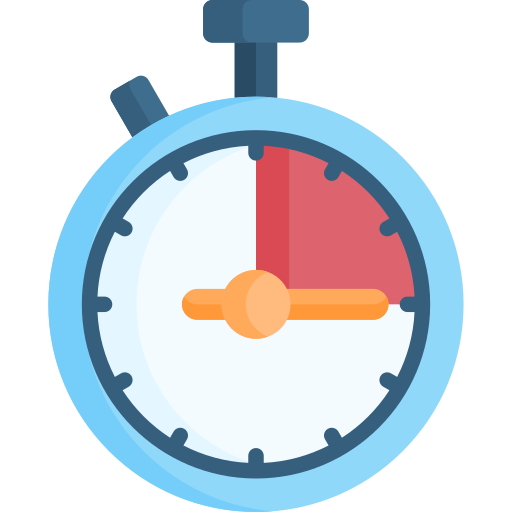 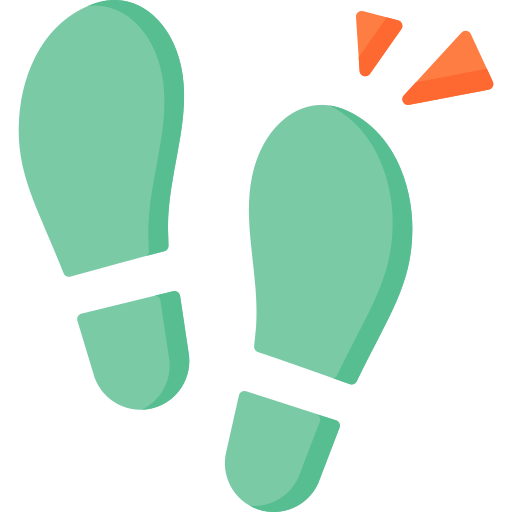 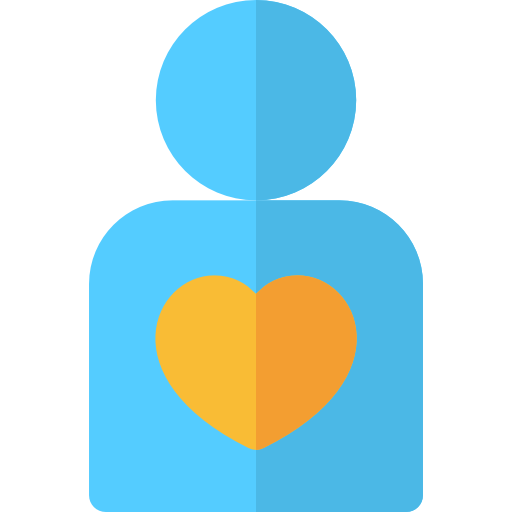 25% think the amount of exercise they do is not enough to keep healthy
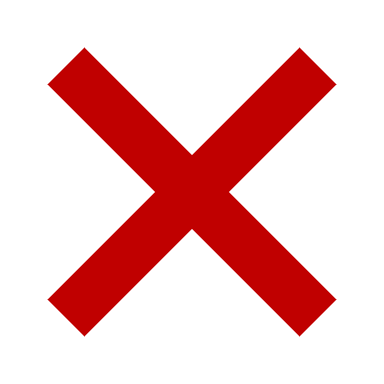 39% usually walk to school
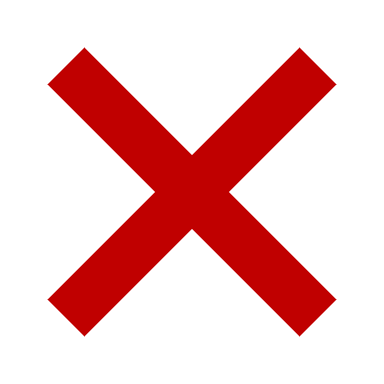 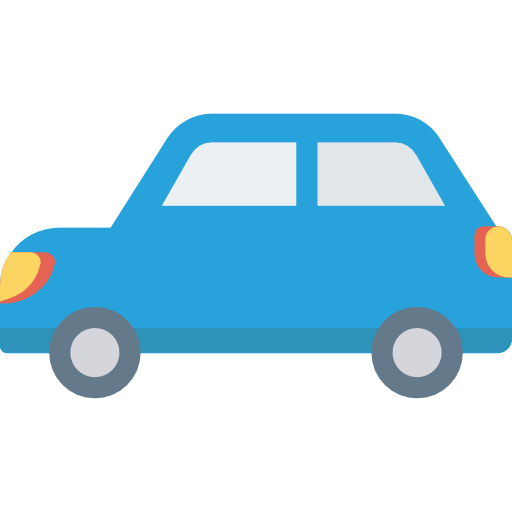 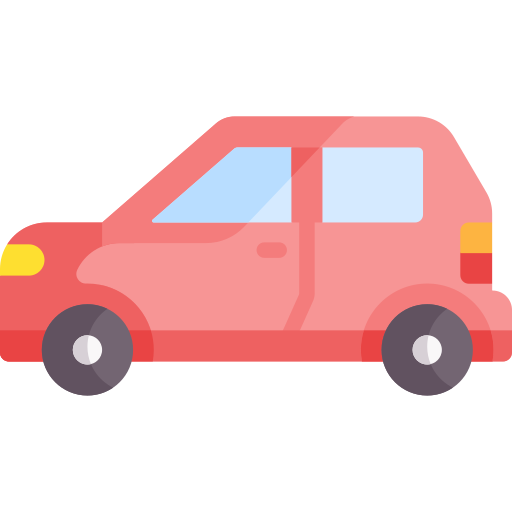 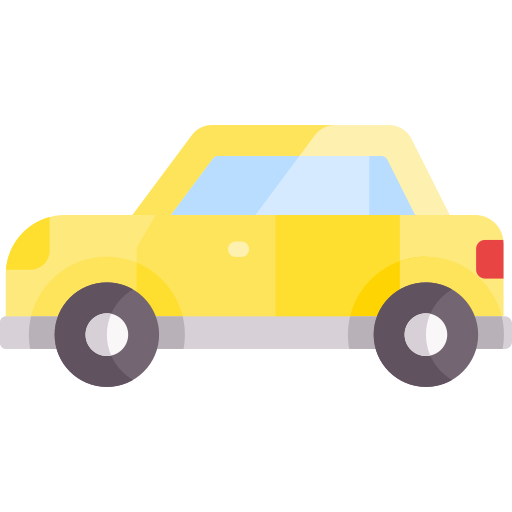 29% do less than one hour of physical exercise a day
48% of pupils who do less than one hour of physical exercise a day think this
35% usually get to school by car or van
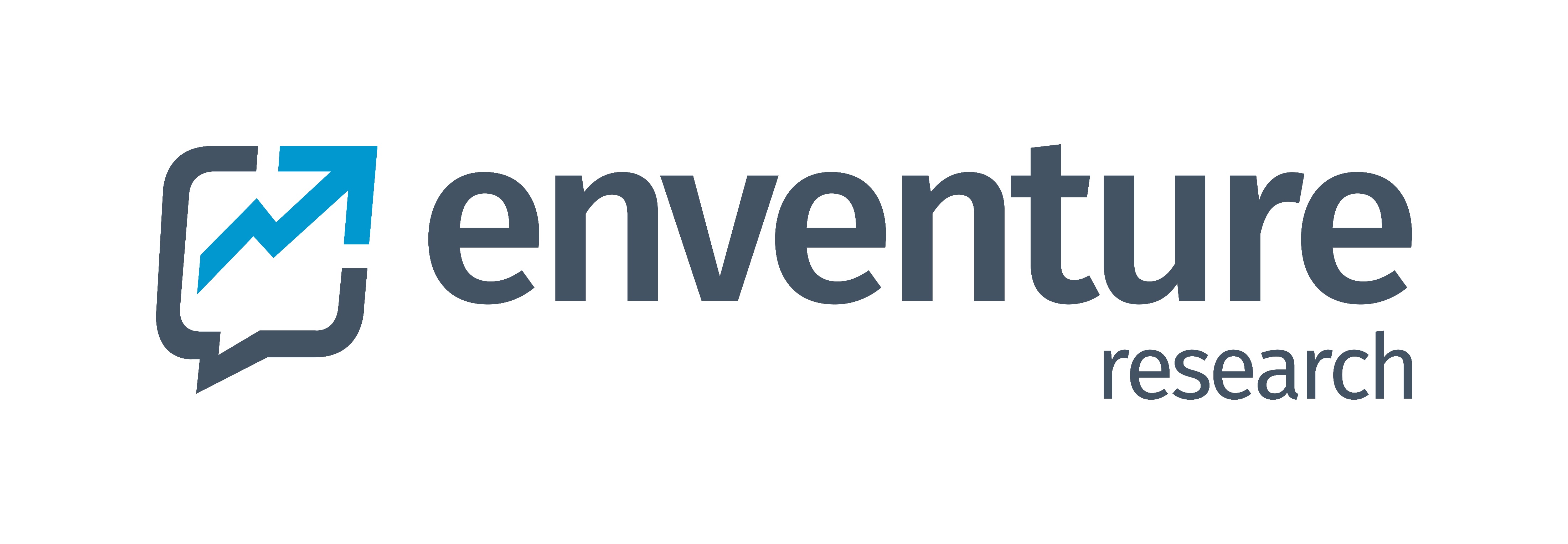 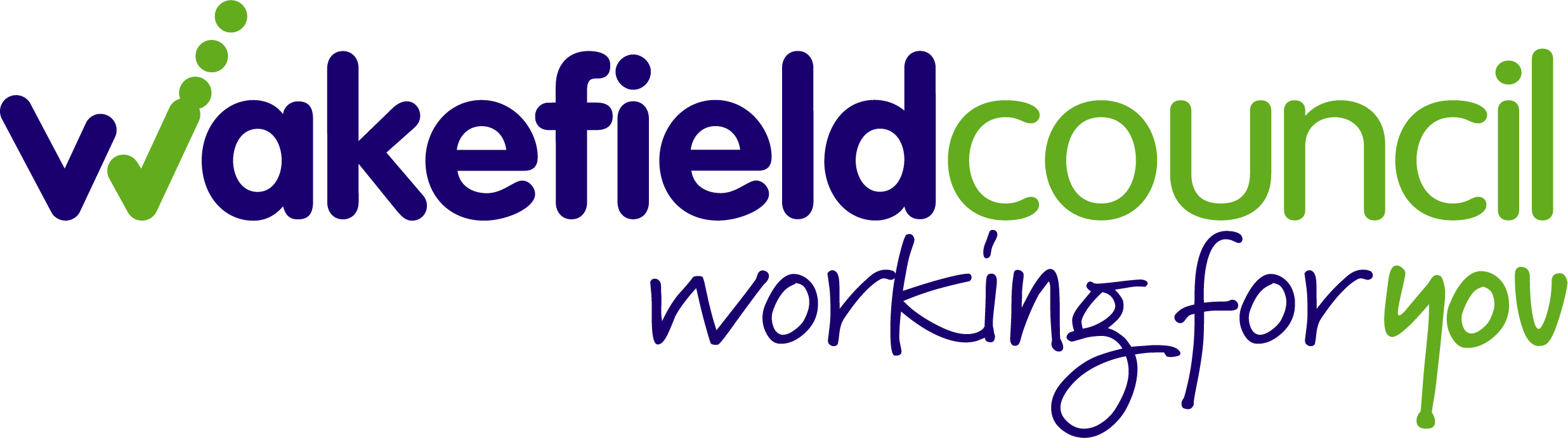 6
Headline findings
Smoking, alcohol, drugs and sexual health
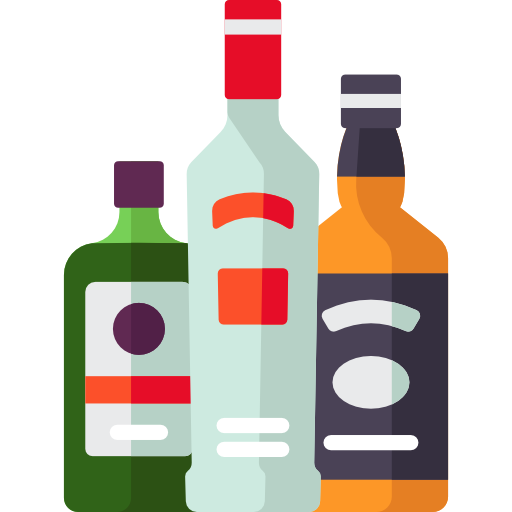 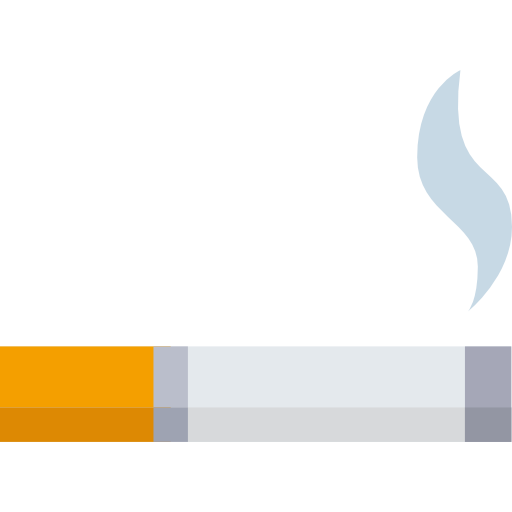 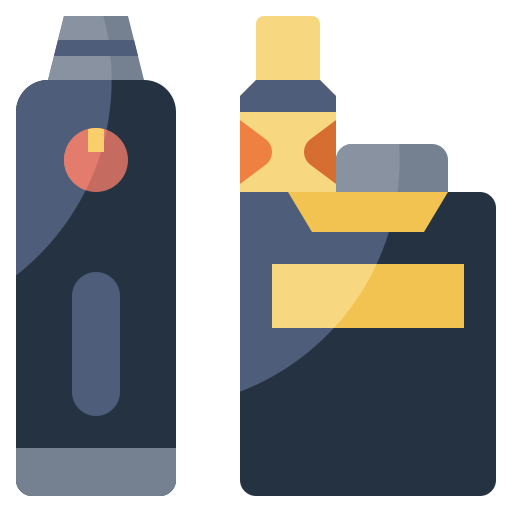 39% have never tried drinking alcohol
26% have tried e-cigarettes or vaping
14% have tried smoking a cigarette
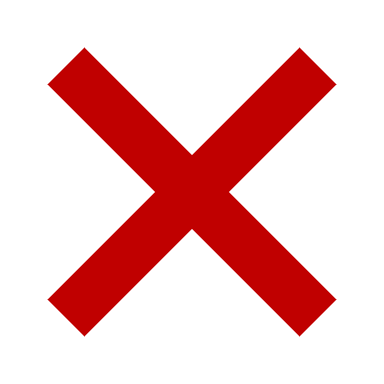 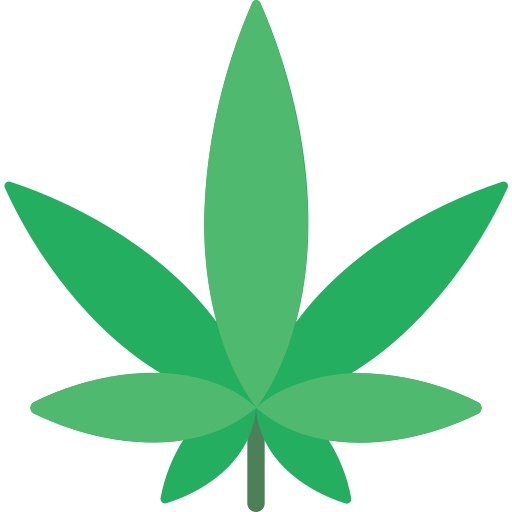 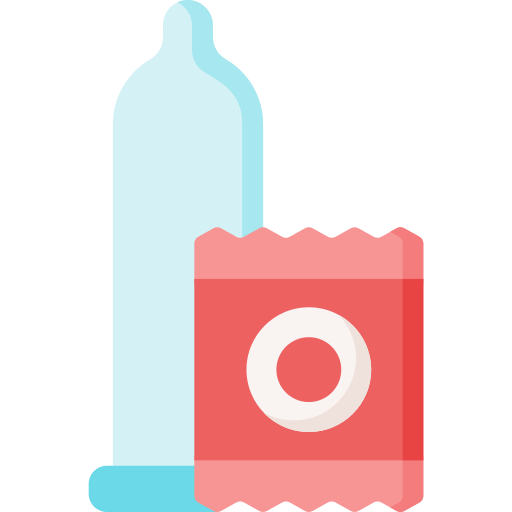 65% do not know where they can get condoms for free
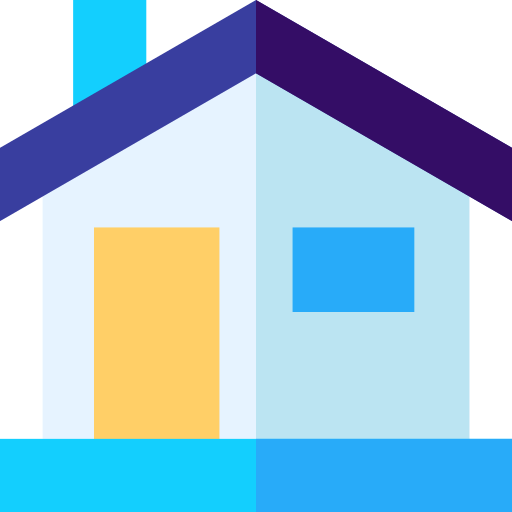 17% have been offered cannabis
20% say someone smokes inside at home
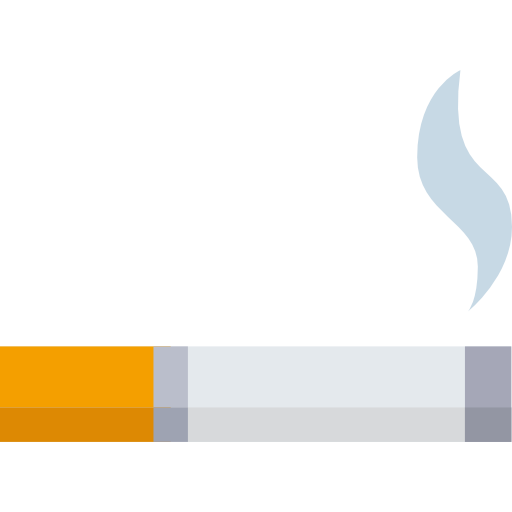 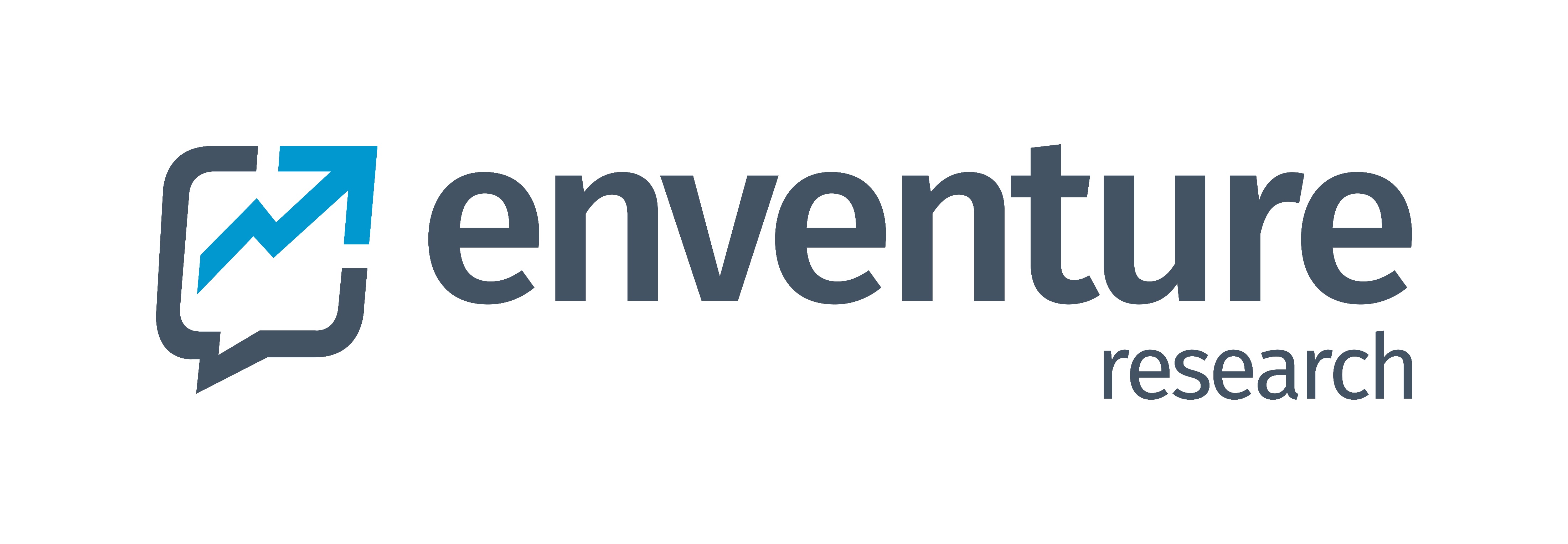 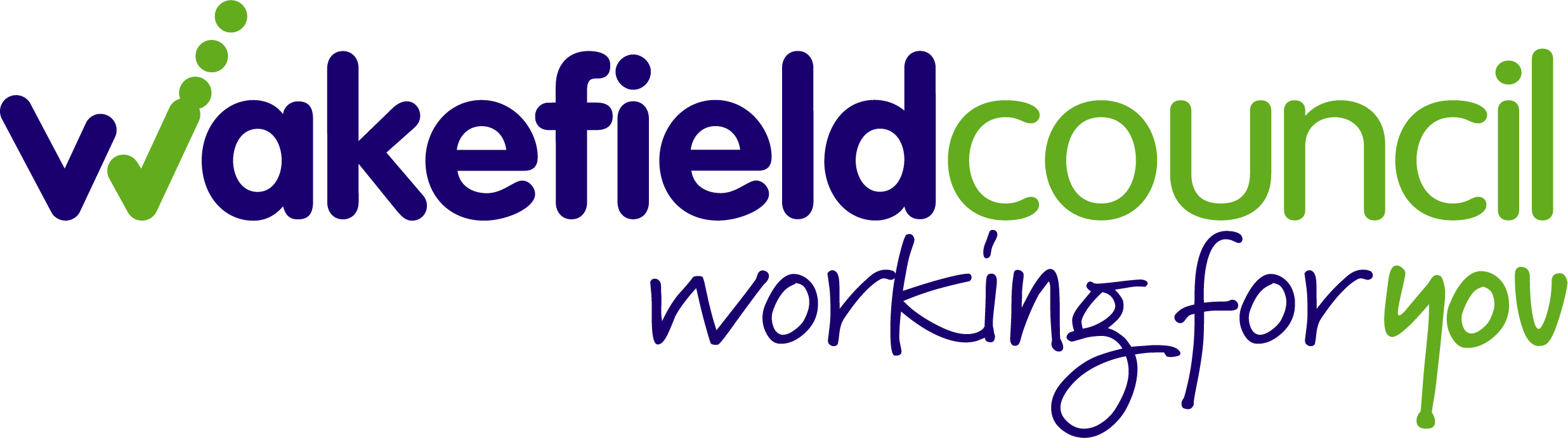 7
Headline findings
Bullying, safety and wellbeing
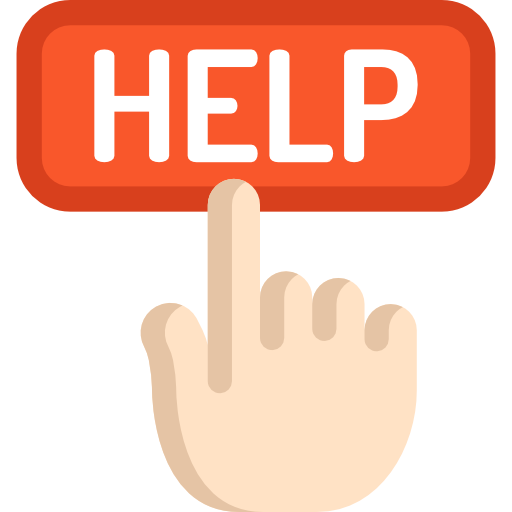 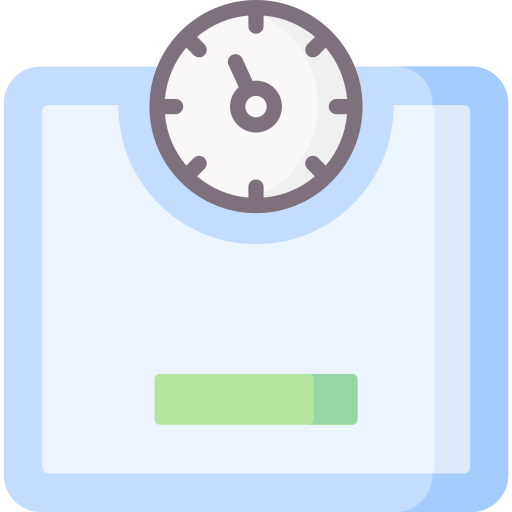 42% thought their school would not help to stop bullying if they experienced it
29% feel scared at least sometimes going to school because they are being bullied
31% have been bullied or picked on because of their size or weight
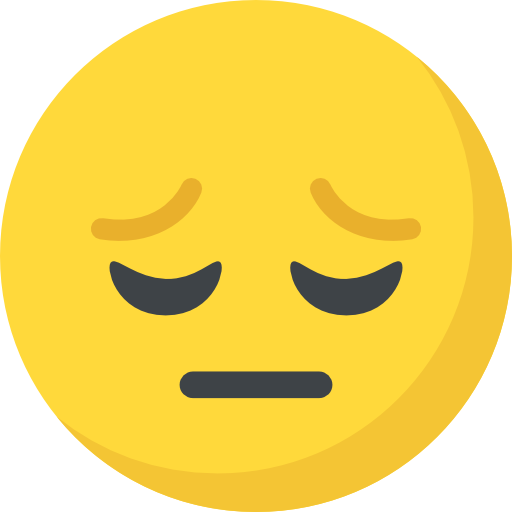 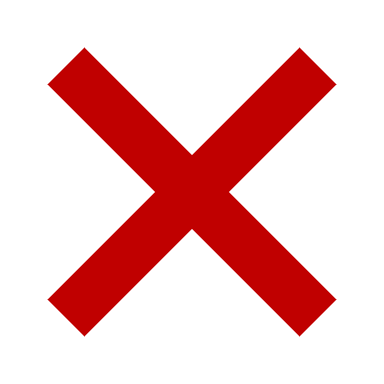 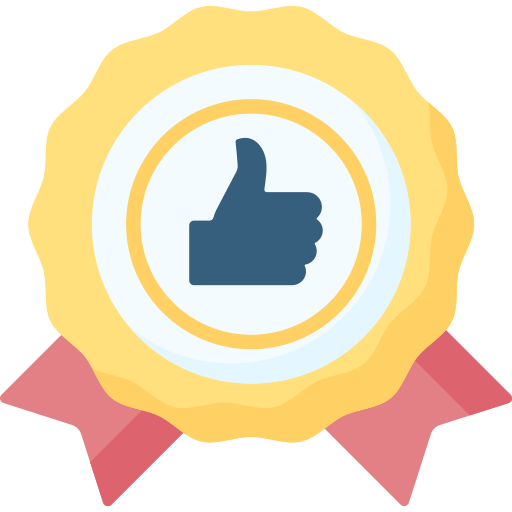 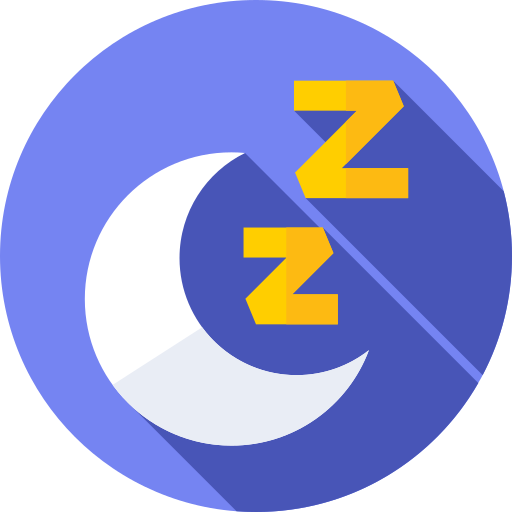 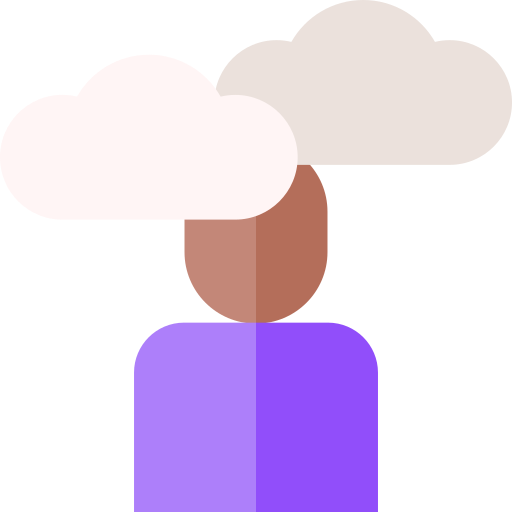 23% had high or maximum mental wellbeing scores²
44% felt lonely some or most of the time
60% do not get nine hours of sleep on a school night4
Females were more likely than males to feel lonely some or most of the time and were less likely to have high or maximum mental wellbeing scores.
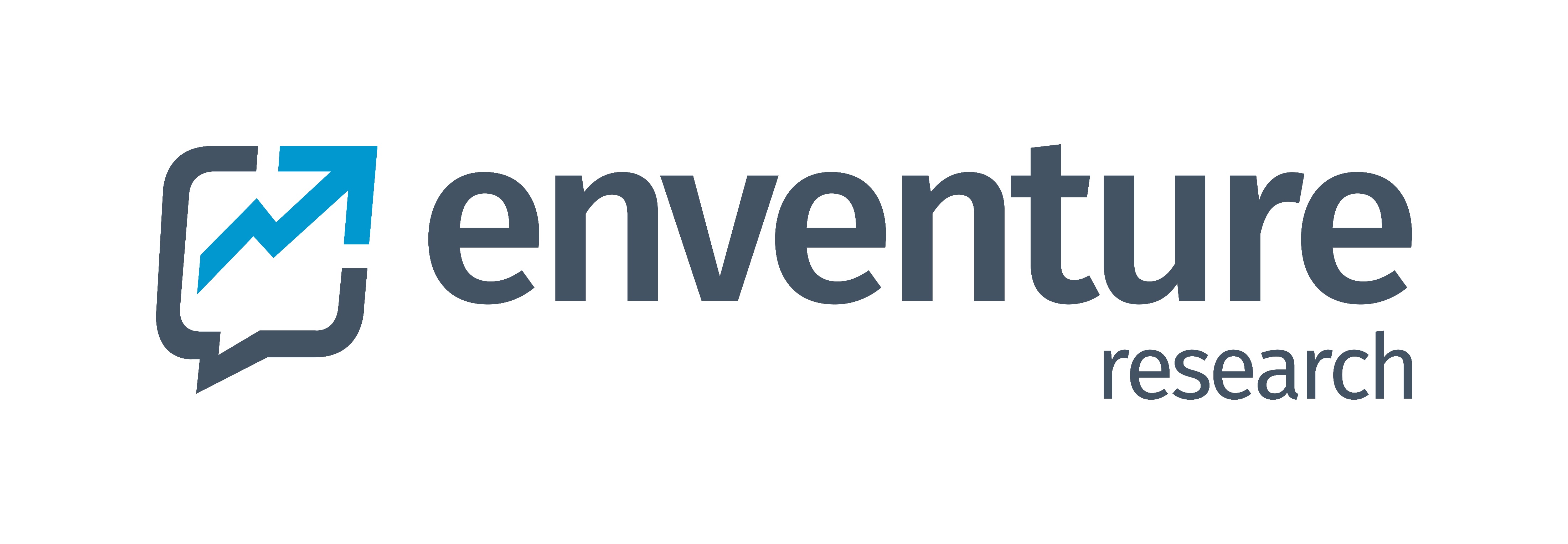 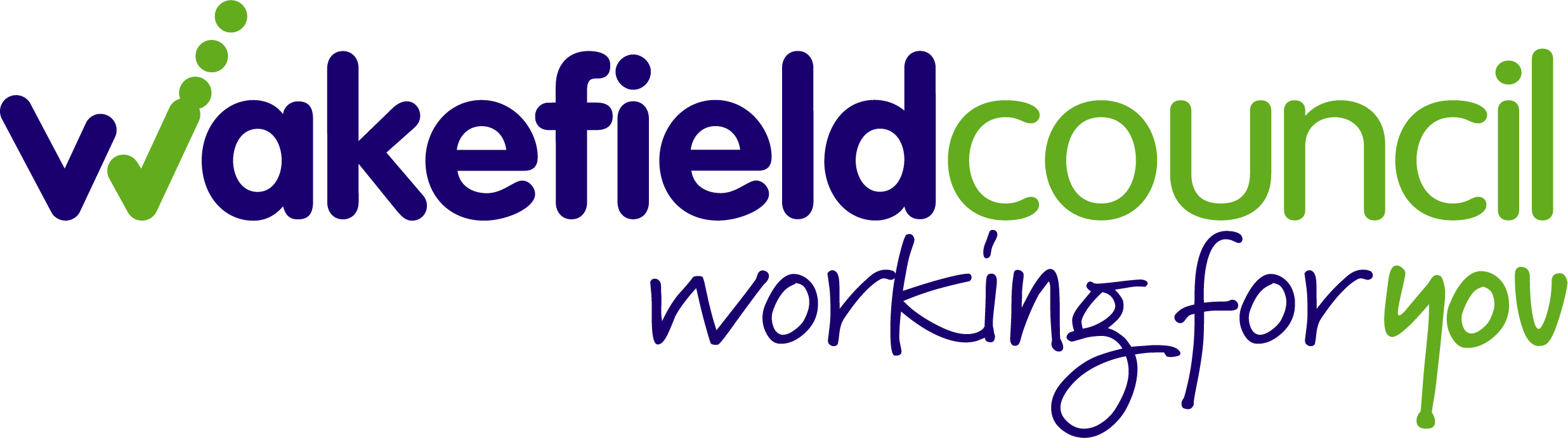 8
Headline findings
Free time, social media and the internet
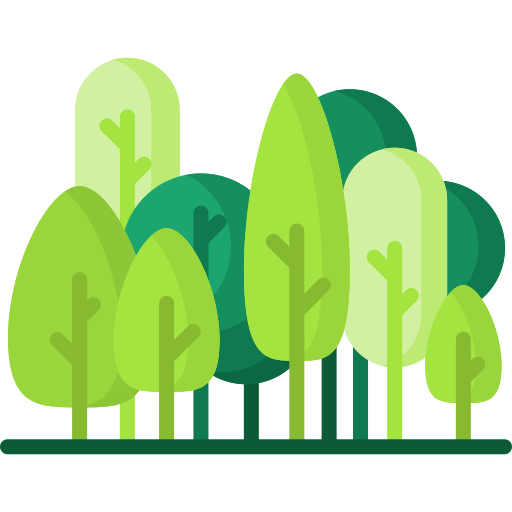 41% go the countryside ‘hardly ever’ or ‘never’ in their own time
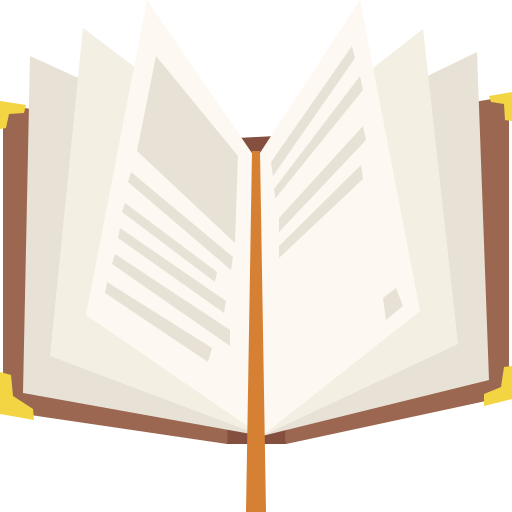 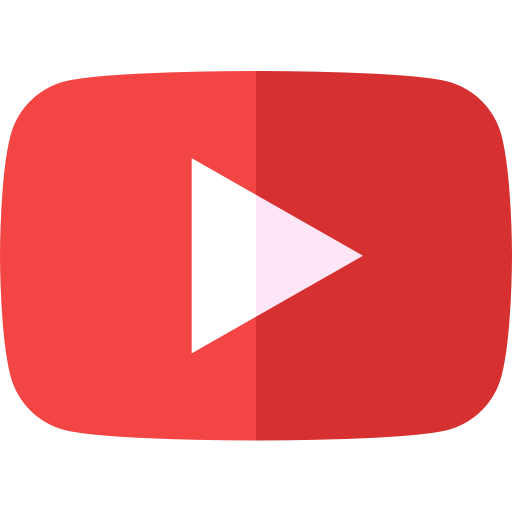 84% use YouTube most days or every day
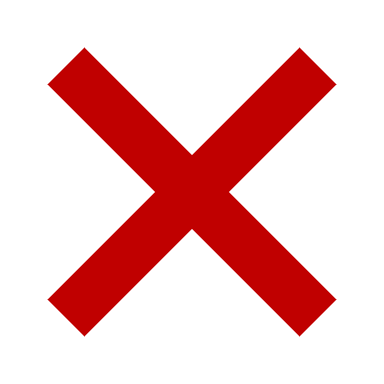 36% never read a book at home
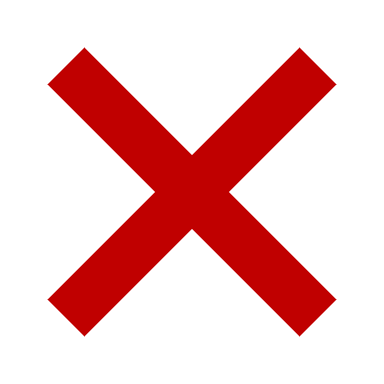 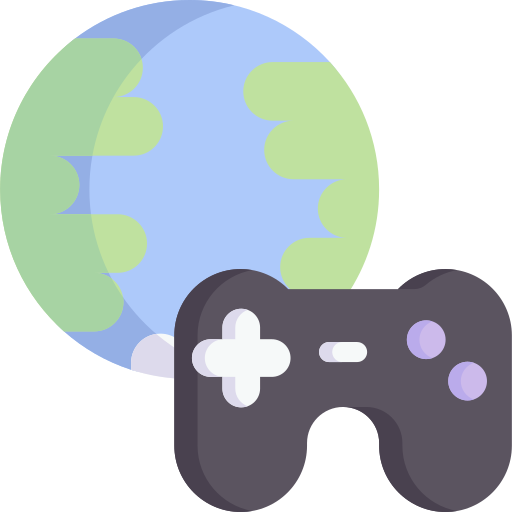 76% use Instagram most days or every day
39% spend more than five hours a week online gaming
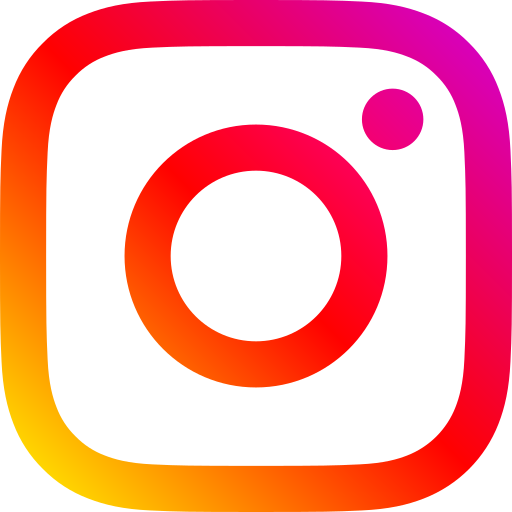 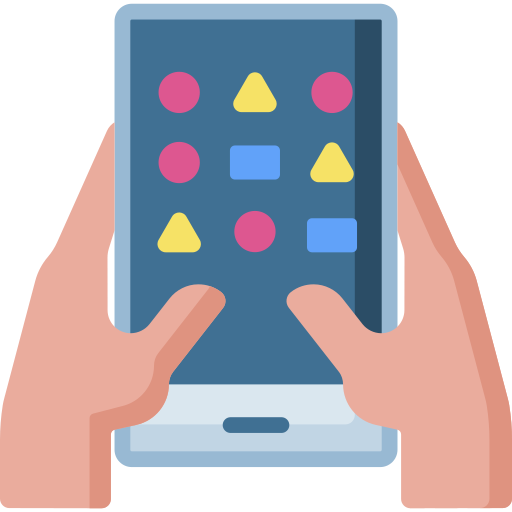 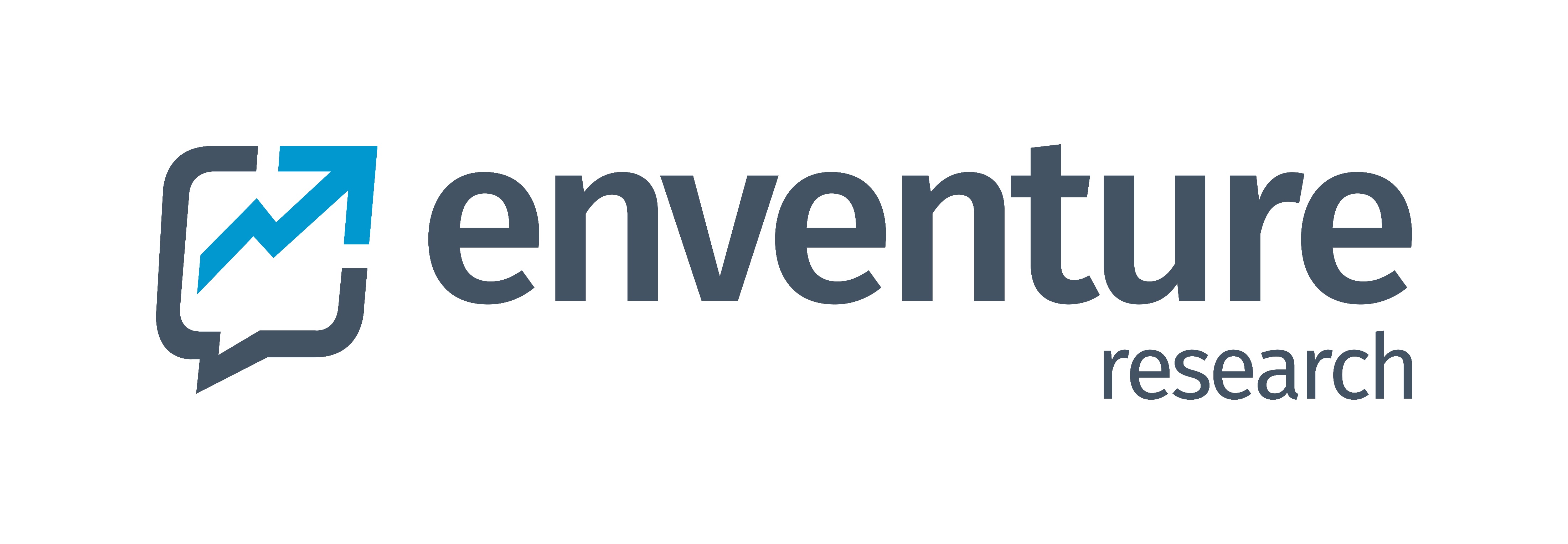 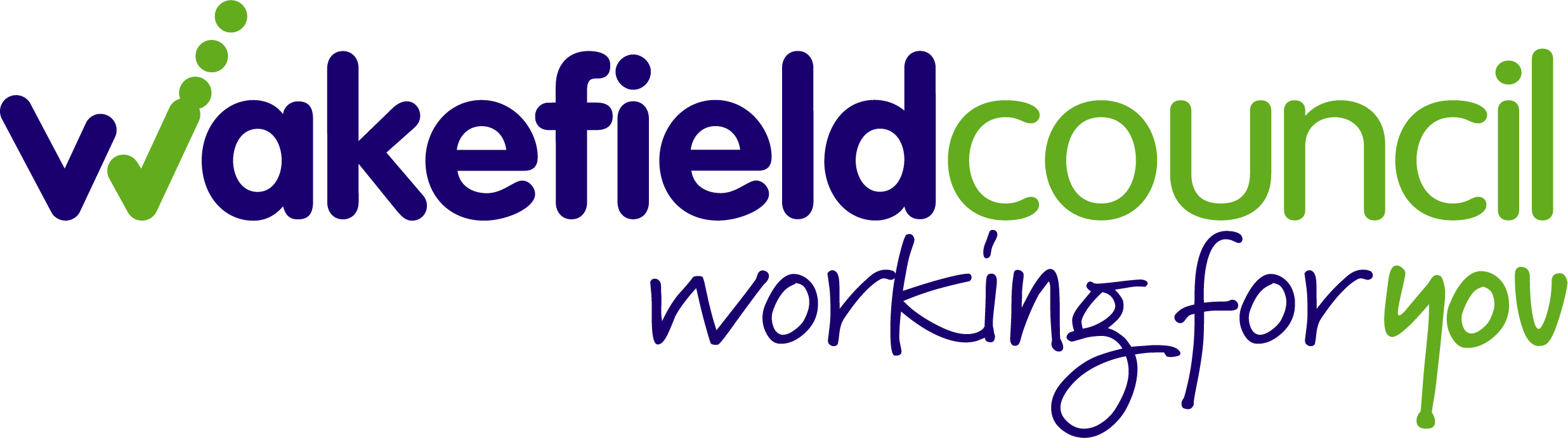 9
Headline findings
Gambling, money and aspirations
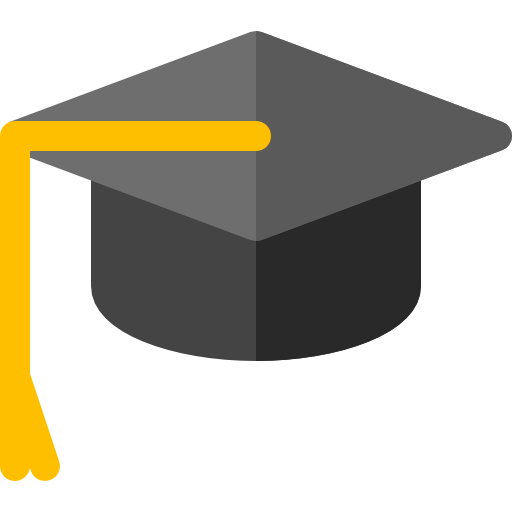 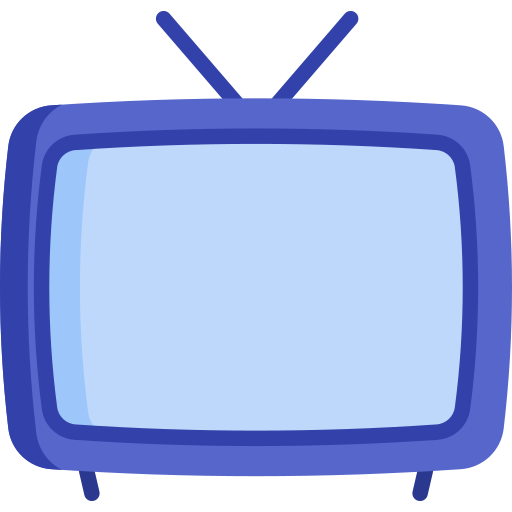 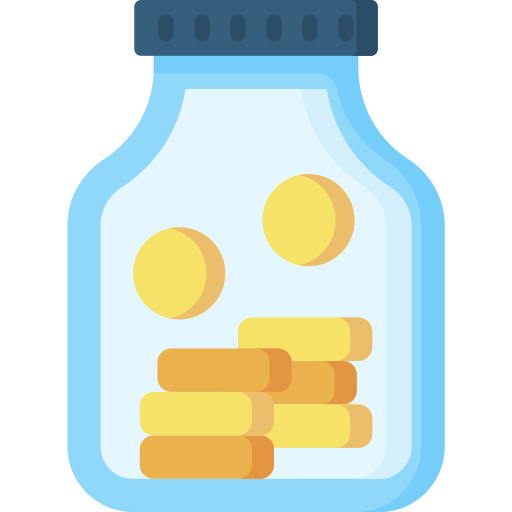 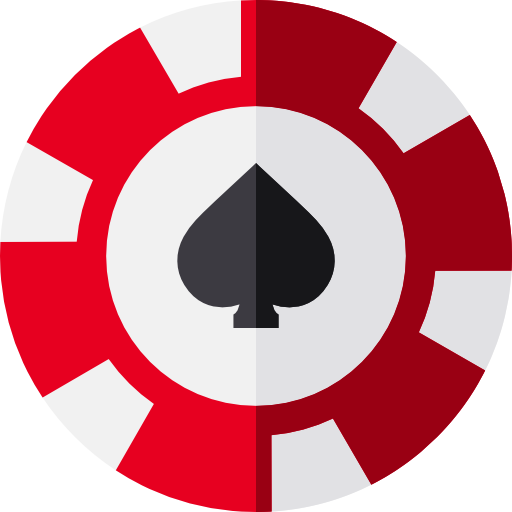 31% see adverts for gambling and betting companies on TV most days or every day
70% want to go to college or university after they finish high school
54% say they save their money to buy the things they want
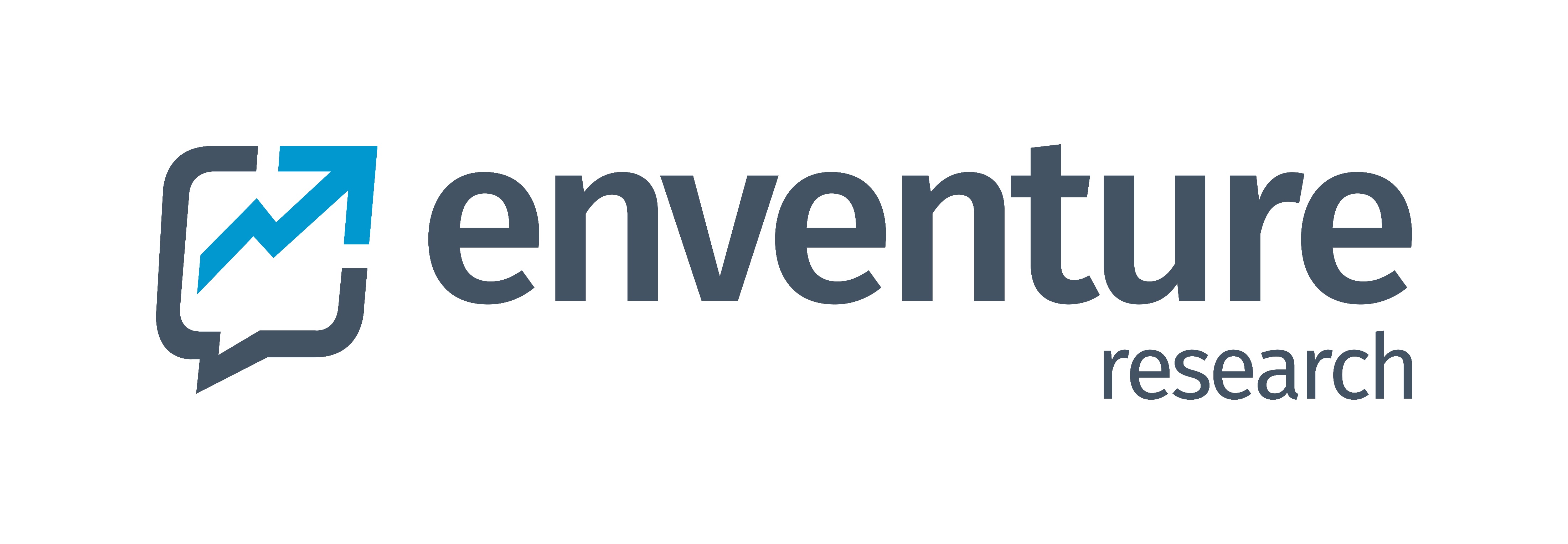 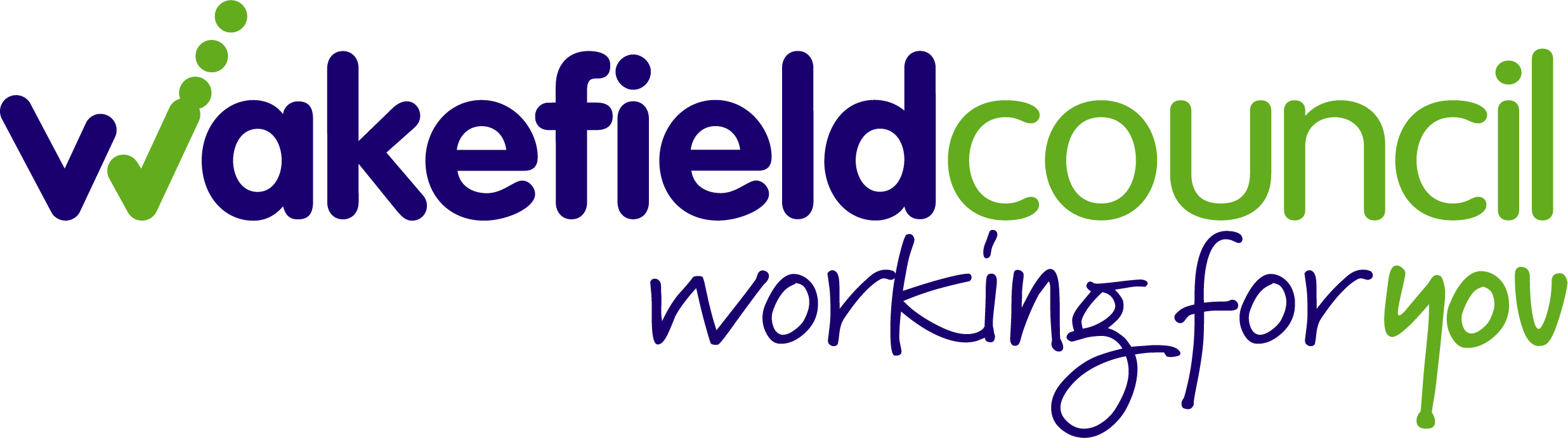 10
Headline findings
Trends
Have visited the dentist in the last 6 months
Do less than one hour physical exercise a day
Drink fizzy drinks most days
Eat fruit and vegetables most days
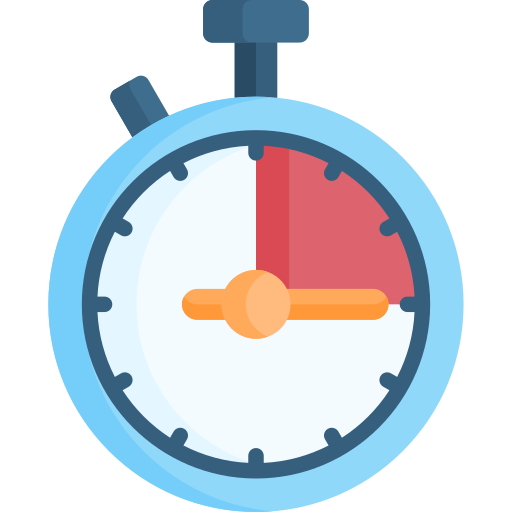 +6%
-13%
+8%
-9%
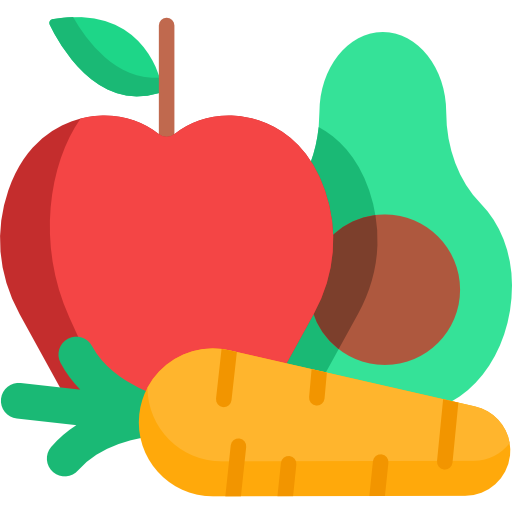 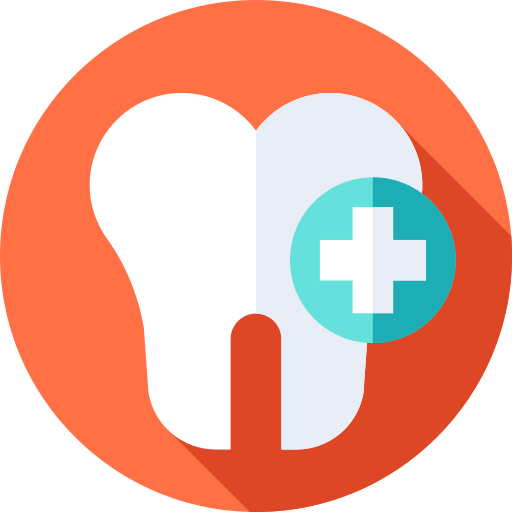 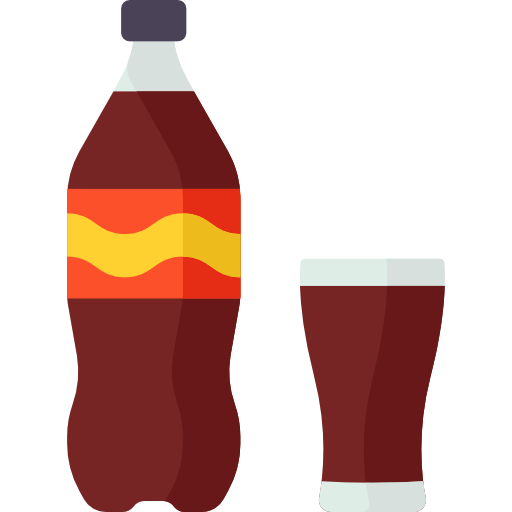 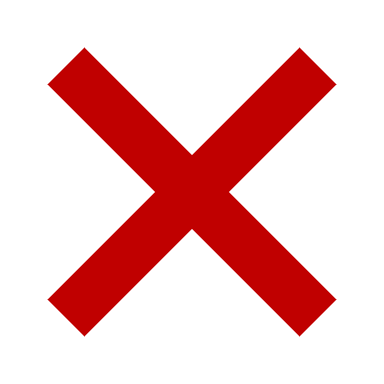 2020: 22% 2016: 31%
2020: 29%
2016: 23%
2020: 55% 2016: 47%
2020: 69%
2016: 82%
Worried about schoolwork or exams ‘a lot’ or ‘quite a lot’
Had high or maximum mental wellbeing scores²
Know where to get free condoms
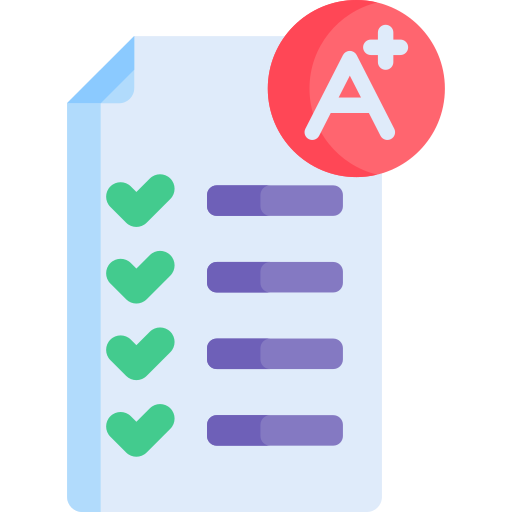 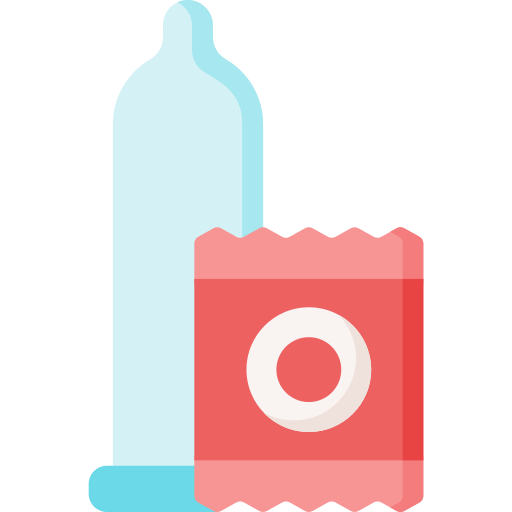 -5%
+5%
+5%
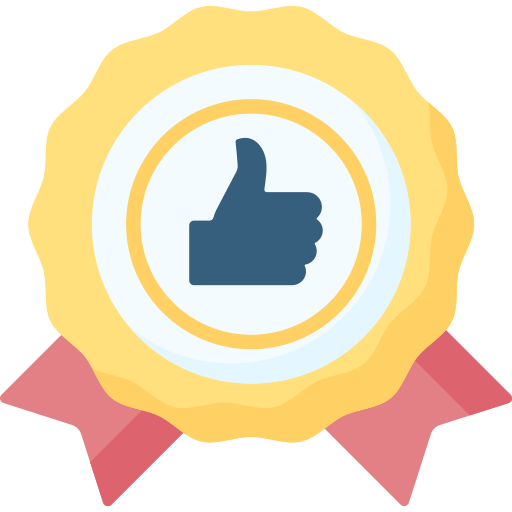 2020: 42%2016: 37%
2020: 35% 2016: 40%
2020: 23% 2016: 18%
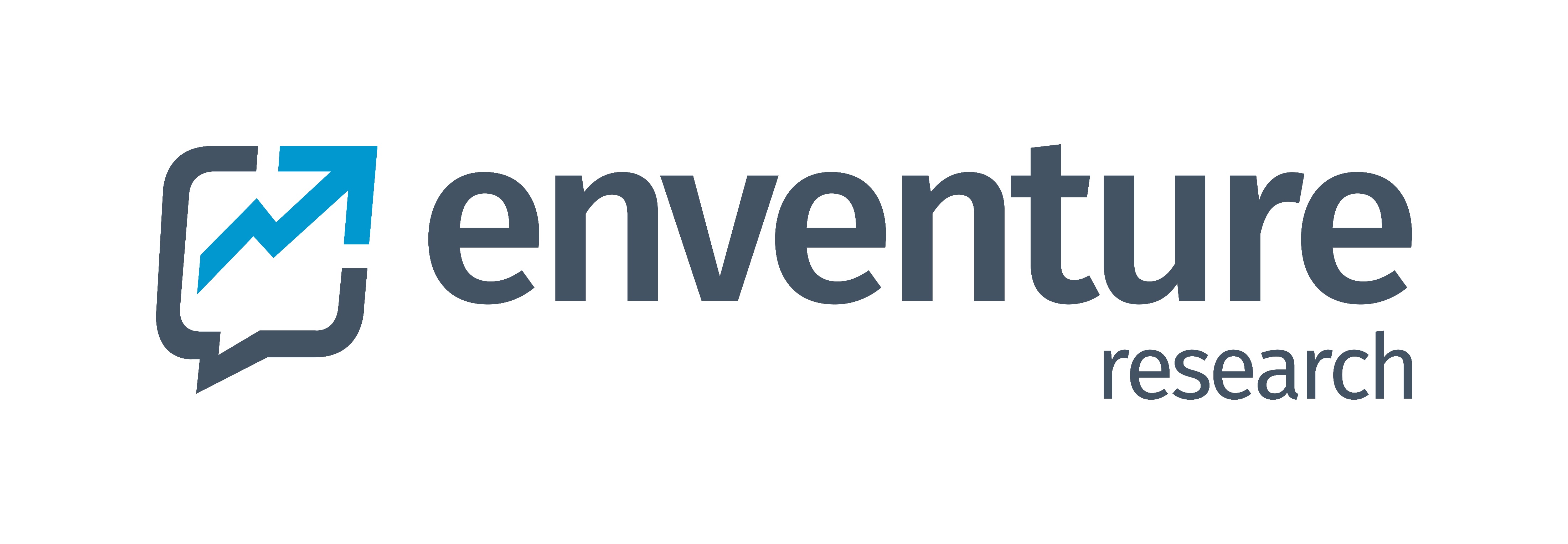 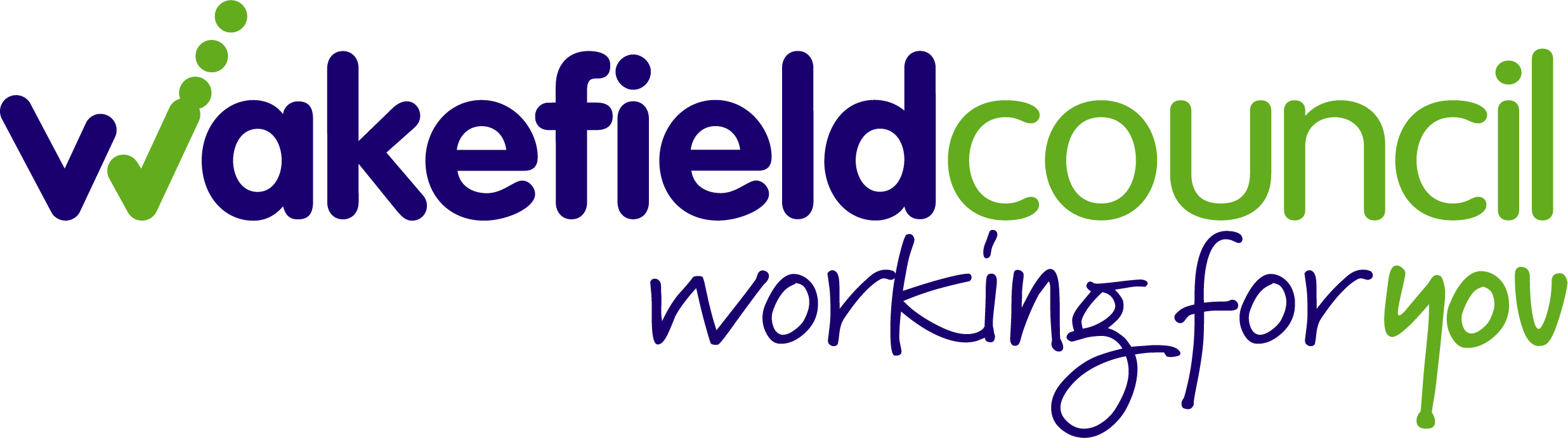 11
11
Diet and oral health
Findings
How often do you eat or drink…?
Did you have breakfast this morning? By physical activity
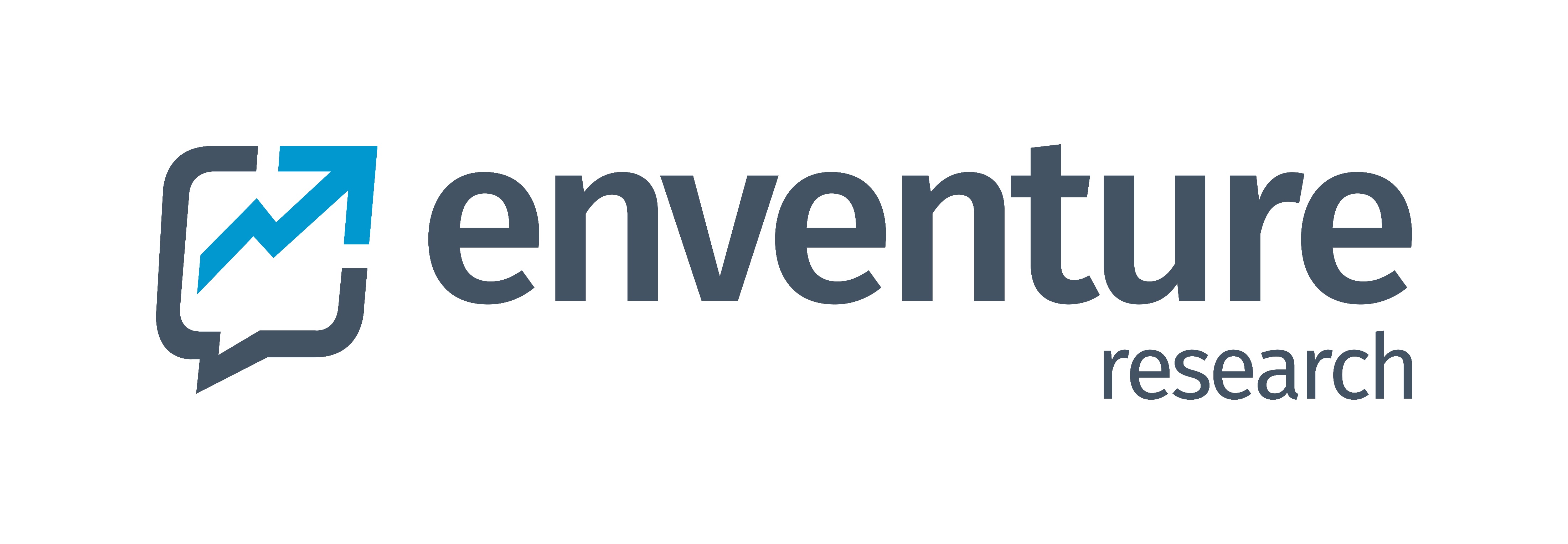 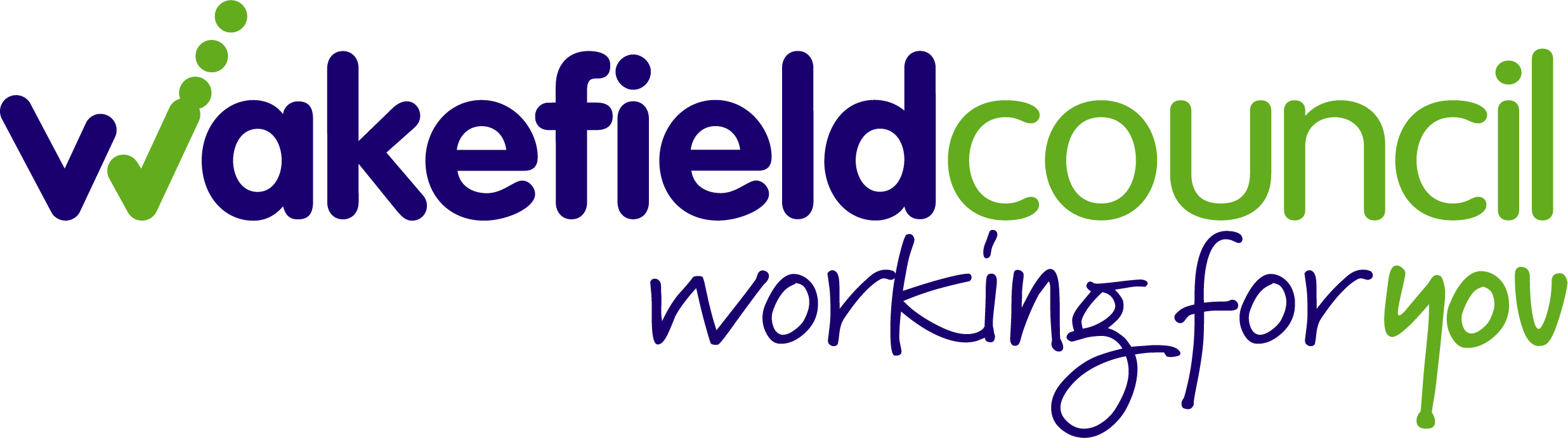 12
Diet and oral health
Findings
Do you think you need to eat more healthily?
Is your diet (the food you eat)…? By physical activity
Base: 1,971
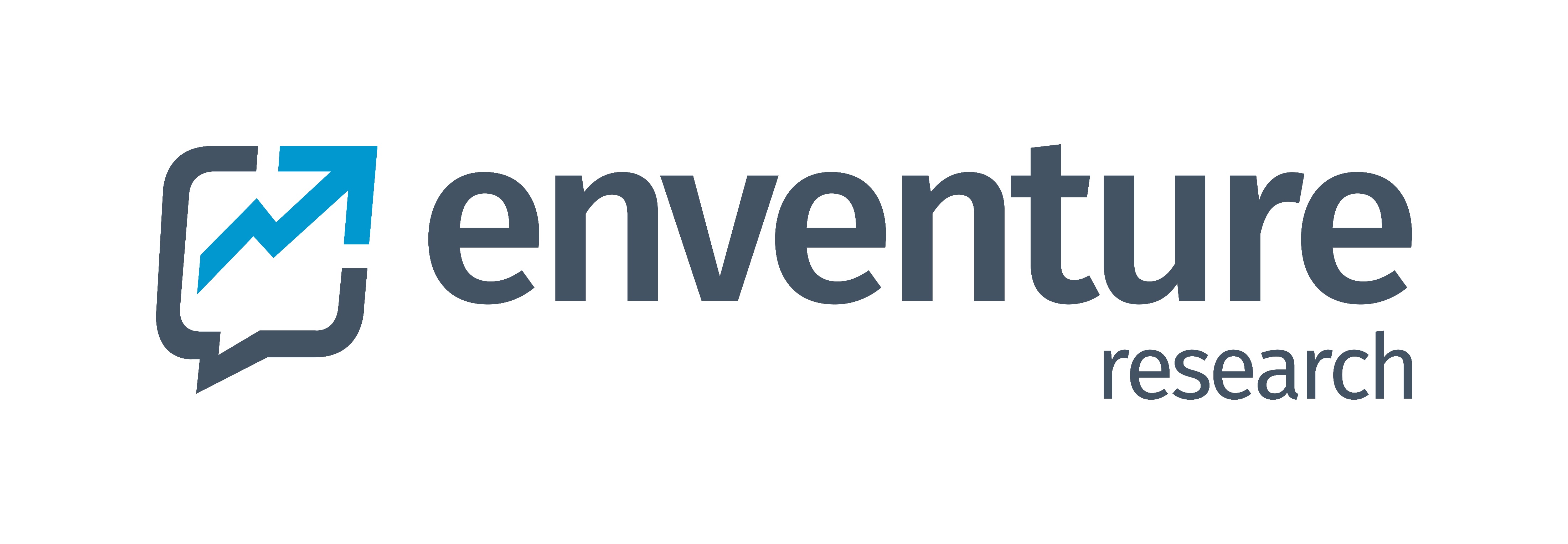 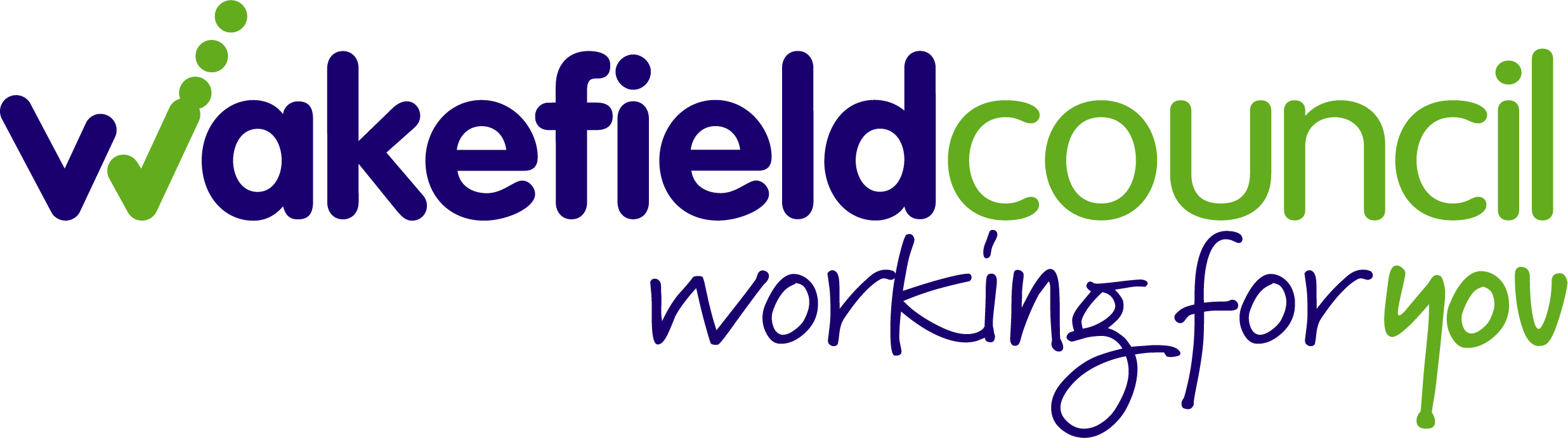 13
Diet and oral health
Findings
How many times a day do you normally brush your teeth?
How long ago did you last go to the dentist?
Base: 1,984
Base: 1,988
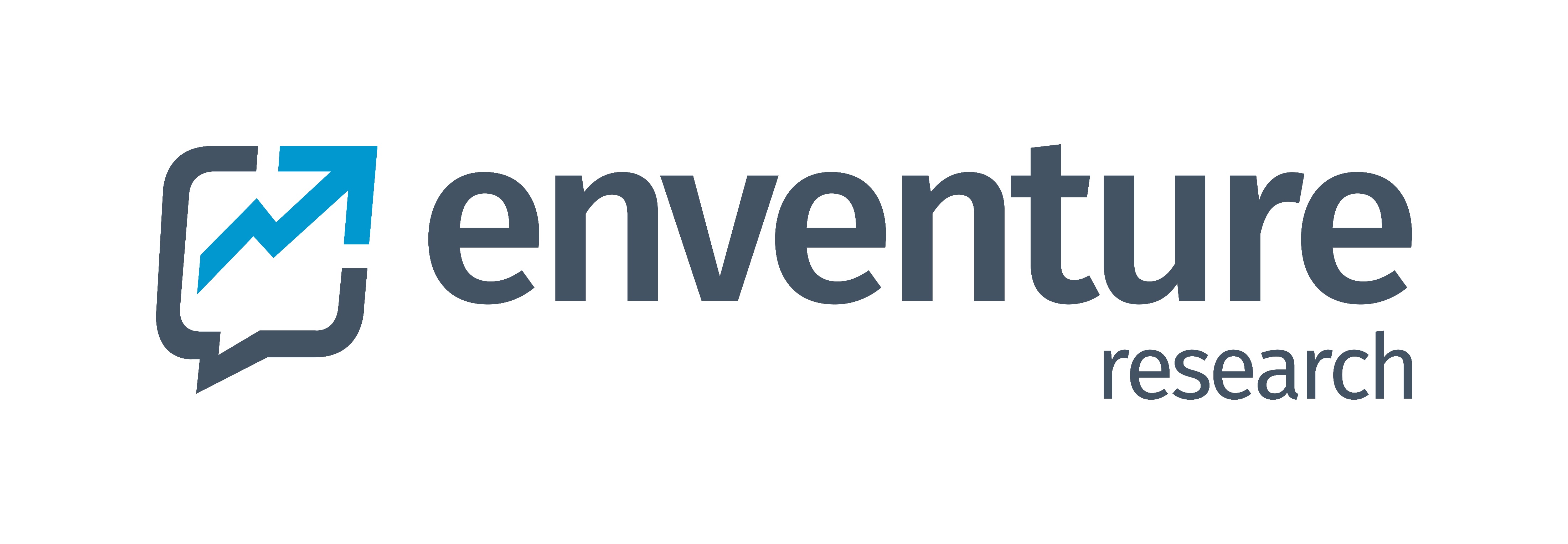 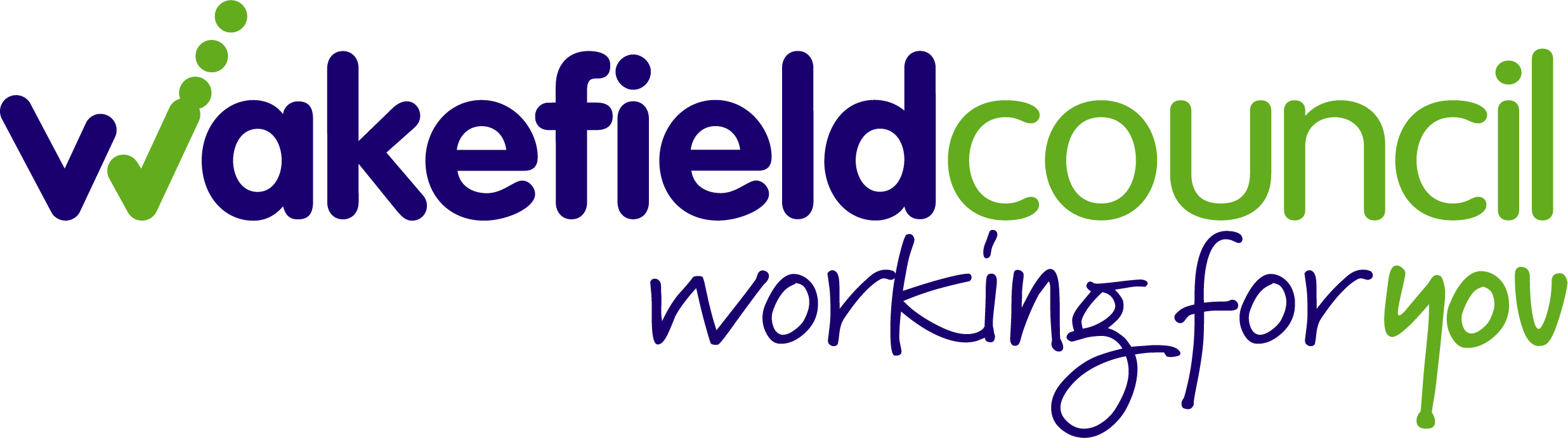 14
Diet and oral health
Inequality analysis
Statistically significantly worse than other percentage(s) in group
Statistically significantly better than other percentage(s) in group
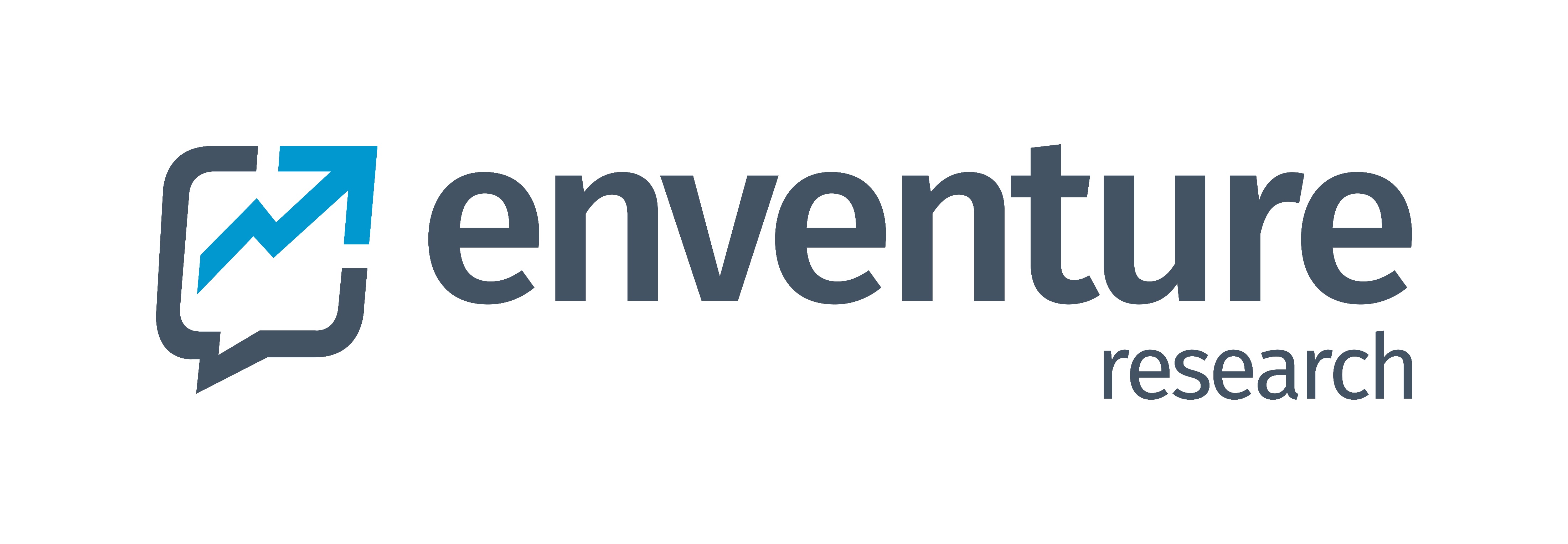 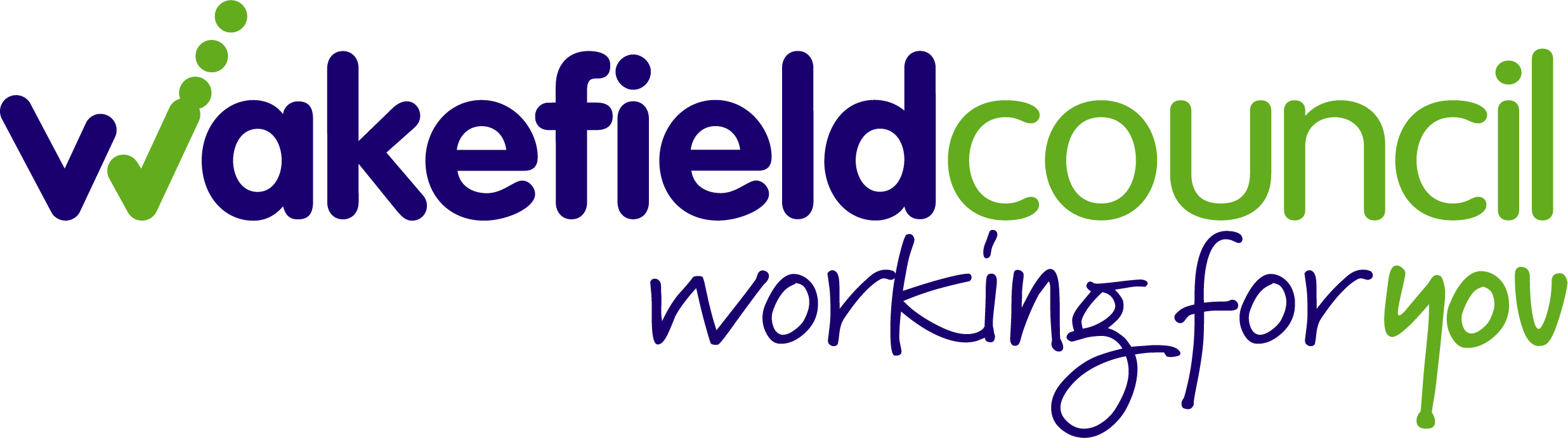 15
Diet and oral health
Area³ analysis
Statistically significantly worse than other percentage(s) in group
Statistically significantly better than other percentage(s) in group
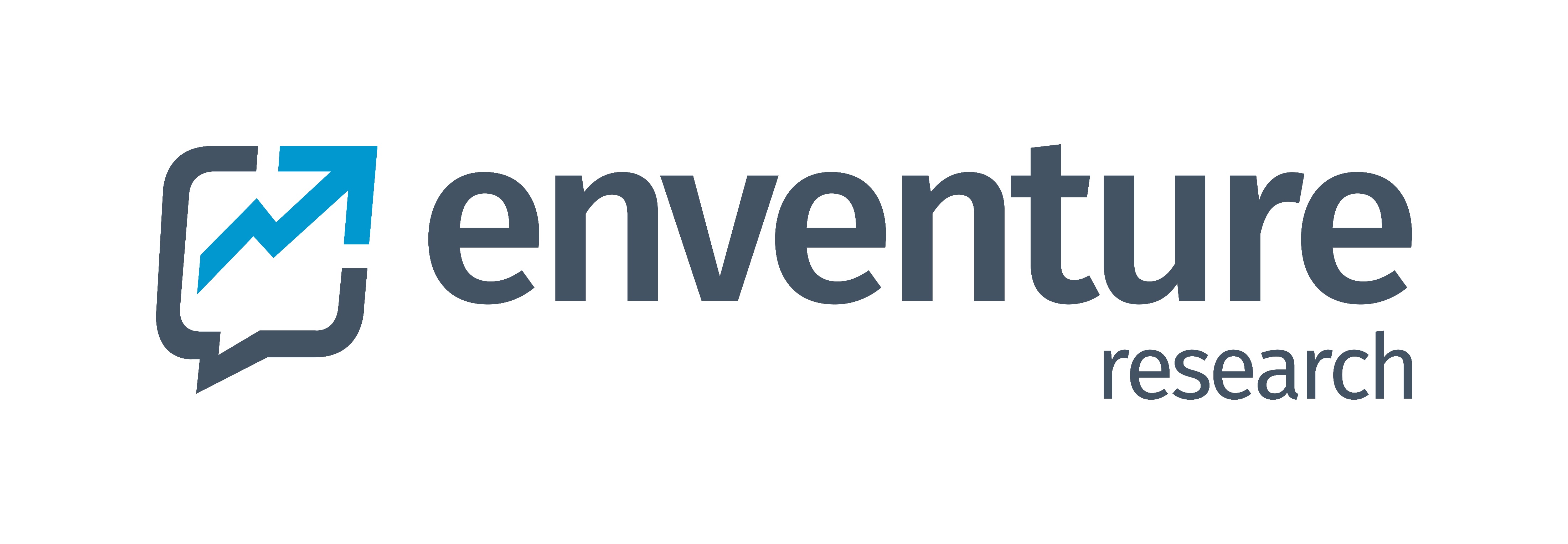 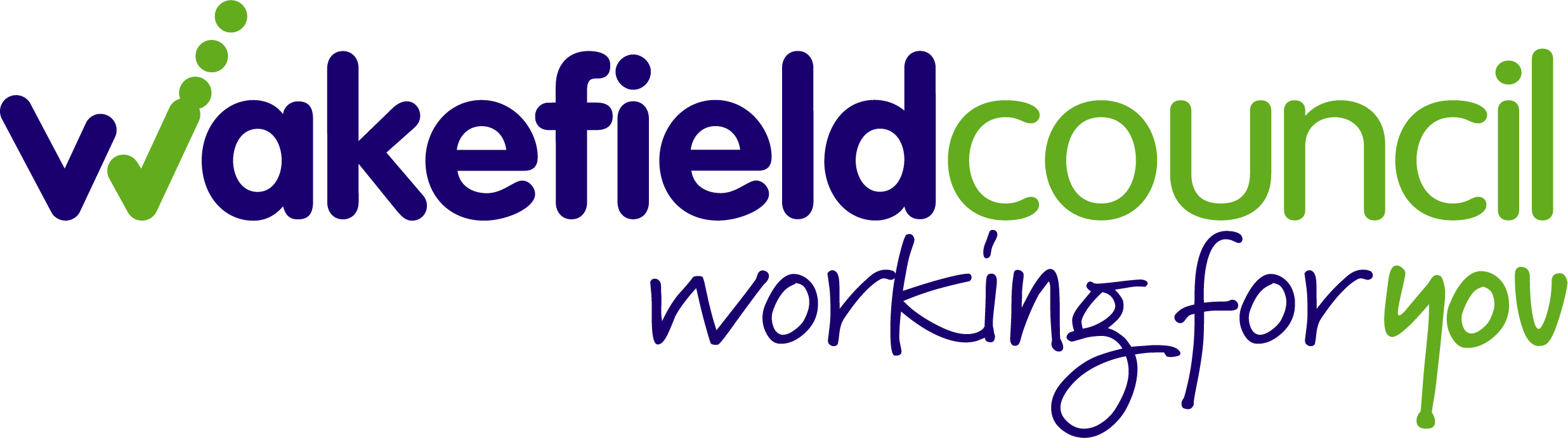 16
Diet and oral health
Trend analysis
Think their diet is ‘not very healthy’ or ‘very unhealthy’
Eat fruit and vegetables on ‘most days’
Drink fizzy drinks on ‘most days’
Brush teeth at least twice a day
Visited the dentist in the last 6 months
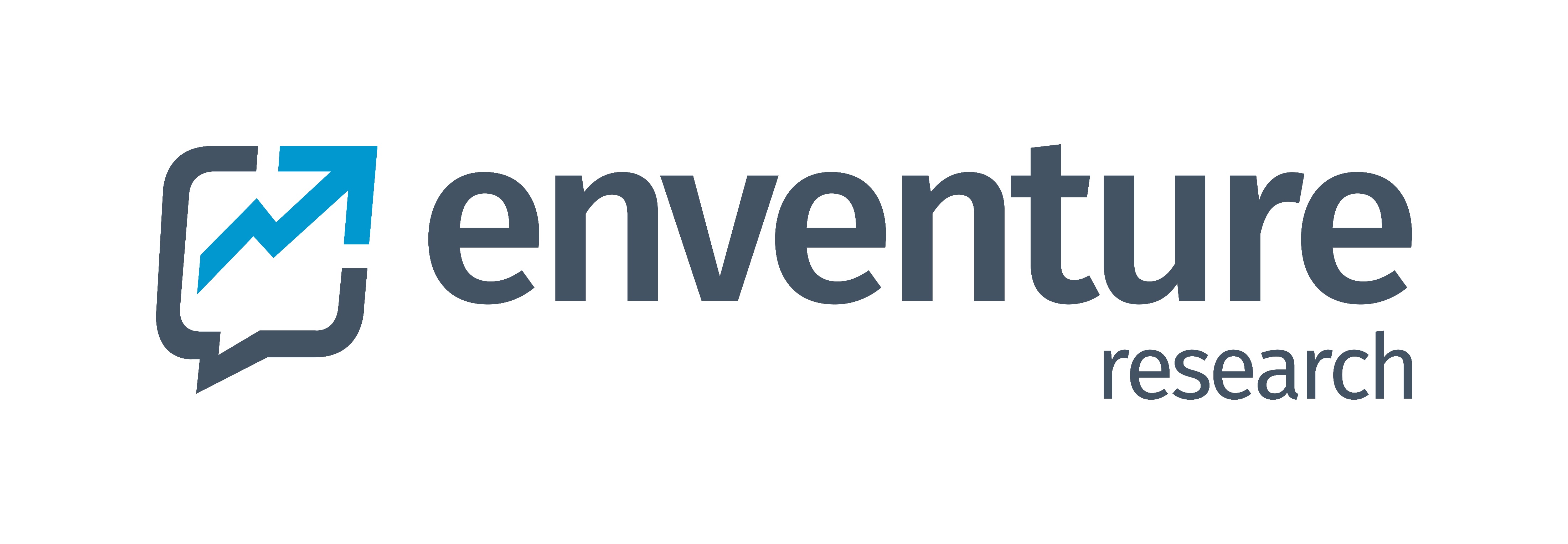 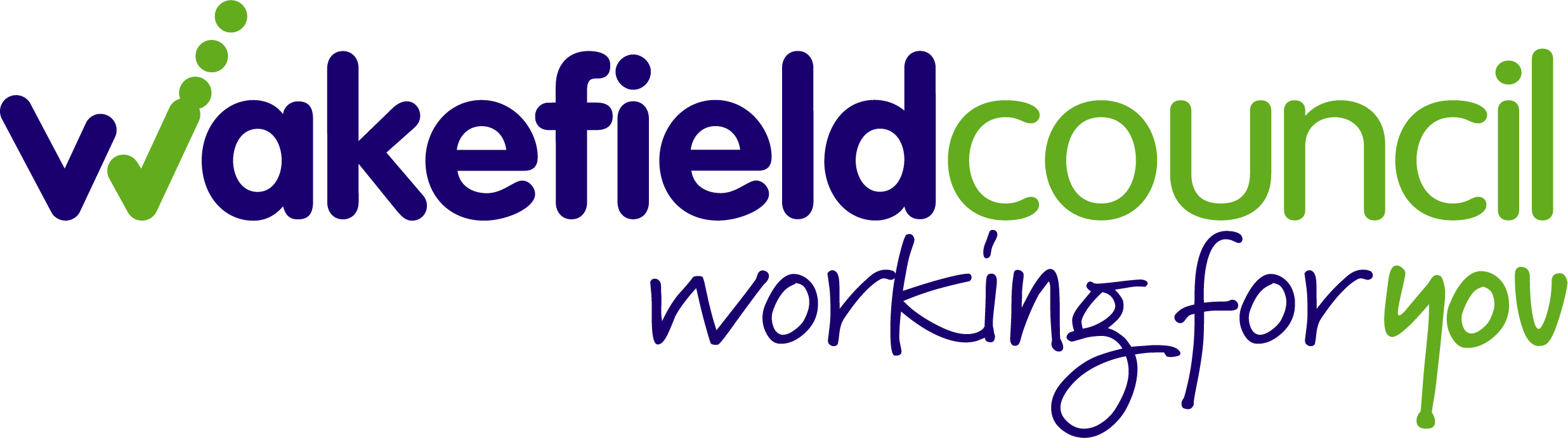 17
Physical activity
Findings
How many hours of physical activity do you do a day? By eating breakfast
Do you think the amount of physical activity you do is enough?
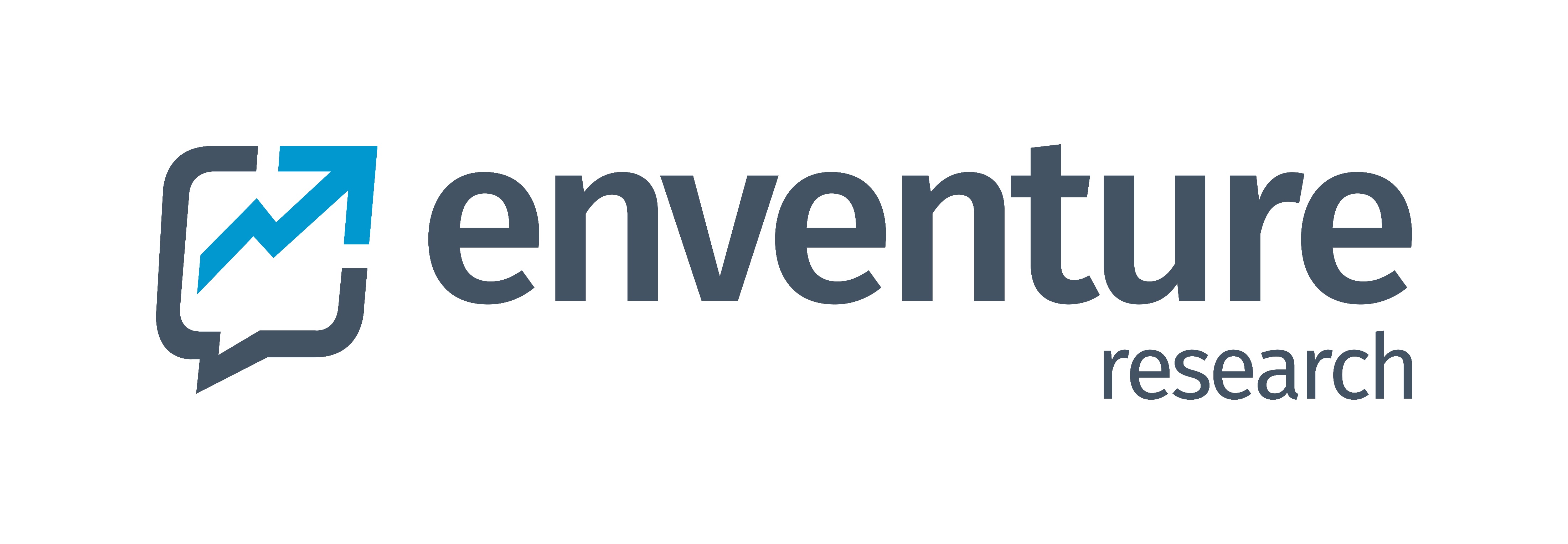 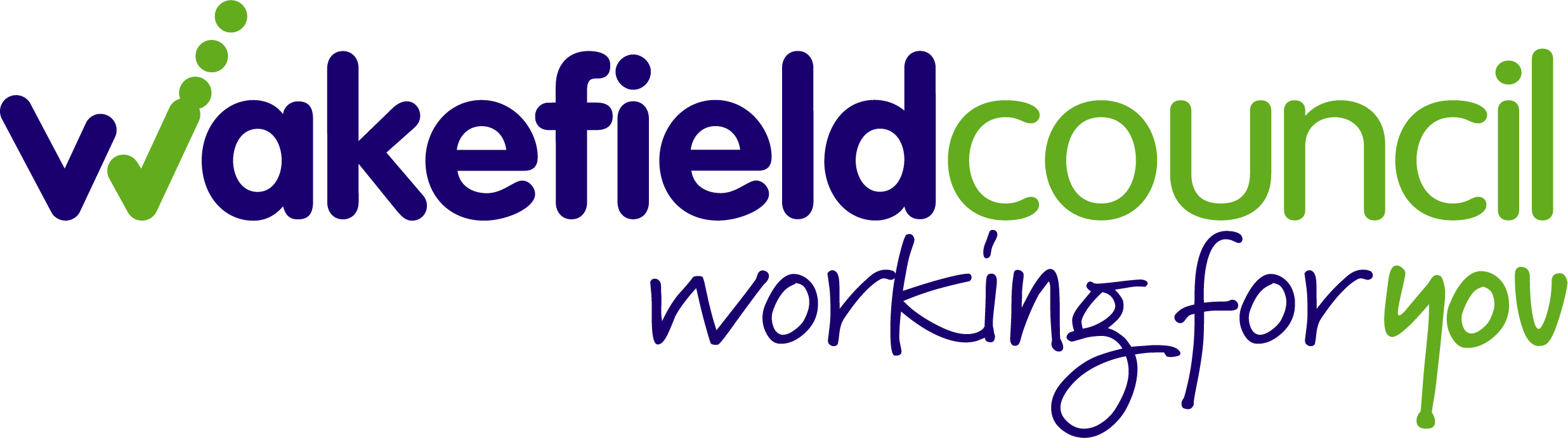 18
Physical activity
Findings
Barriers to being more active
How do you usually get to school?
Base: 1,972
Base: 1,956
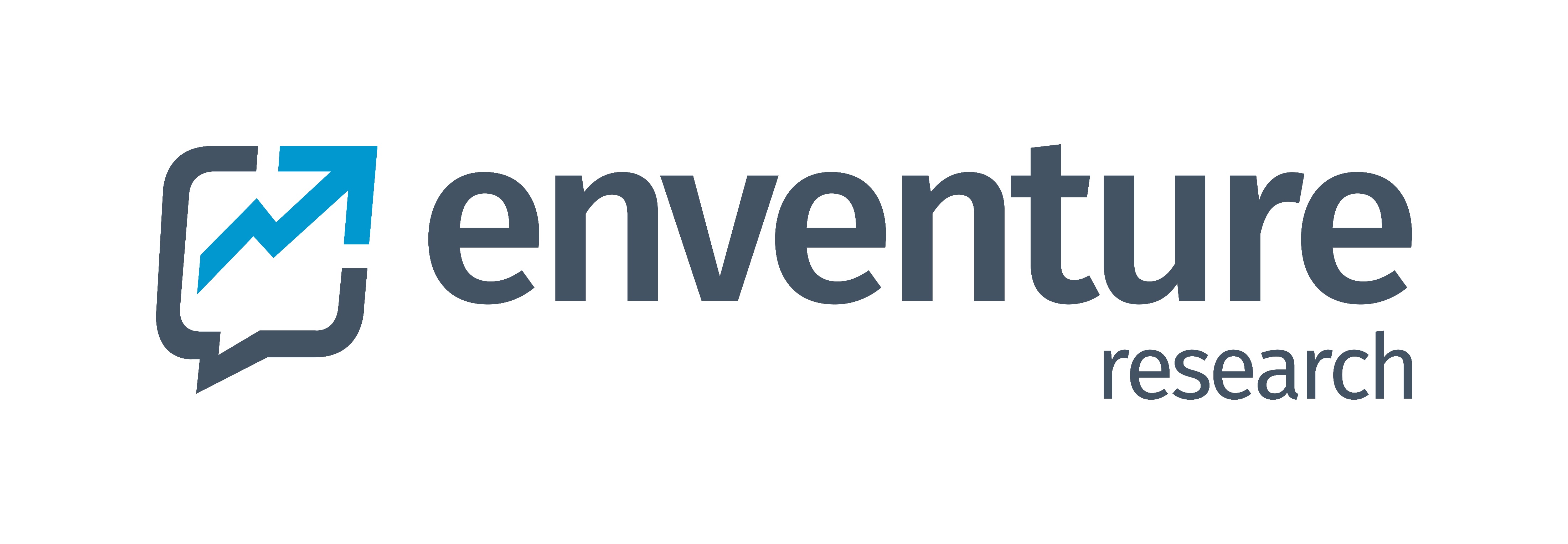 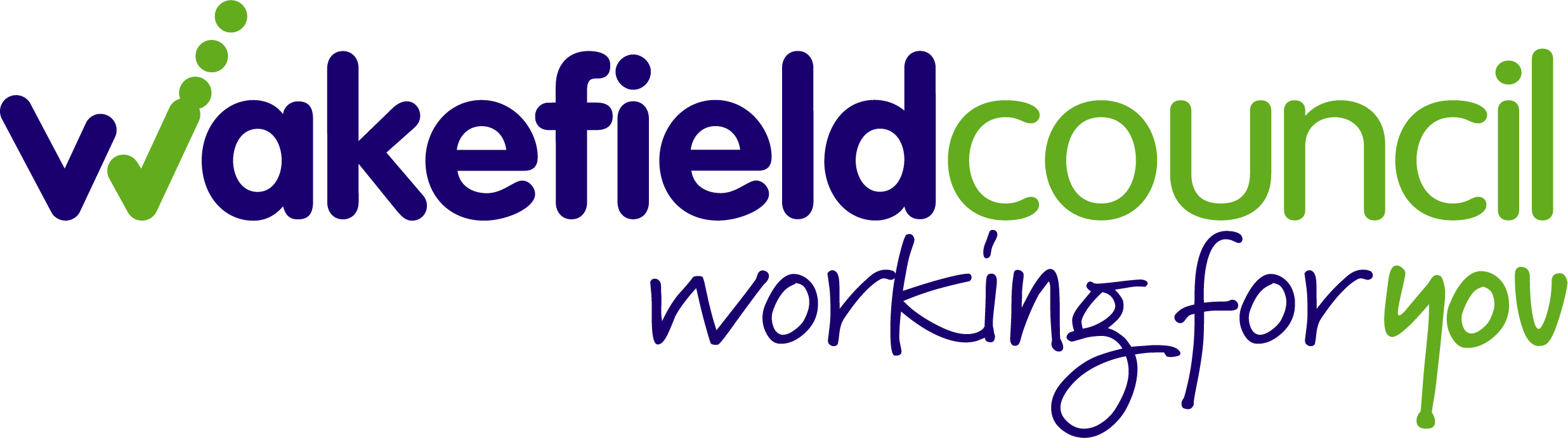 19
Physical activity
Inequality analysis
Statistically significantly worse than other percentage(s) in group
Statistically significantly better than other percentage(s) in group
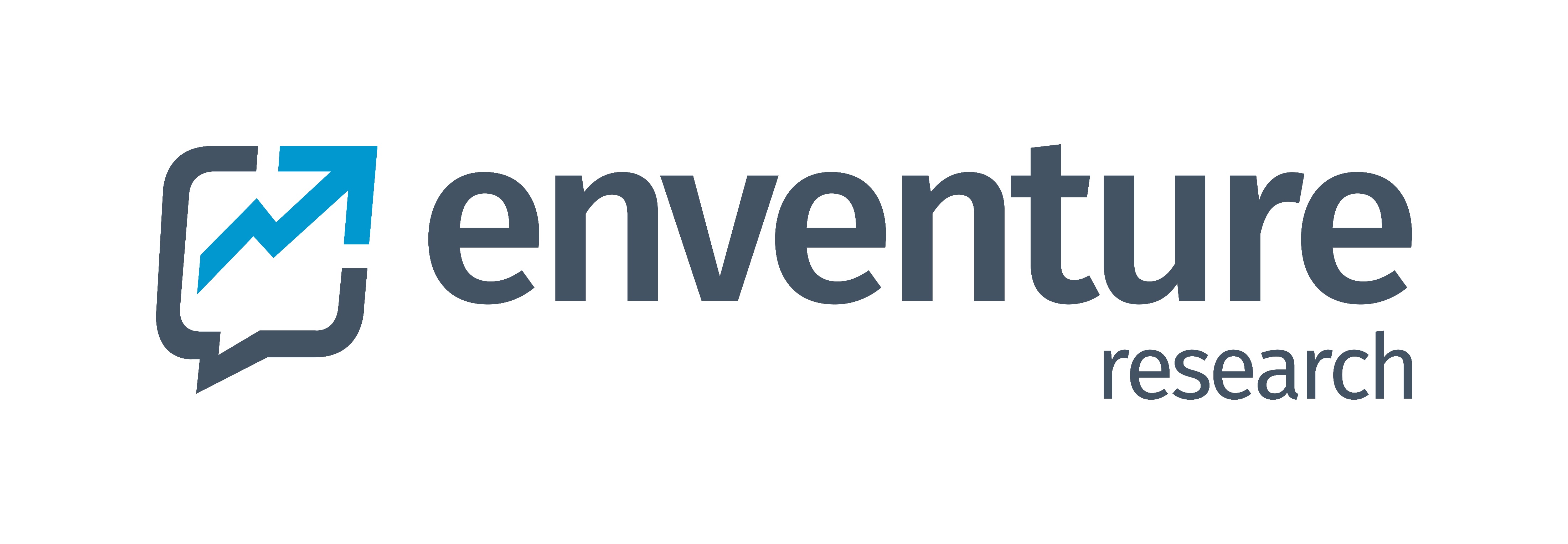 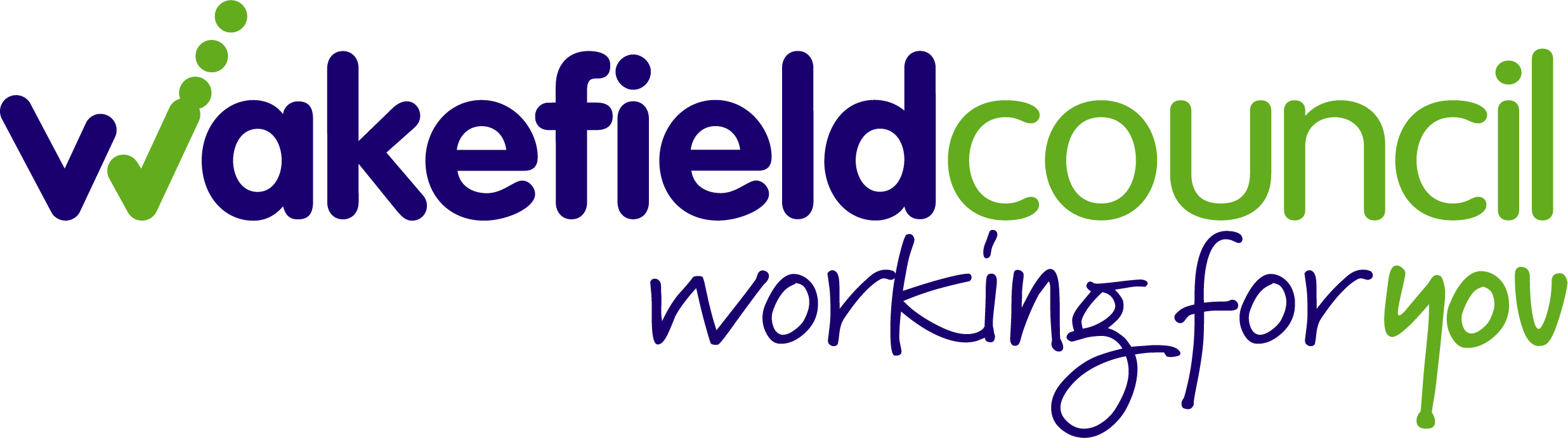 20
Physical activity
Area³ analysis
Statistically significantly worse than other percentage(s) in group
Statistically significantly better than other percentage(s) in group
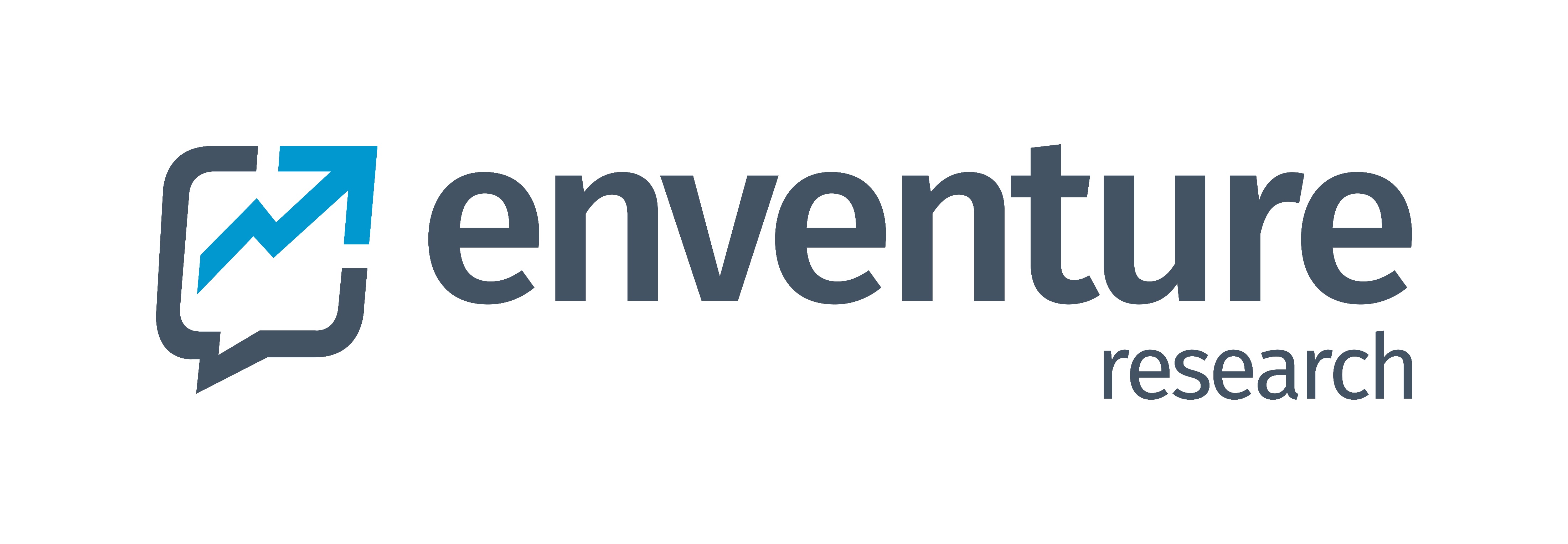 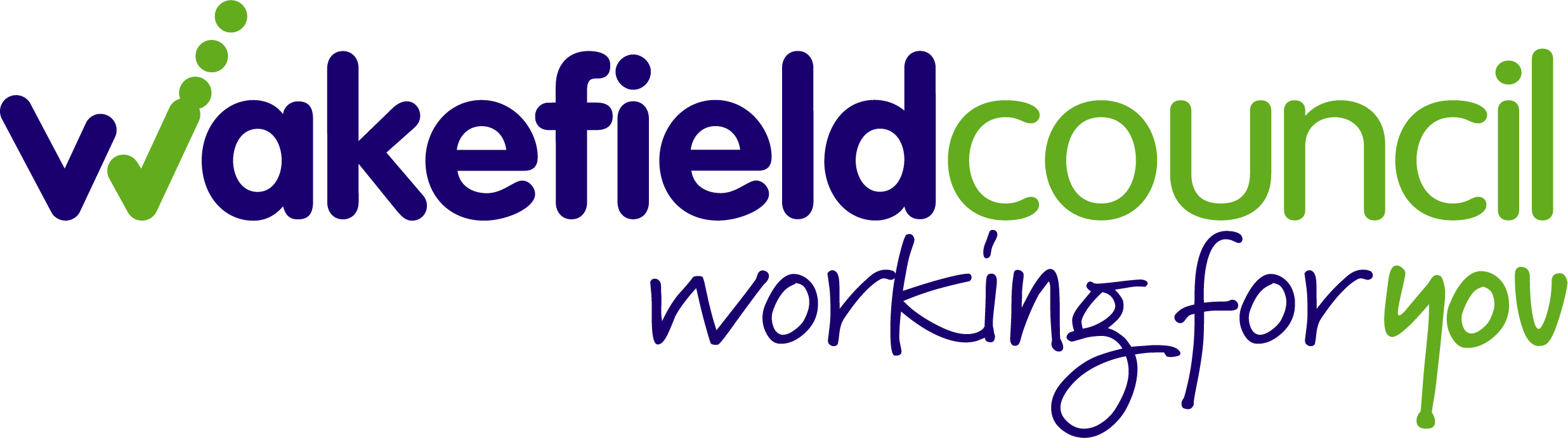 21
Physical activity
Trend analysis
Do less than one hour of physical activity a day
Inactive pupils who think physical activity is enough
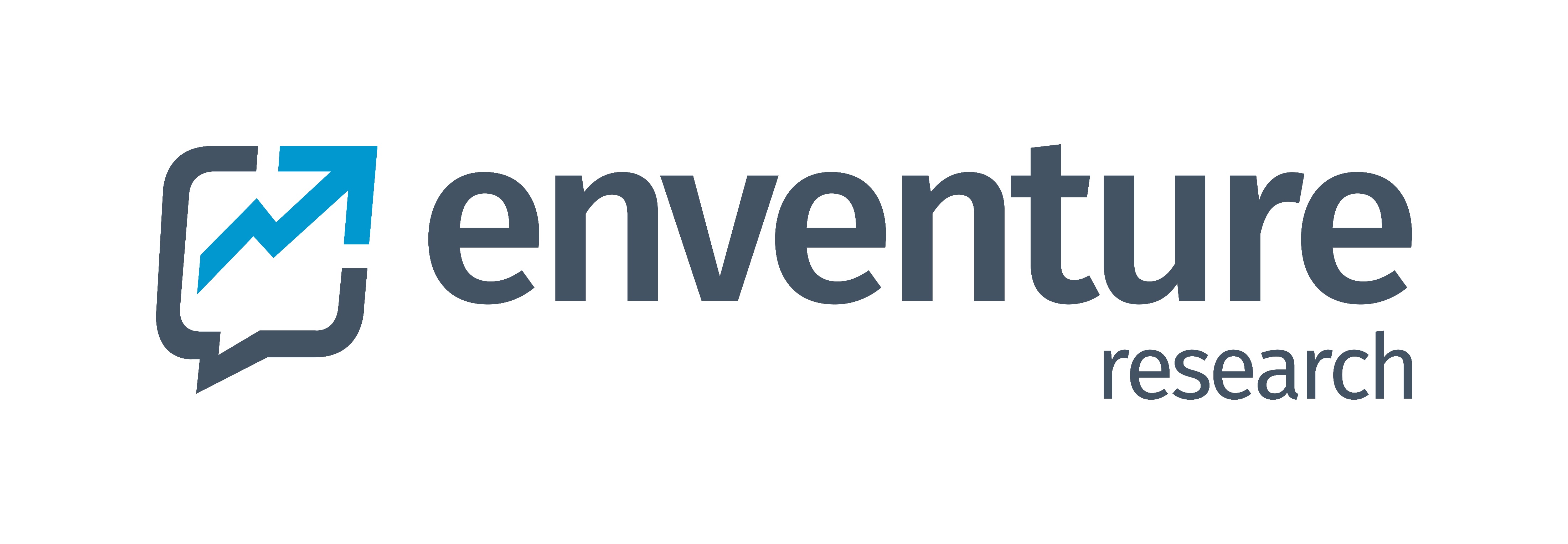 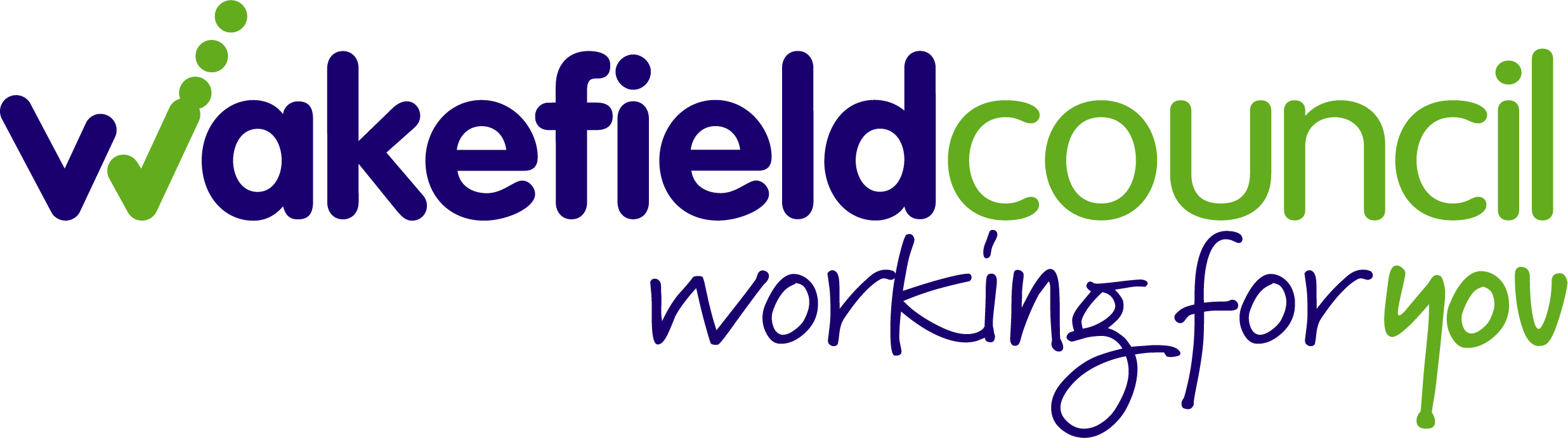 22
Alcohol and smoking
Findings
How often do you drink alcohol?
Do you think it is OK for young people to drink alcohol?
Base: 1,963
Base: 1,966
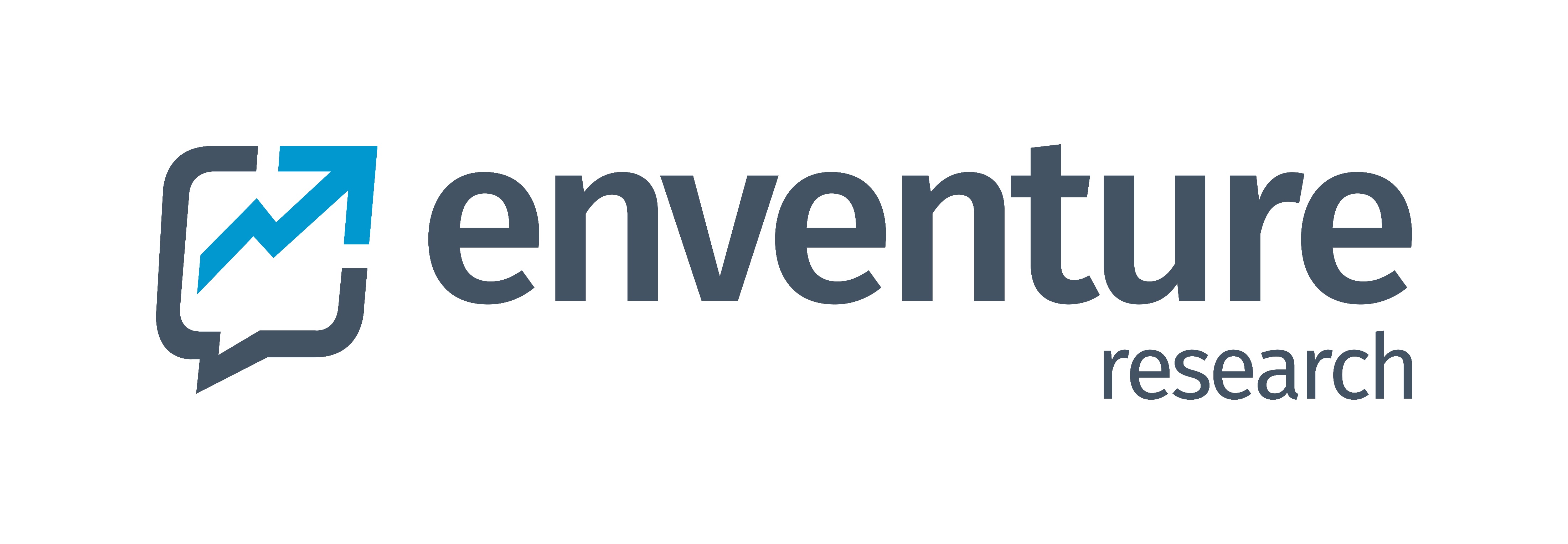 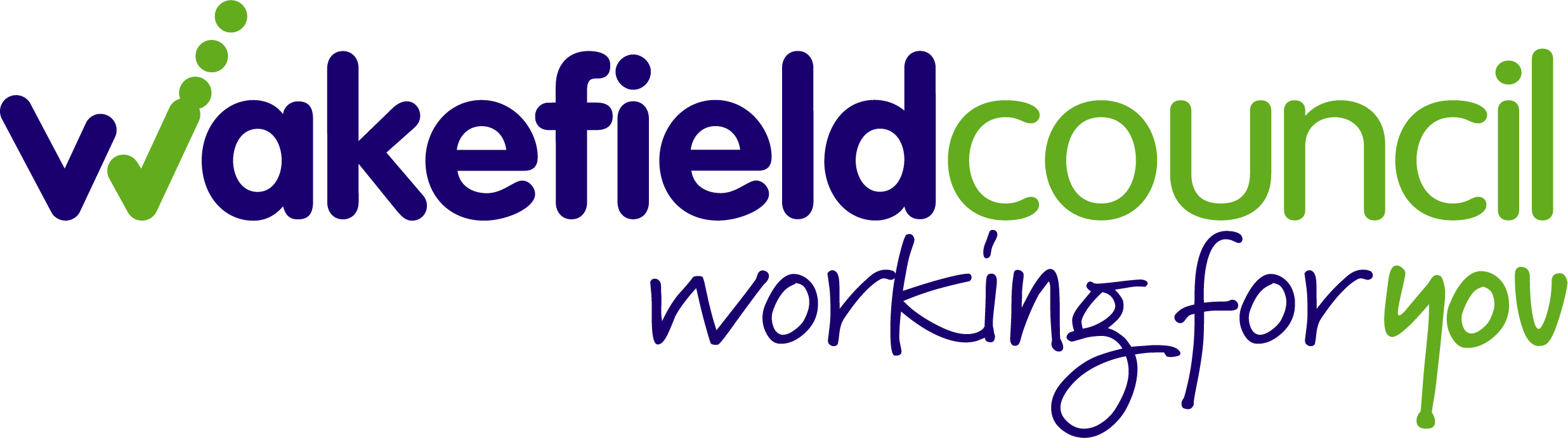 23
Alcohol and smoking
Findings
Does anyone smoke inside at home or in the car?
Do you think it is OK for young people to smoke?
Trying smoking and vaping
Base: 1,965
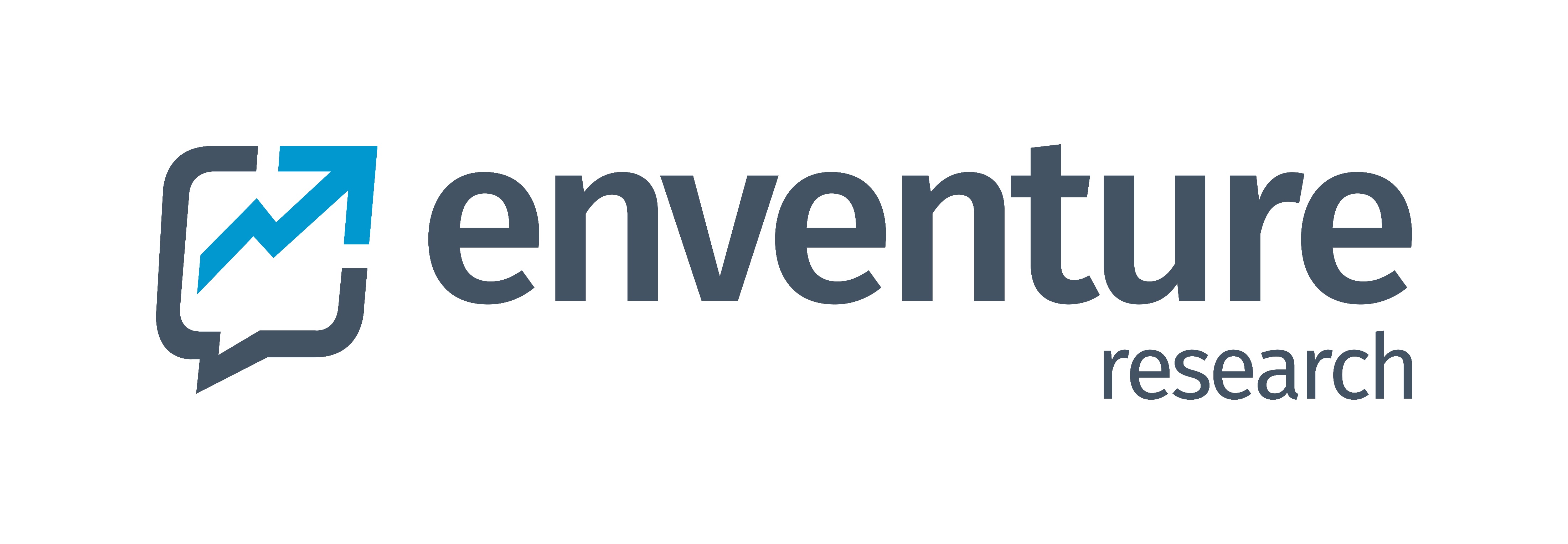 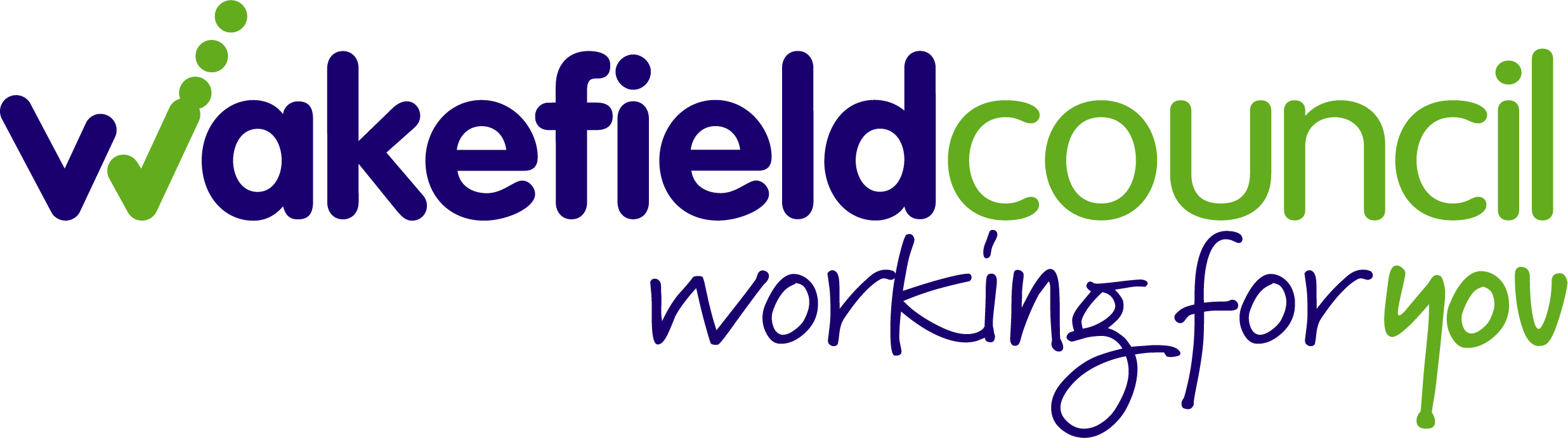 24
Alcohol and smoking
Inequality analysis
Statistically significantly worse than other percentage(s) in group
Statistically significantly better than other percentage(s) in group
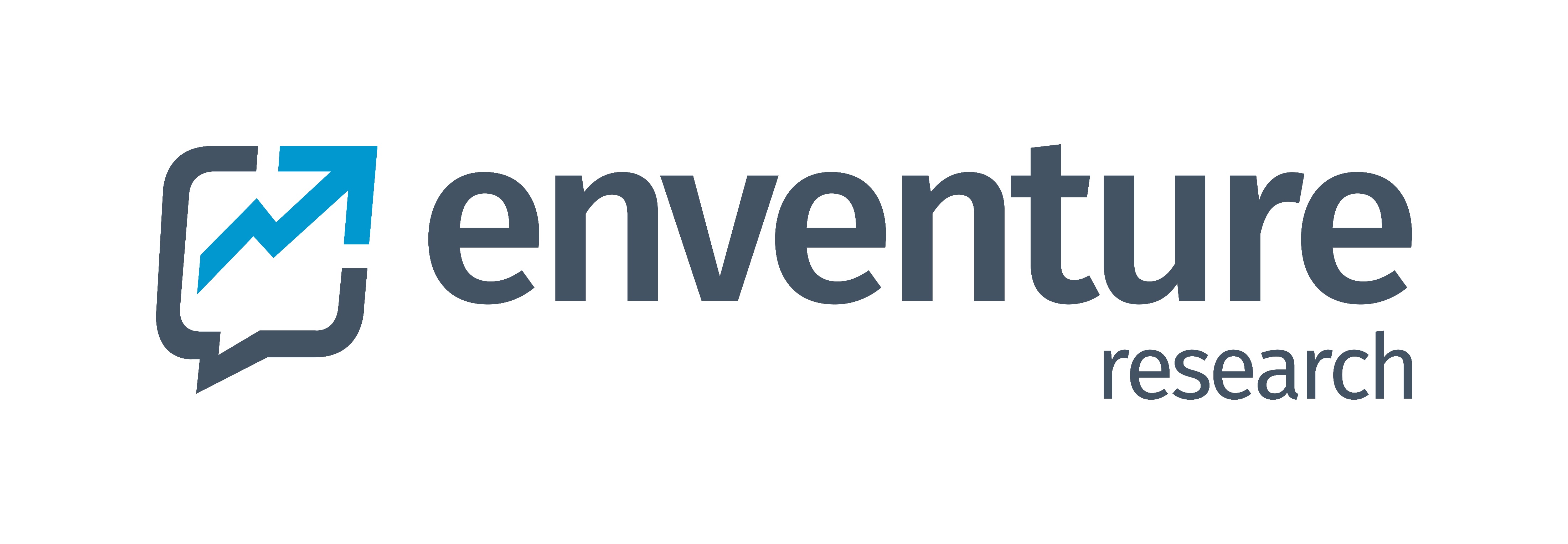 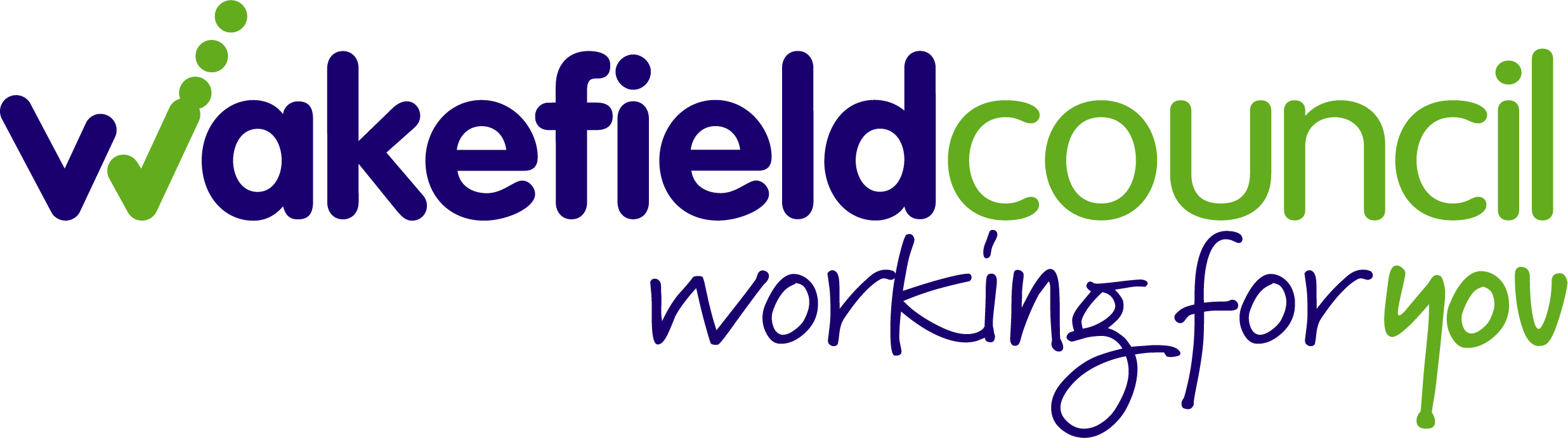 25
Alcohol and smoking
Area³ analysis
Statistically significantly worse than other percentage(s) in group
Statistically significantly better than other percentage(s) in group
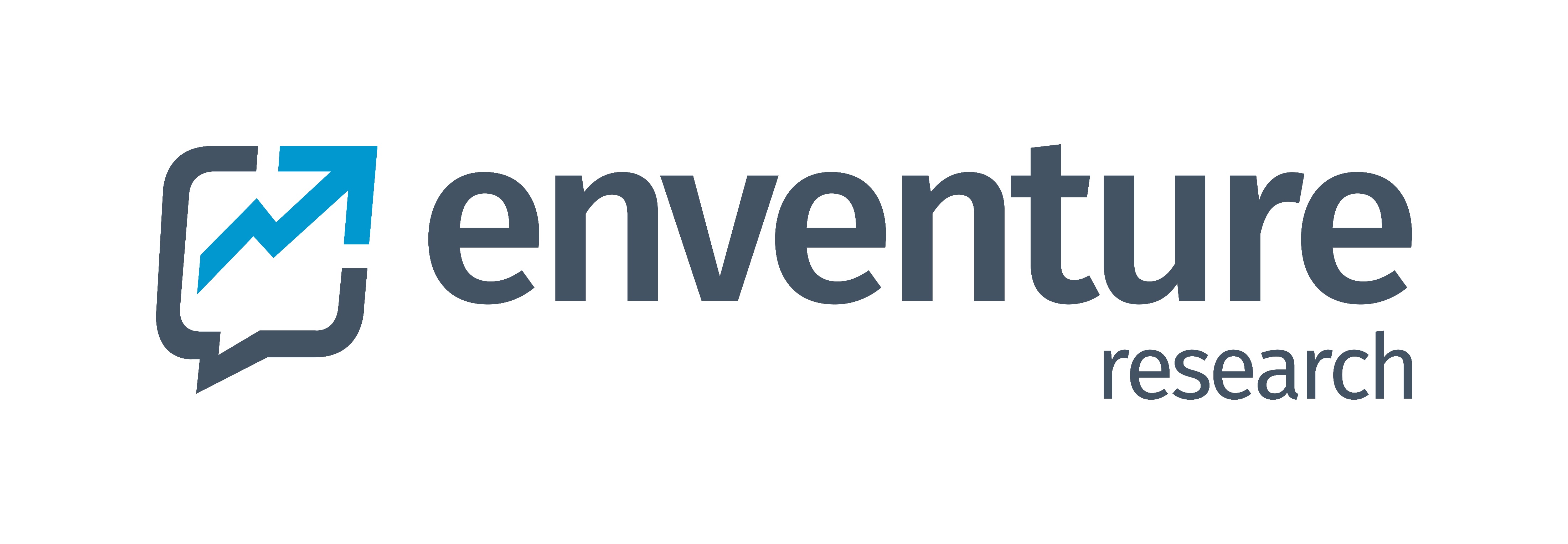 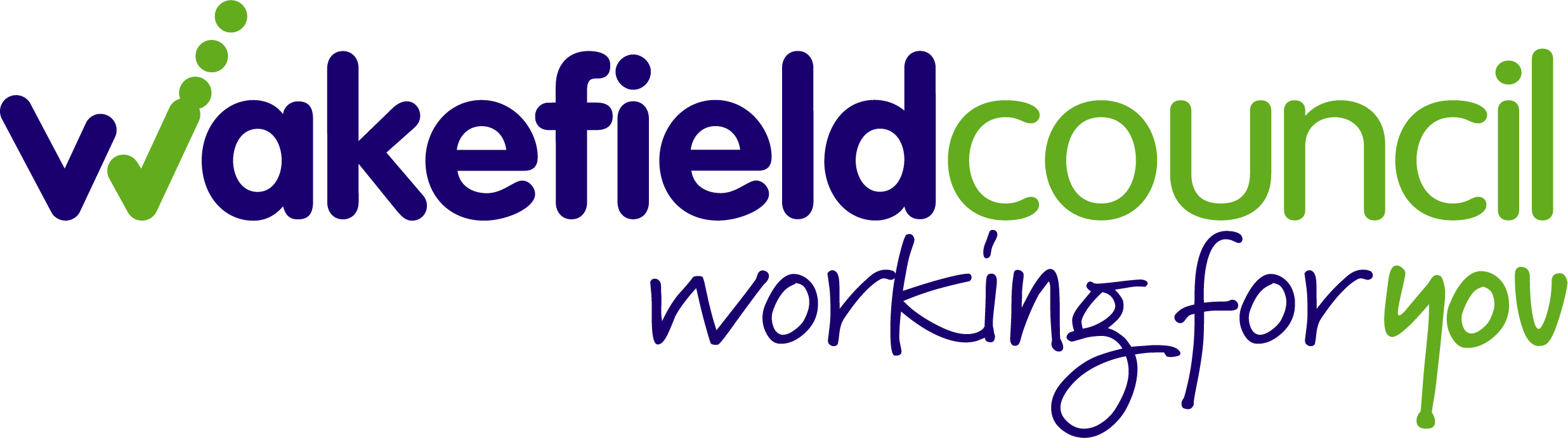 26
Alcohol and smoking
Trend analysis
At least tried smoking
Never tried alcohol
Someone smoked in car when in it
At least tried e-cigarettes / vaping
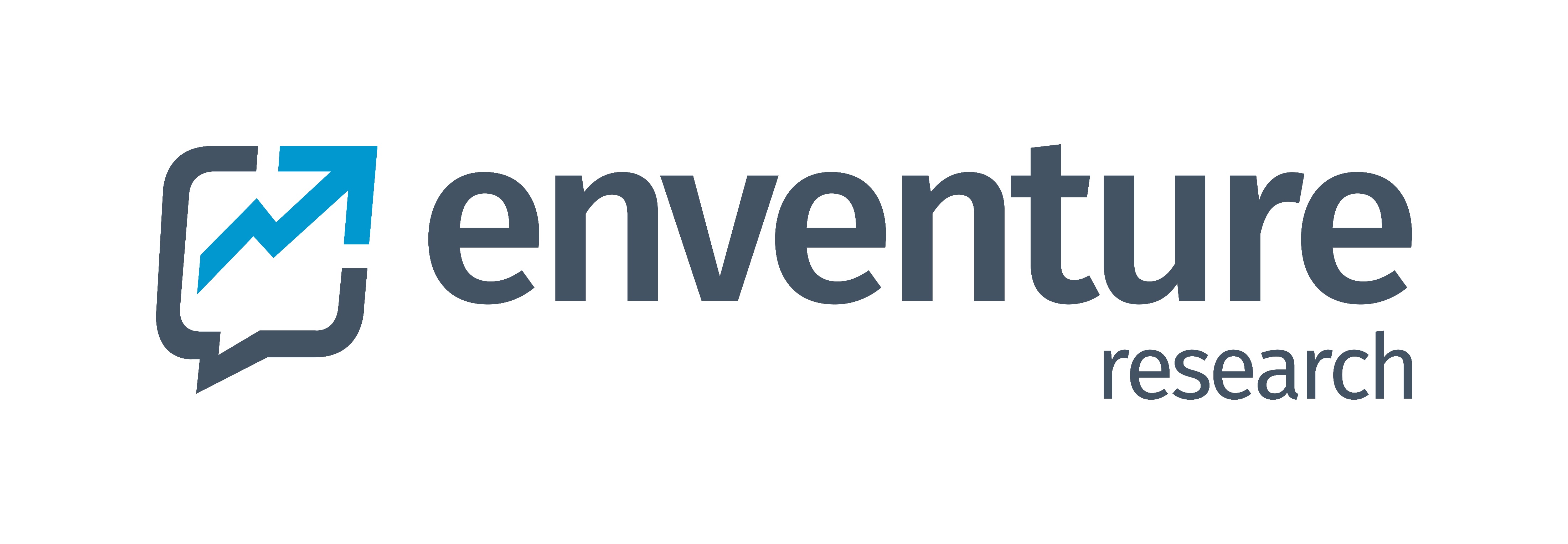 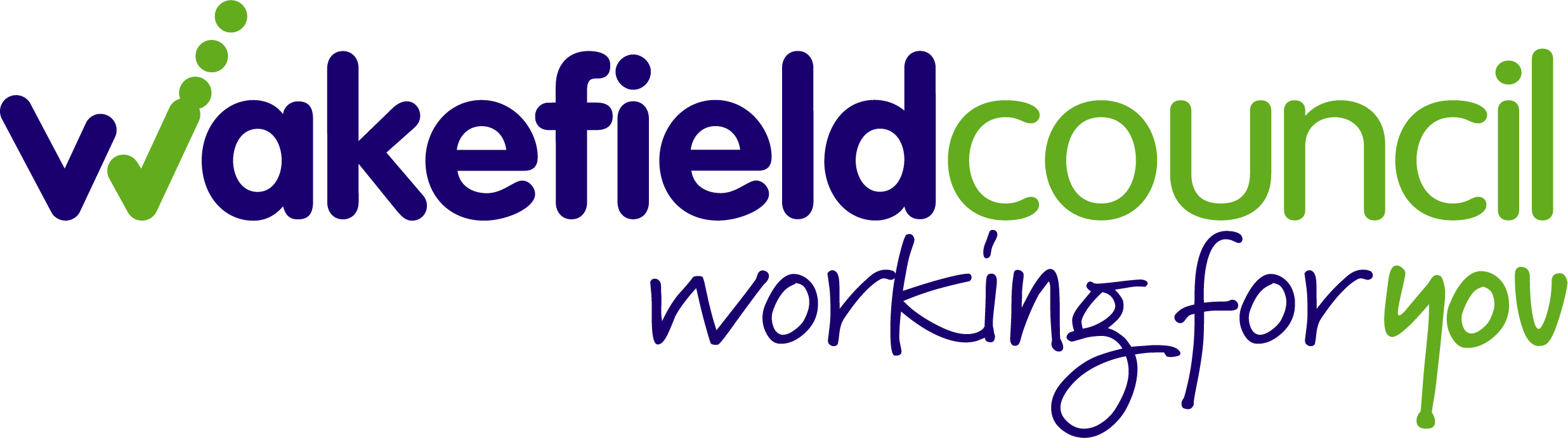 27
Drugs
Findings
Have you ever been offered cannabis? By smoking habits
Have you ever taken cannabis? By smoking habits
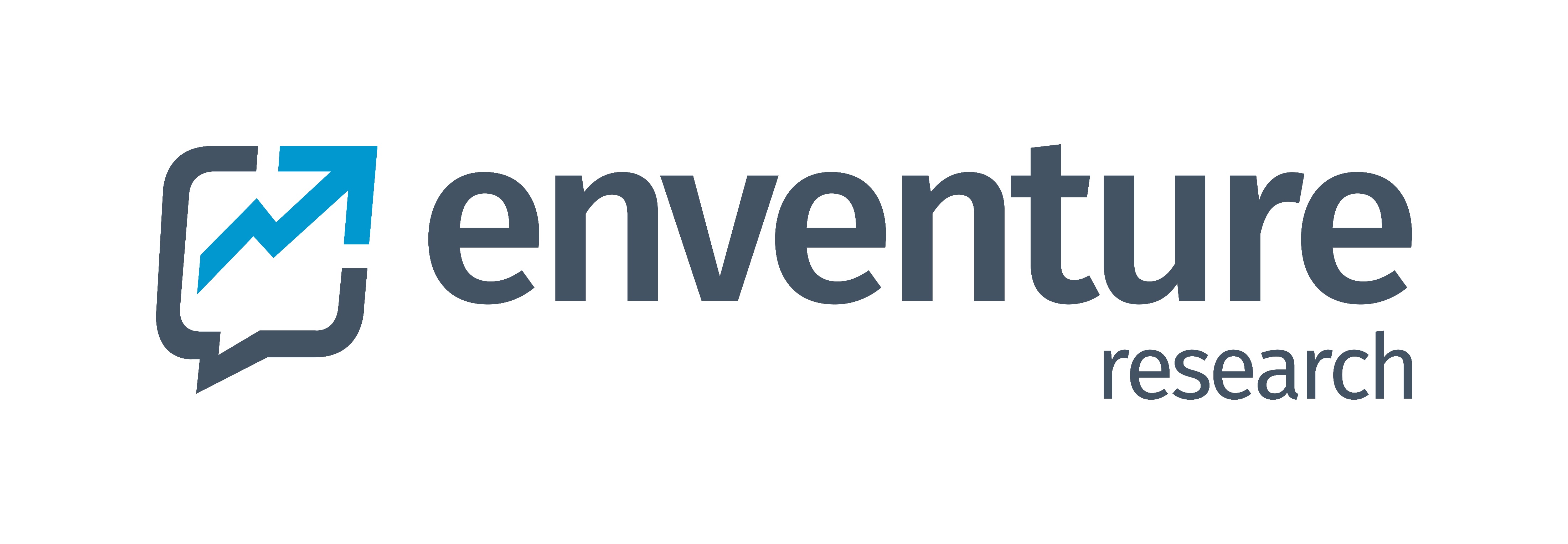 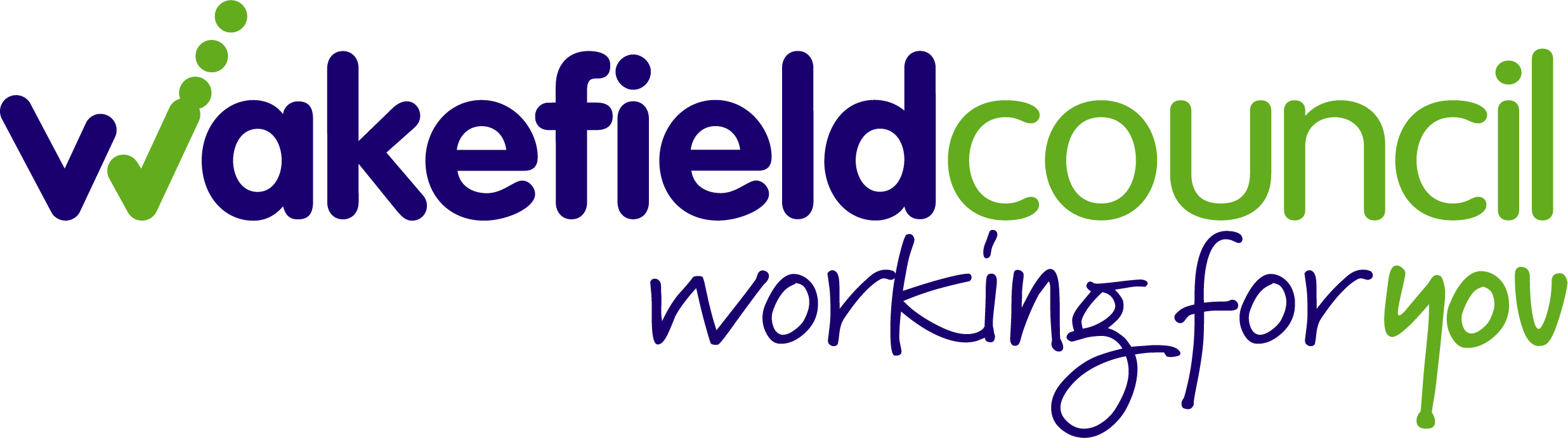 28
Drugs
Findings
Have you ever been offered other drugs? By smoking habits
Have you ever taken other drugs? By smoking habits
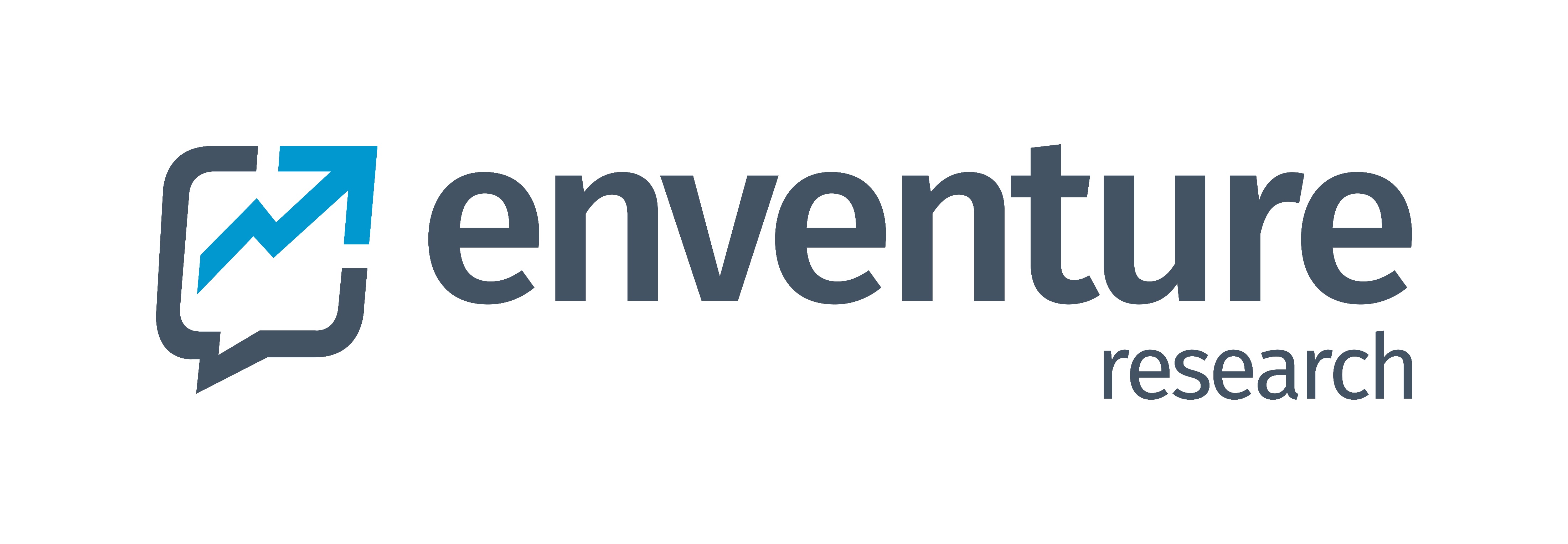 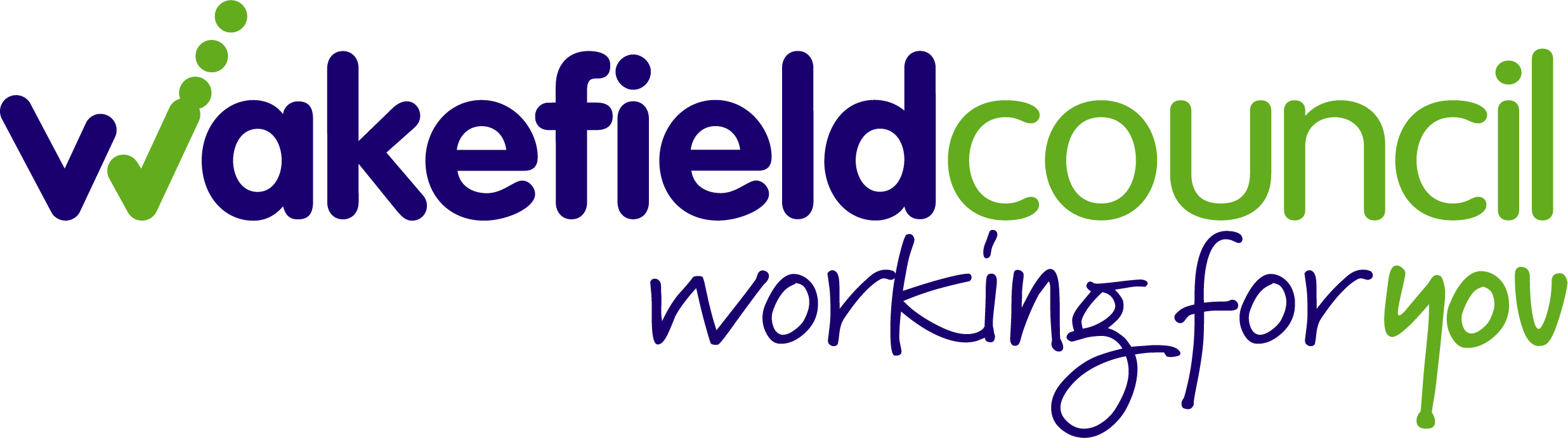 29
Drugs
Inequality analysis
Statistically significantly worse than other percentage(s) in group
Statistically significantly worse than other percentage(s) in group
Statistically significantly better than other percentage(s) in group
Statistically significantly better than other percentage(s) in group
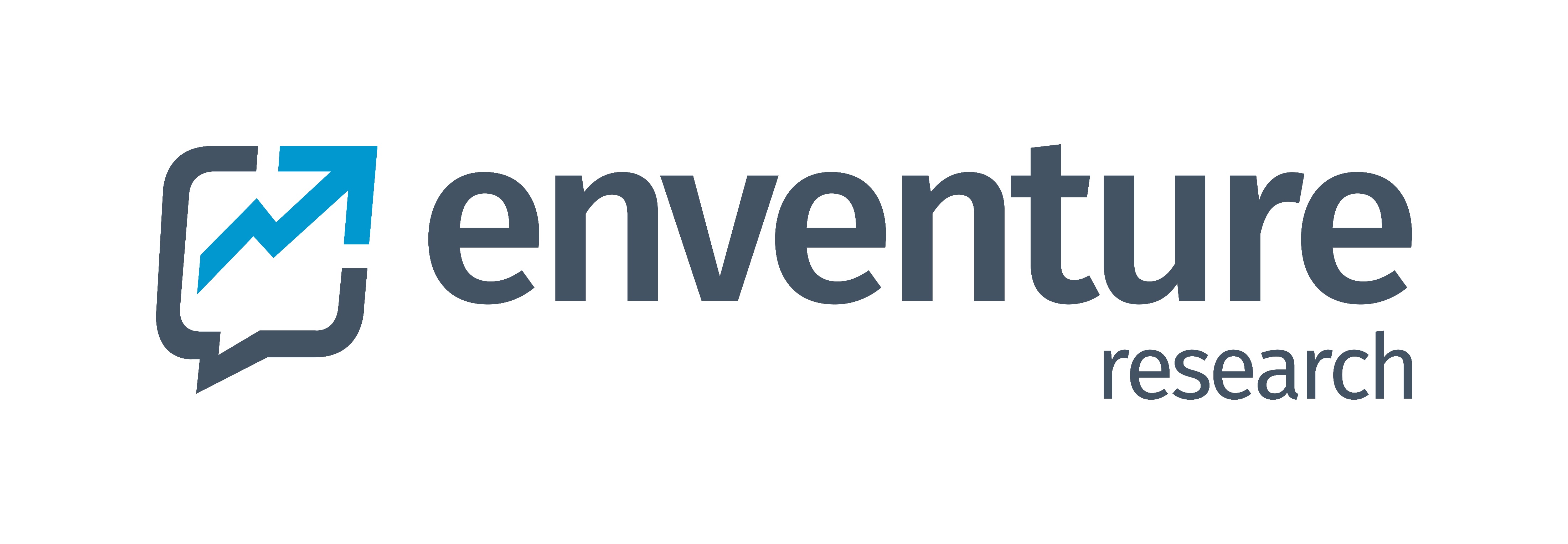 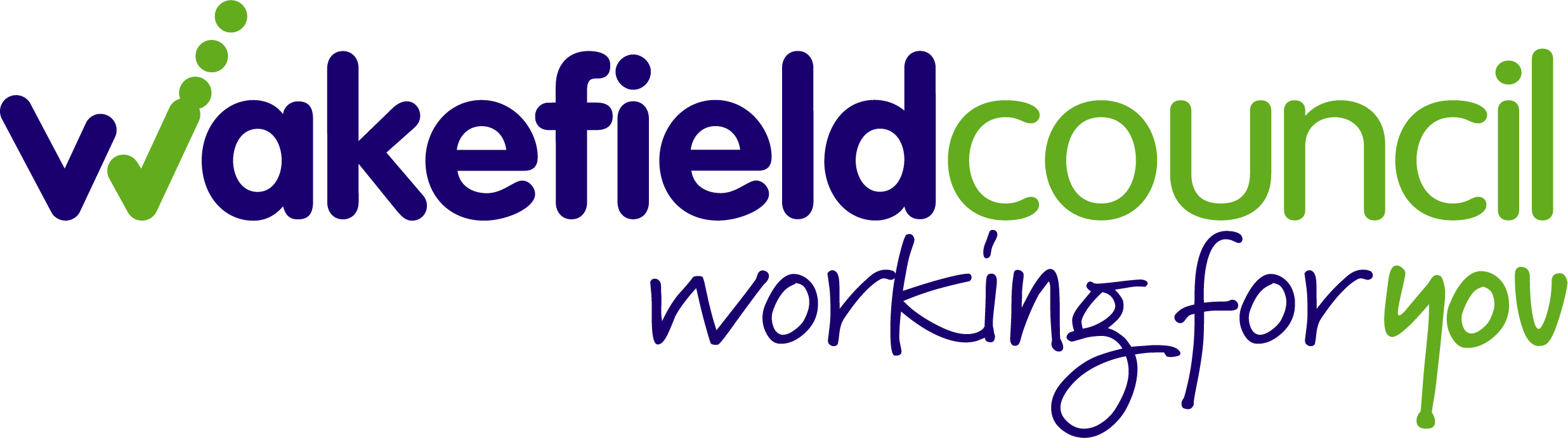 30
Drugs
Area³ analysis
Statistically significantly worse than other percentage(s) in group
Statistically significantly worse than other percentage(s) in group
Statistically significantly better than other percentage(s) in group
Statistically significantly better than other percentage(s) in group
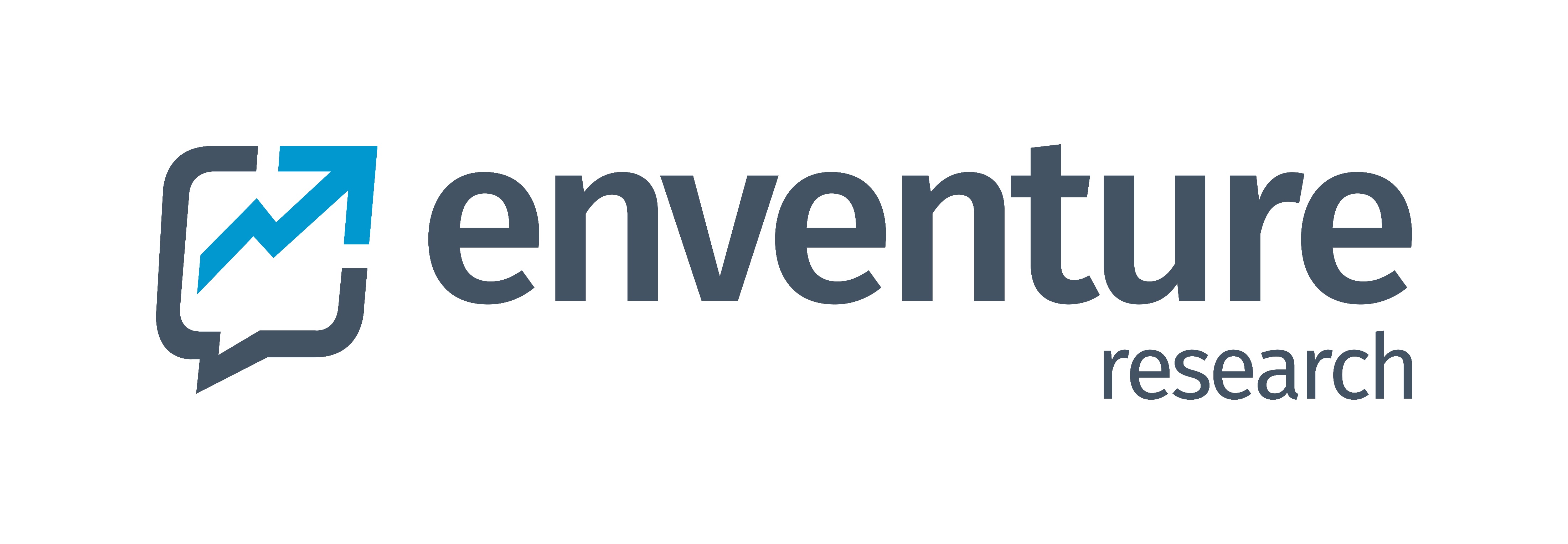 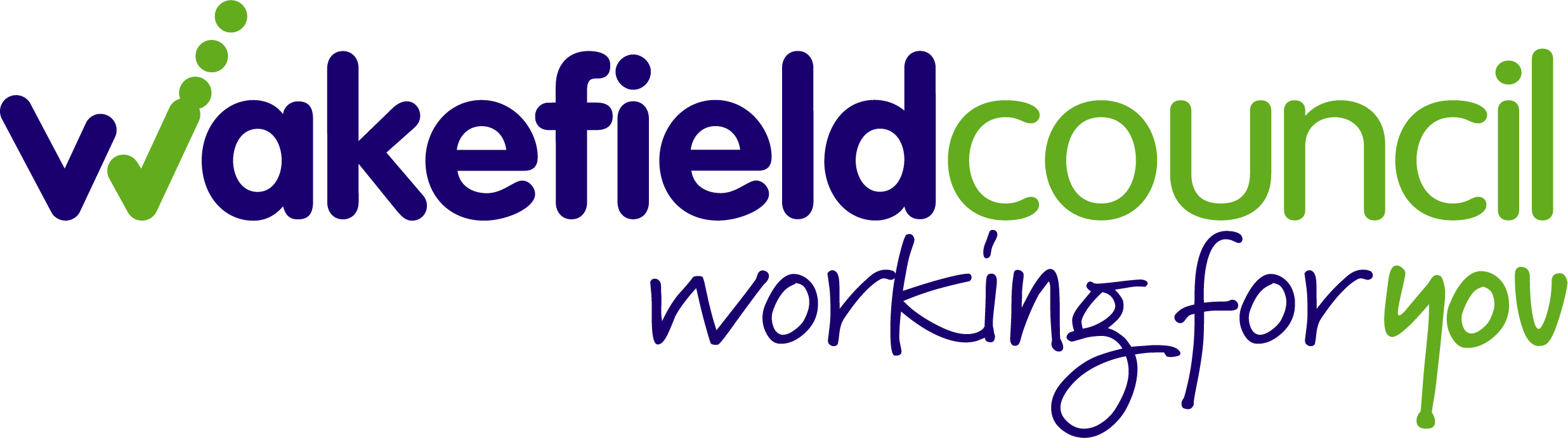 31
Drugs
Trend analysis
Taken cannabis
Taken other form of drug
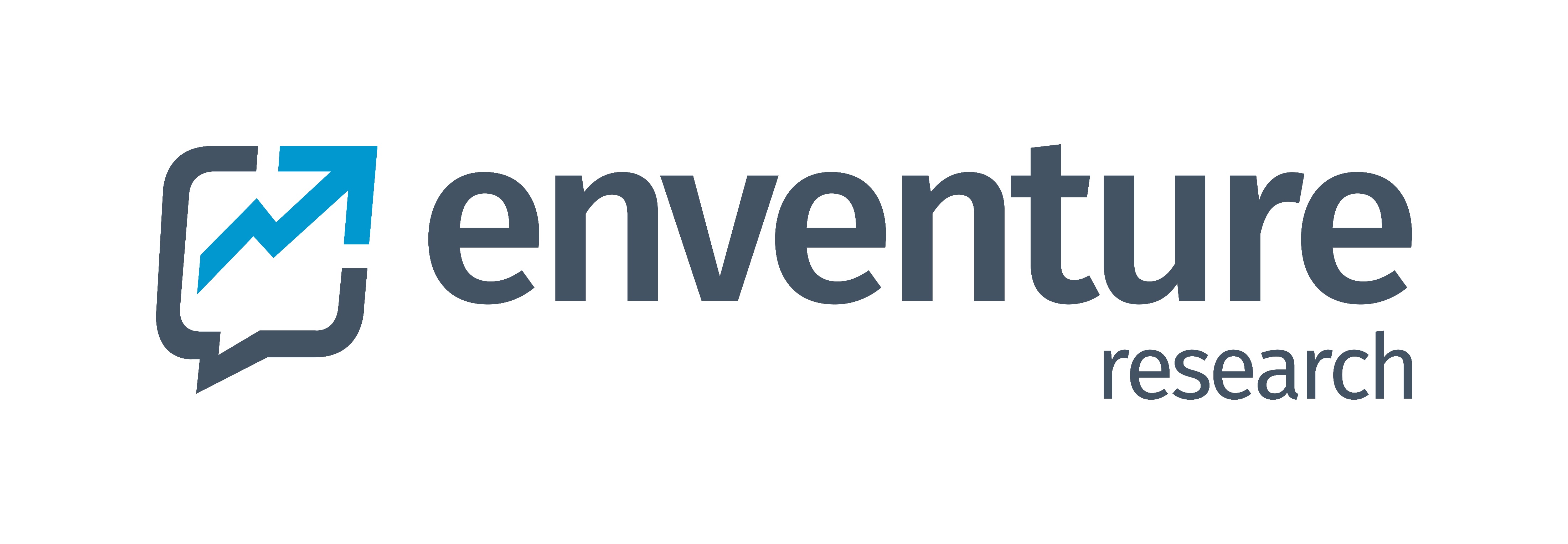 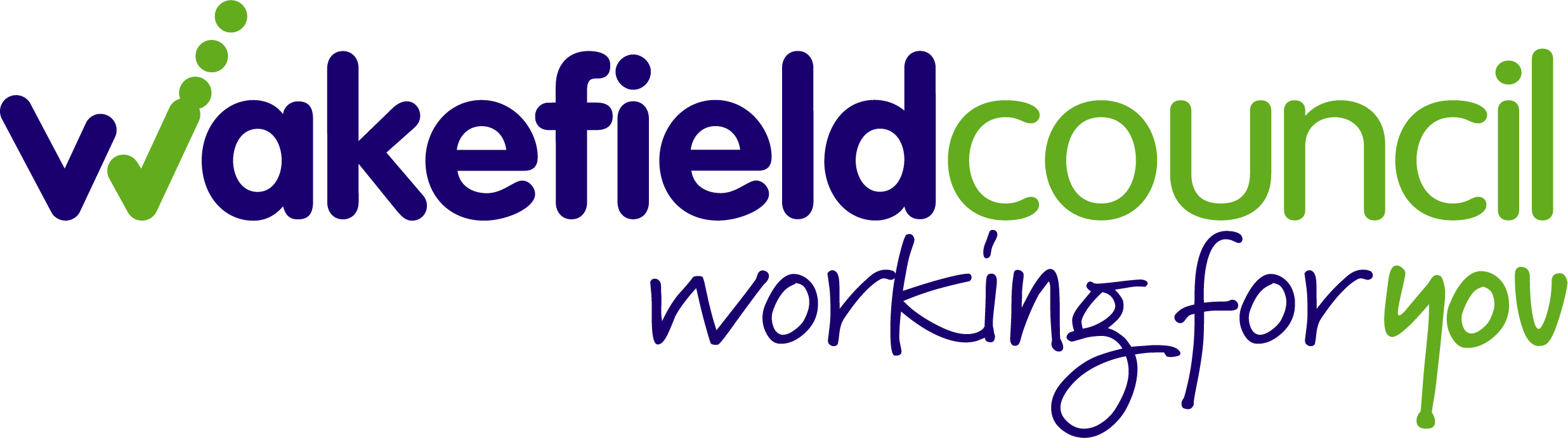 32
Sexual health
Findings
Agree that they know the sexual consent laws (Overall)
Agree that they know the sexual consent laws (Males)
Agree that they know the sexual consent laws (Females)
Base: 1,879
Base: 895
Base: 955
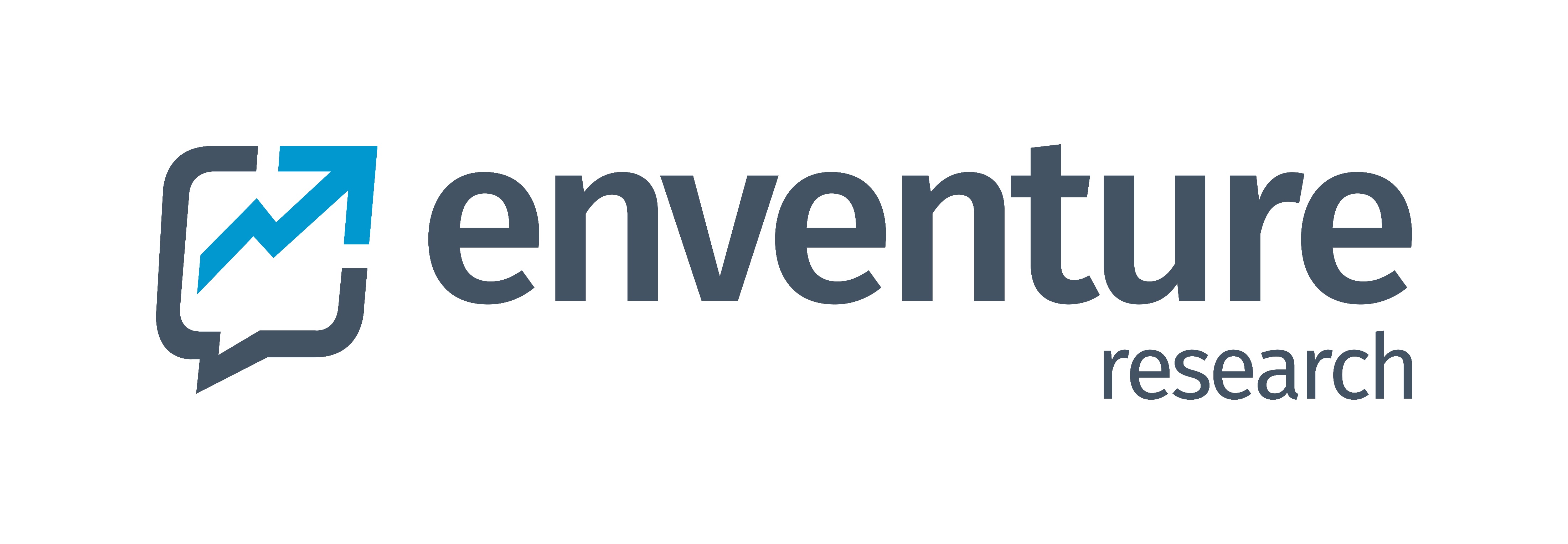 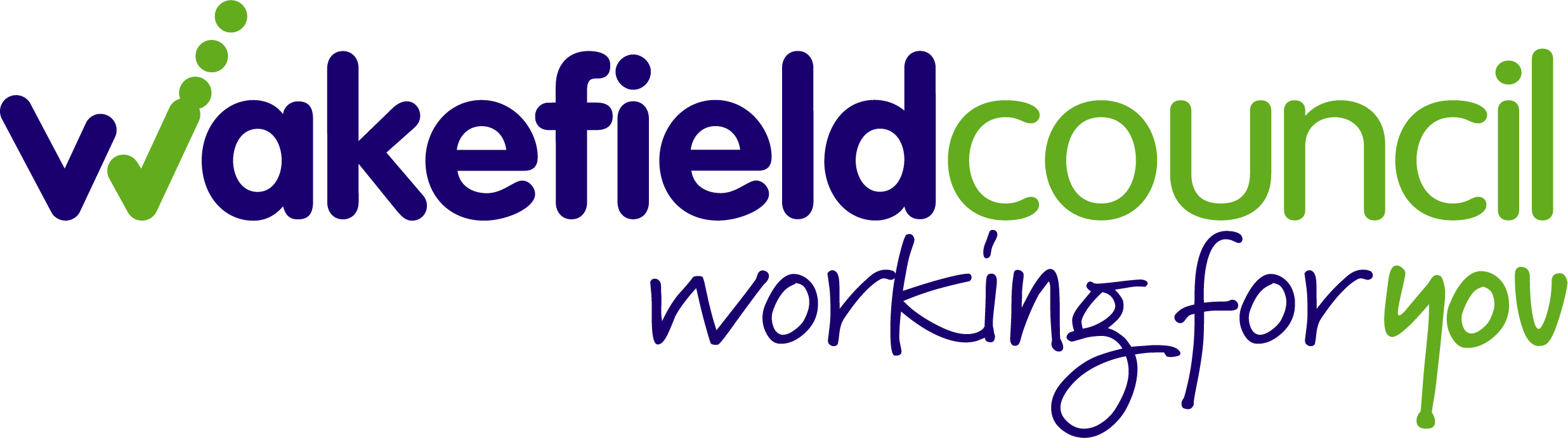 33
Sexual health
Findings
Have you ever had sexual intercourse?
If you have had sexual intercourse, did you use a condom?
Do you know where to get condoms for free?
Base: 1,750
Base: 89
Base: 1,809
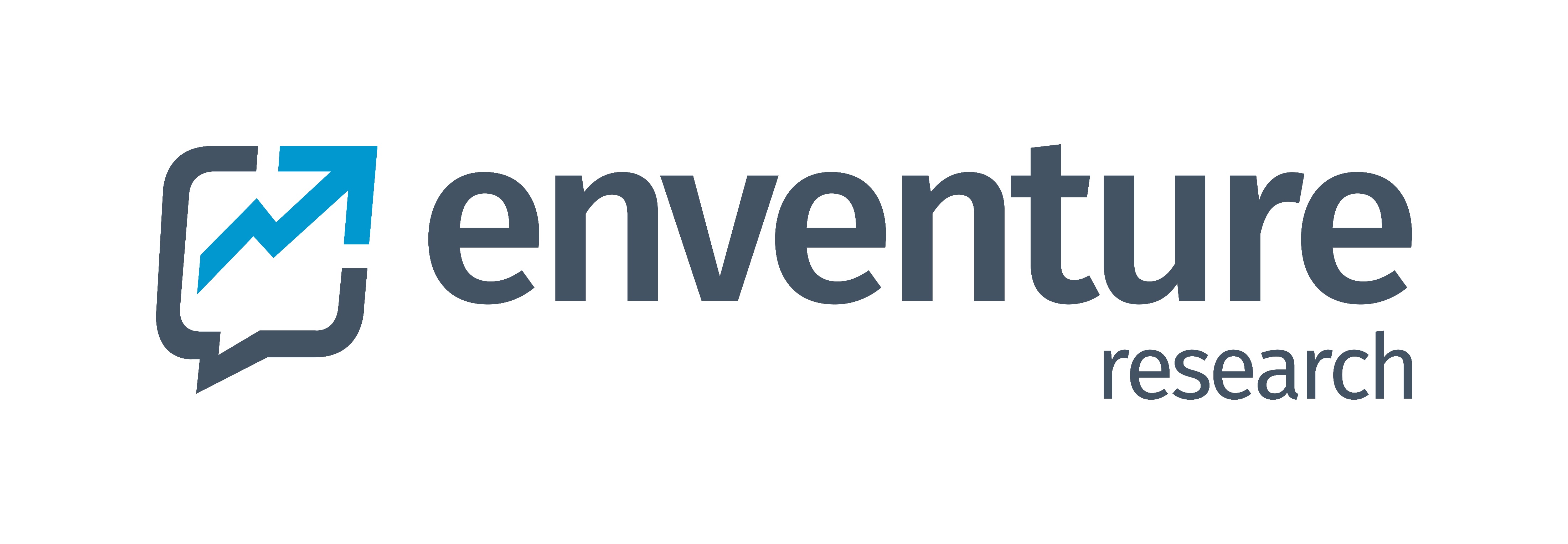 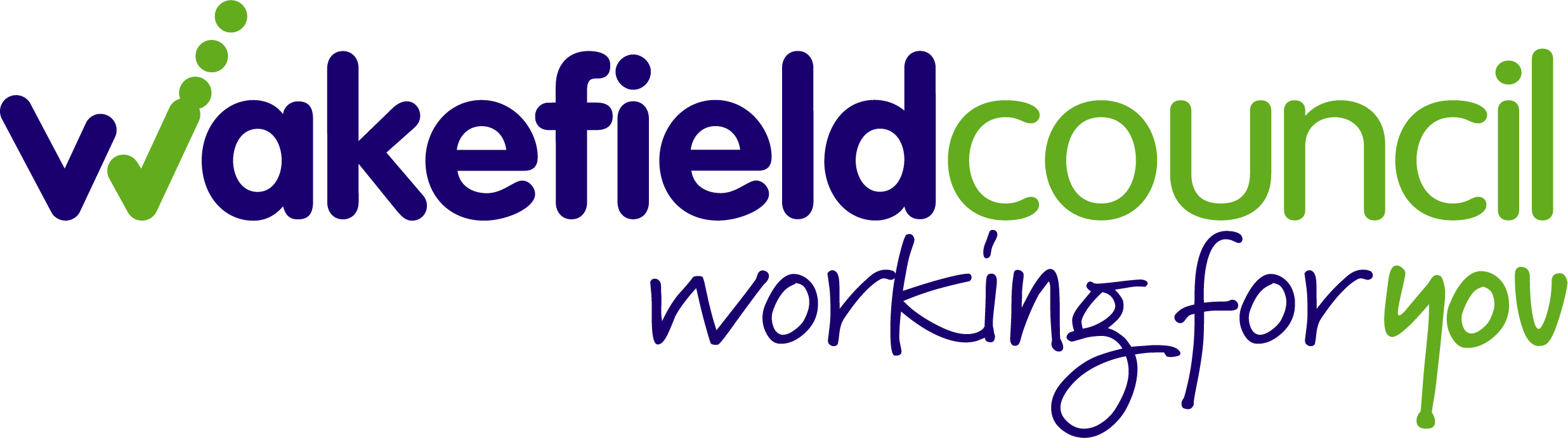 34
Sexual health
Inequality analysis
Statistically significantly worse than other percentage(s) in group
Statistically significantly worse than other percentage(s) in group
Statistically significantly better than other percentage(s) in group
Statistically significantly better than other percentage(s) in group
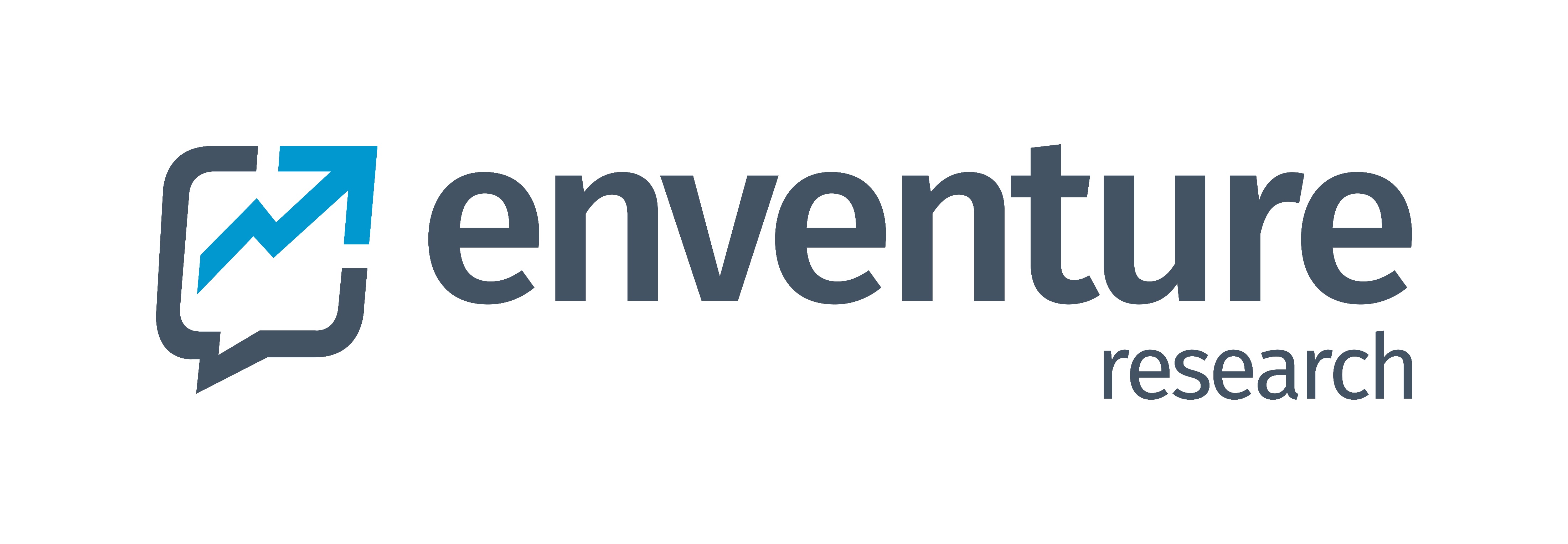 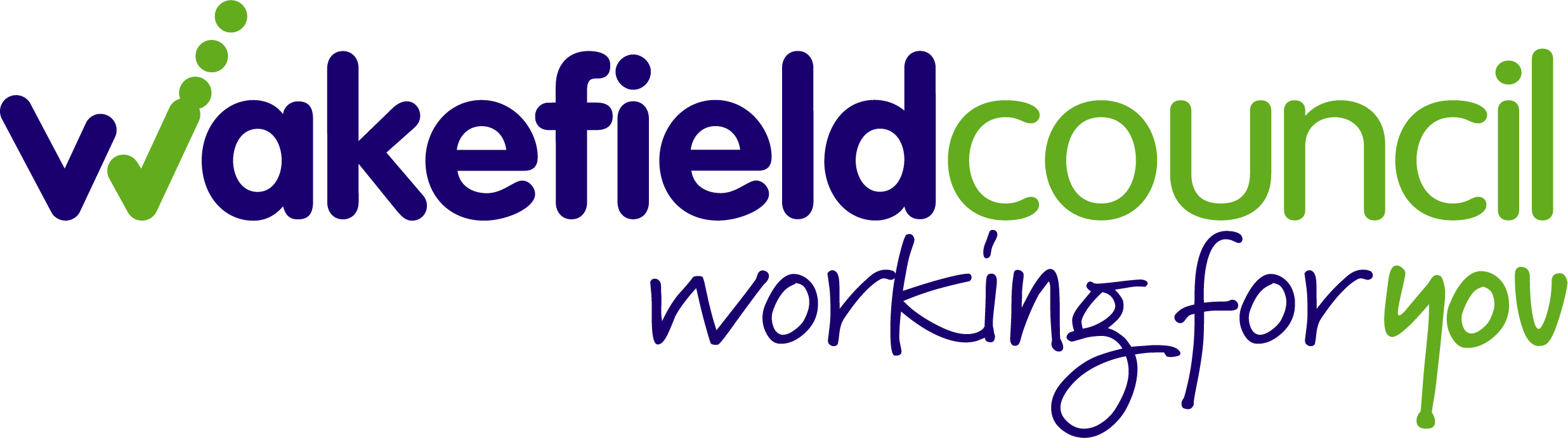 35
Sexual health
Area³ analysis
Statistically significantly worse than other percentage(s) in group
Statistically significantly worse than other percentage(s) in group
Statistically significantly better than other percentage(s) in group
Statistically significantly better than other percentage(s) in group
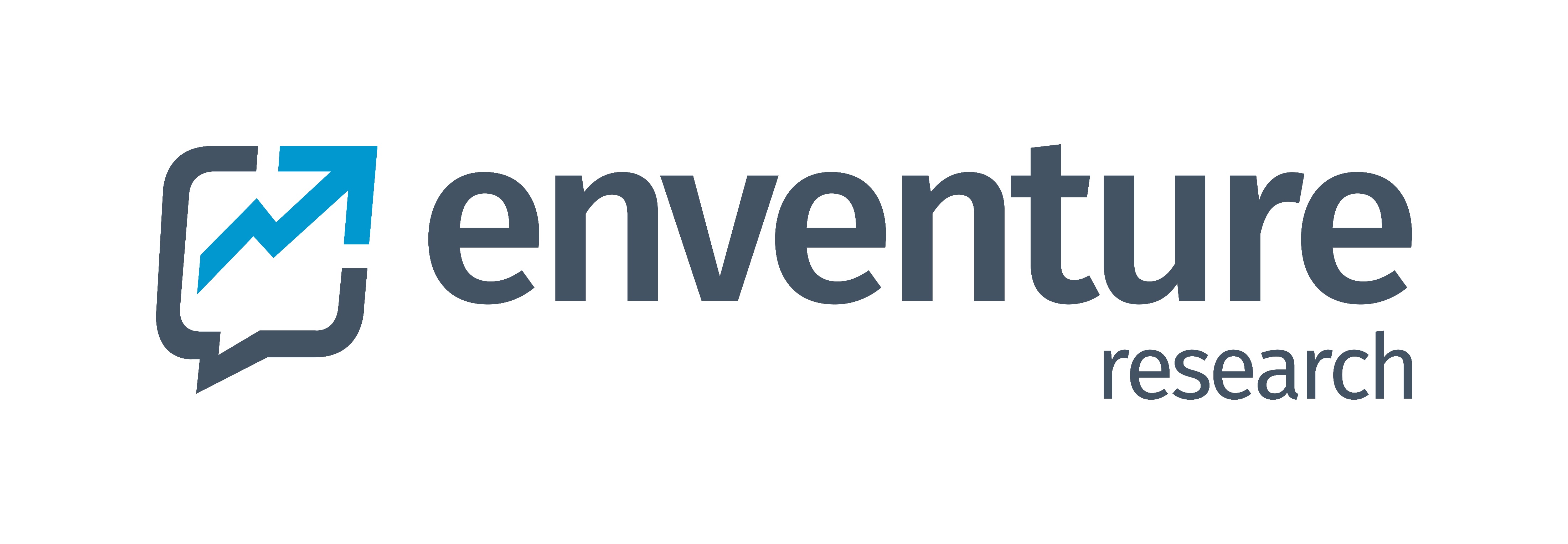 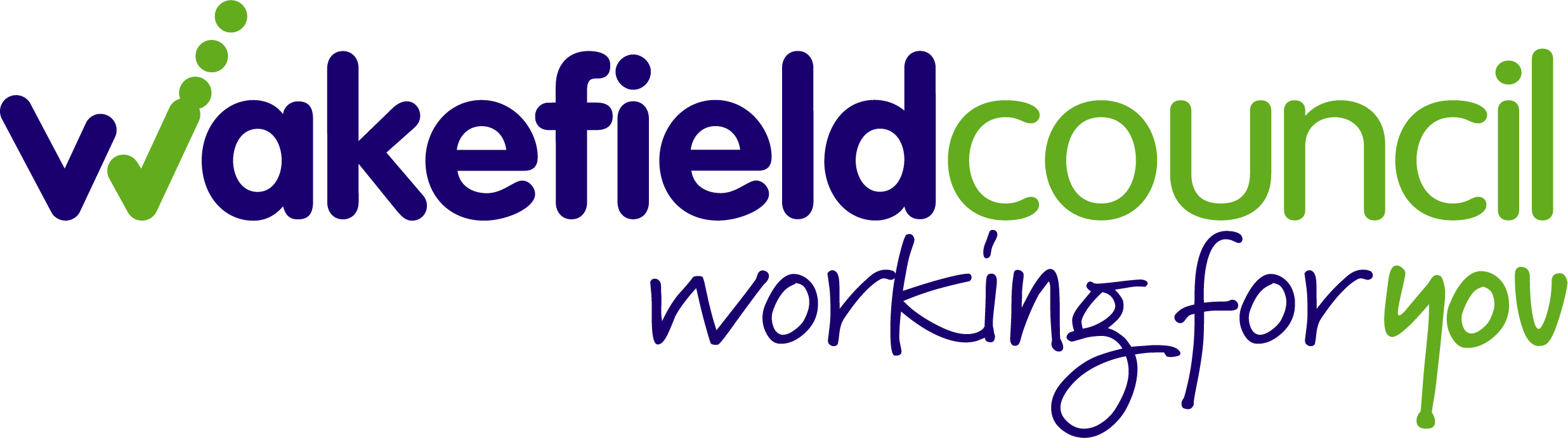 36
Sexual health
Trend analysis
Have had sexual intercourse
Know where to get condoms free of charge
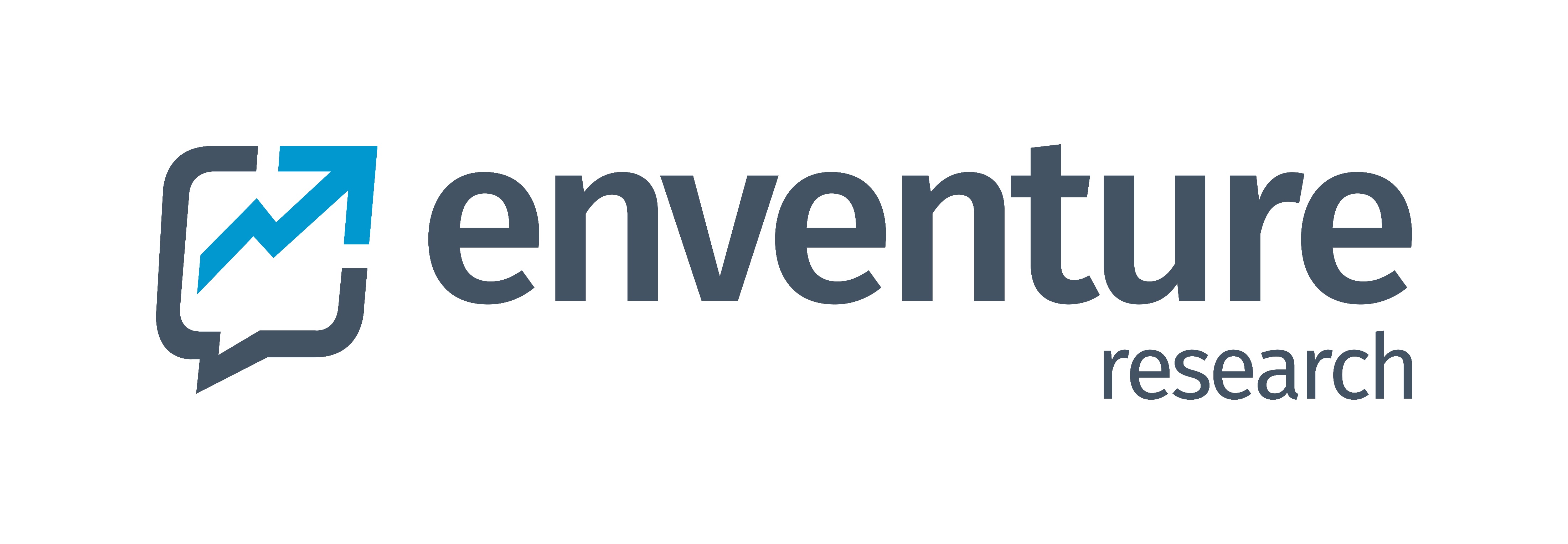 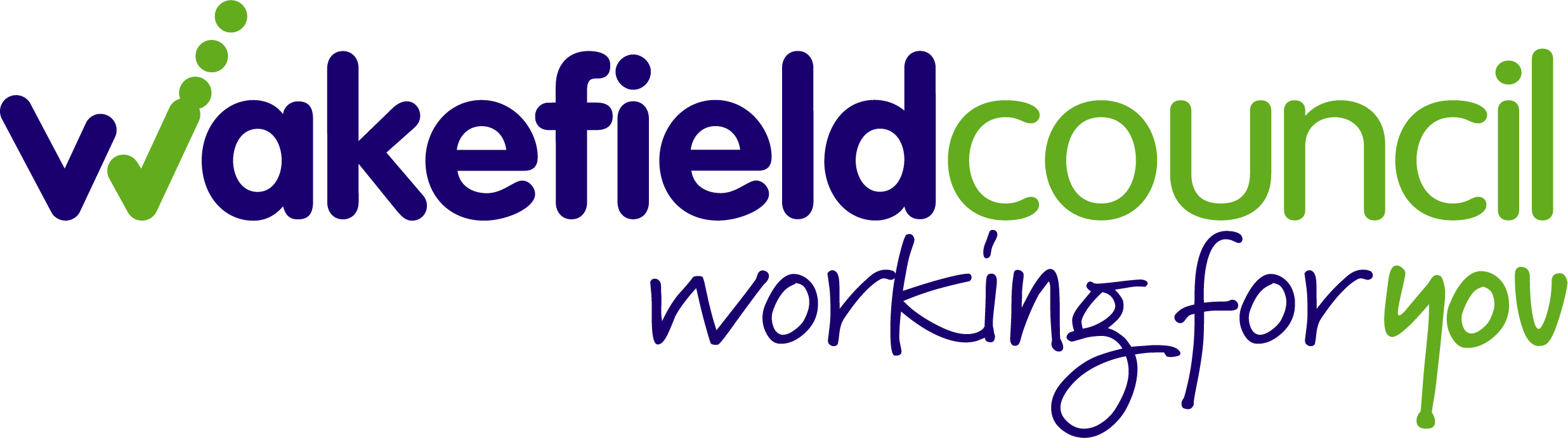 37
Bullying and safety
Findings
Do you ever feel scared of going to school because you are being bullied or picked on?
If you were being picked on or bullied, do you think your school would help make it stop?
Reasons for being bullied
Base: 1,866
Base: 1,873
Base: 1,730 – 1,816
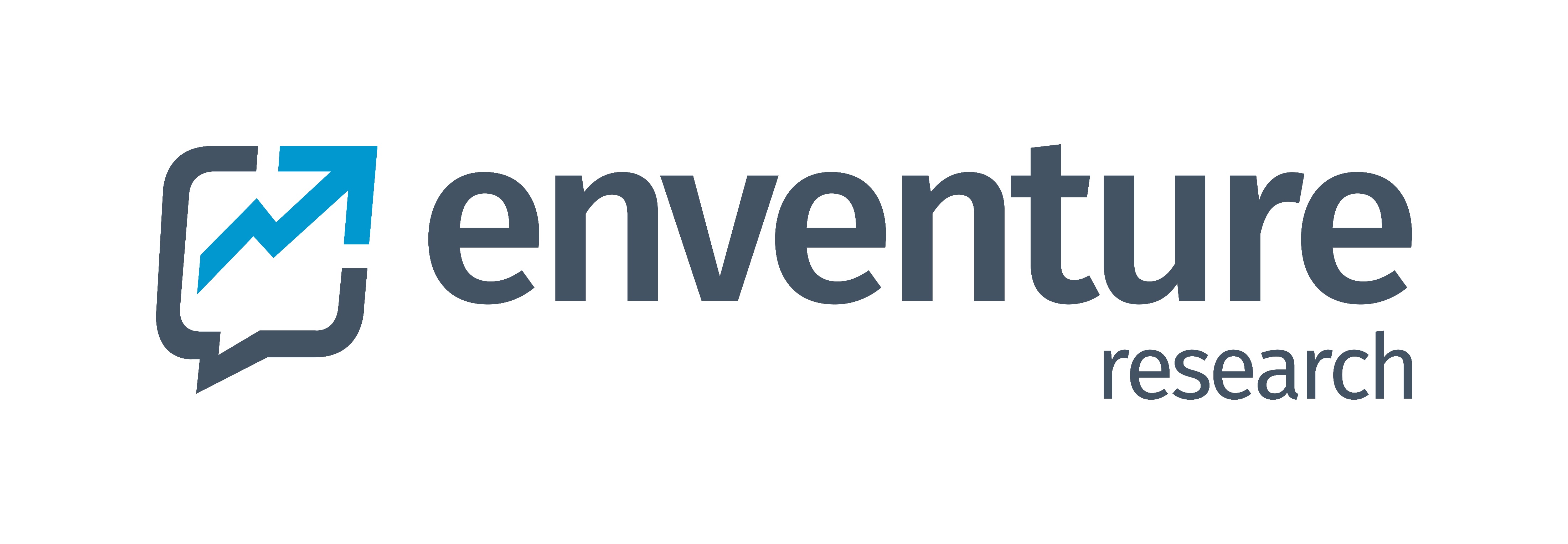 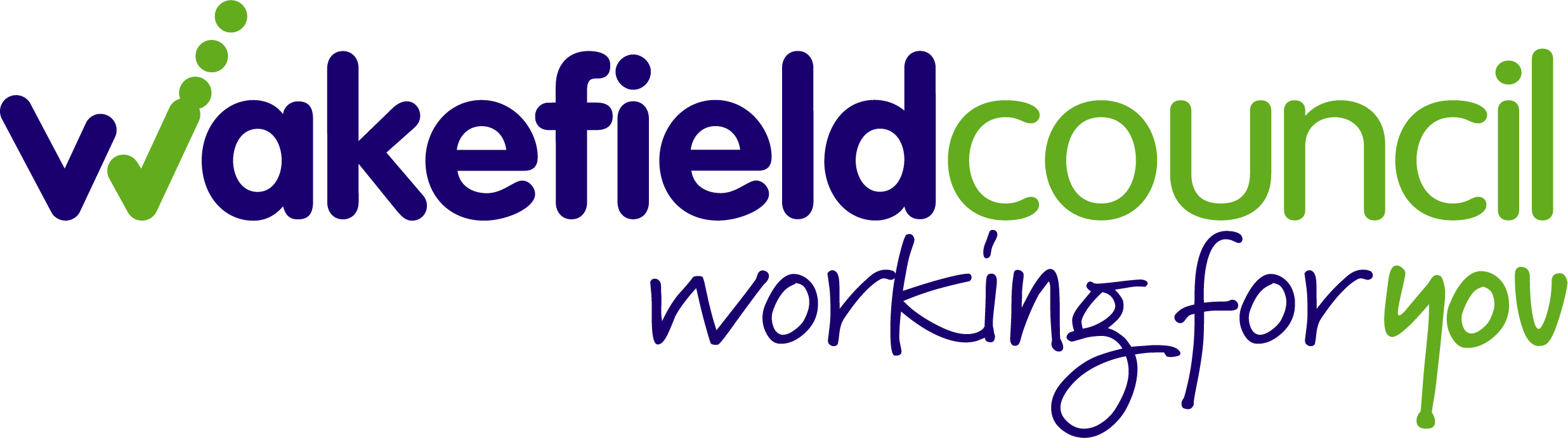 38
Bullying and safety
Findings
How safe do you feel in the area where you live? By Local IMD Quintile¹
How safe do you feel at home with the people you live with?
Base: 1,872
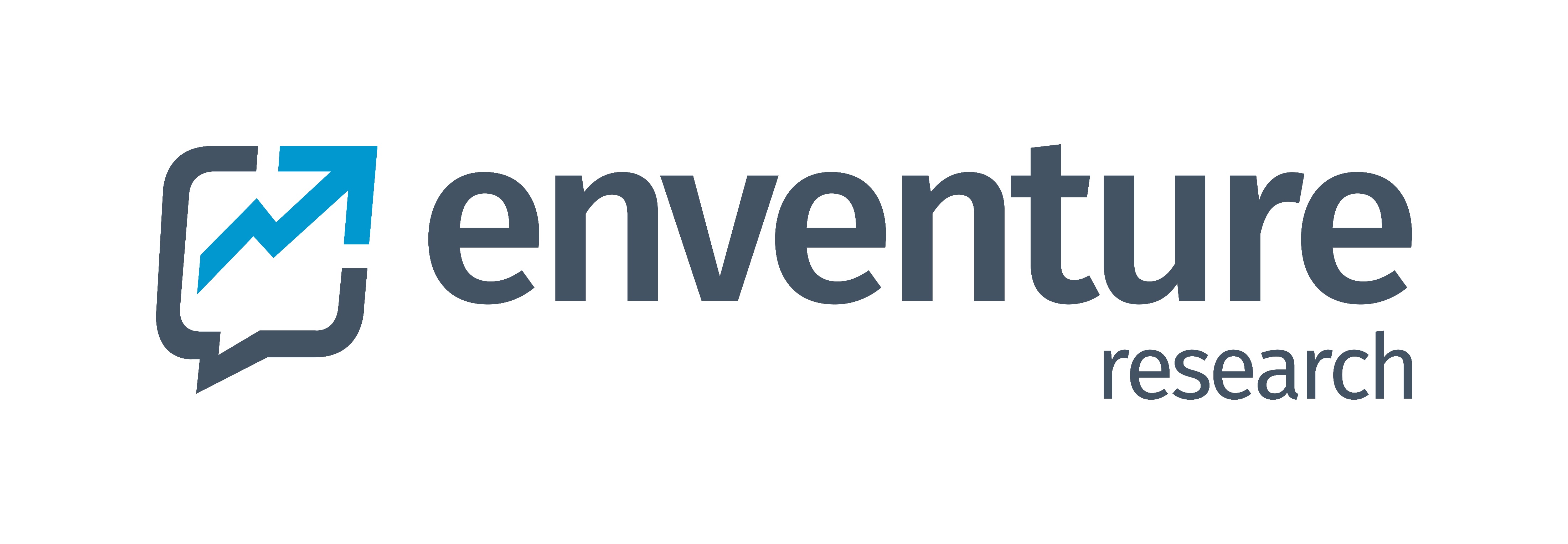 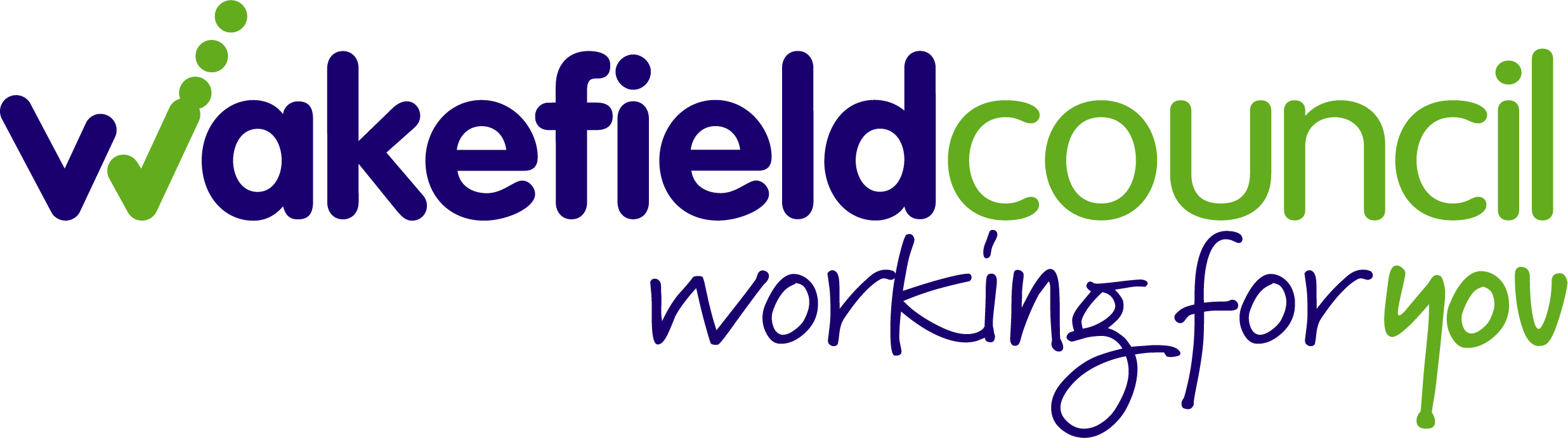 39
Bullying and safety
Inequality analysis
Statistically significantly worse than other percentage(s) in group
Statistically significantly better than other percentage(s) in group
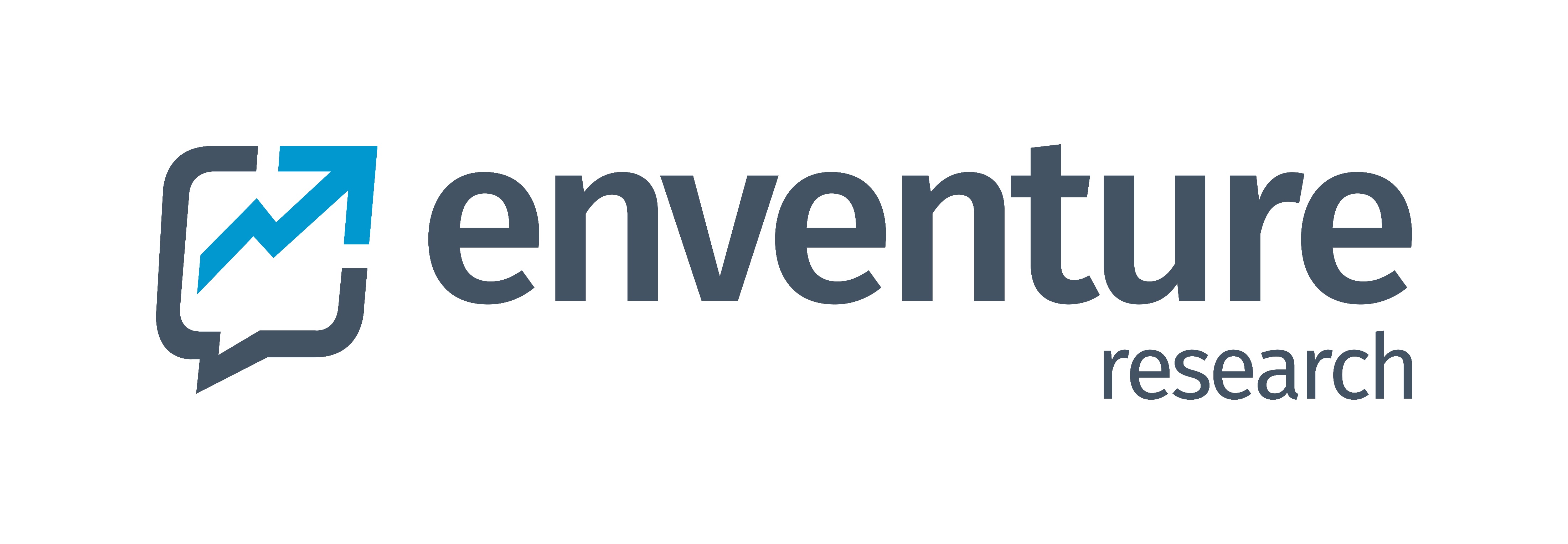 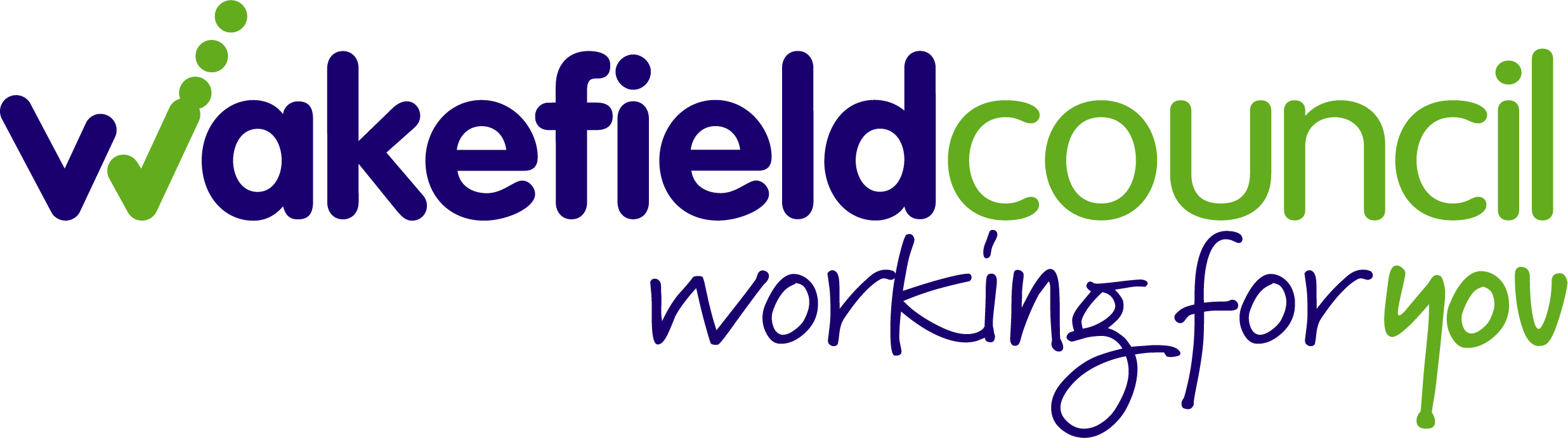 40
Bullying and safety
Area³ analysis
Statistically significantly worse than other percentage(s) in group
Statistically significantly better than other percentage(s) in group
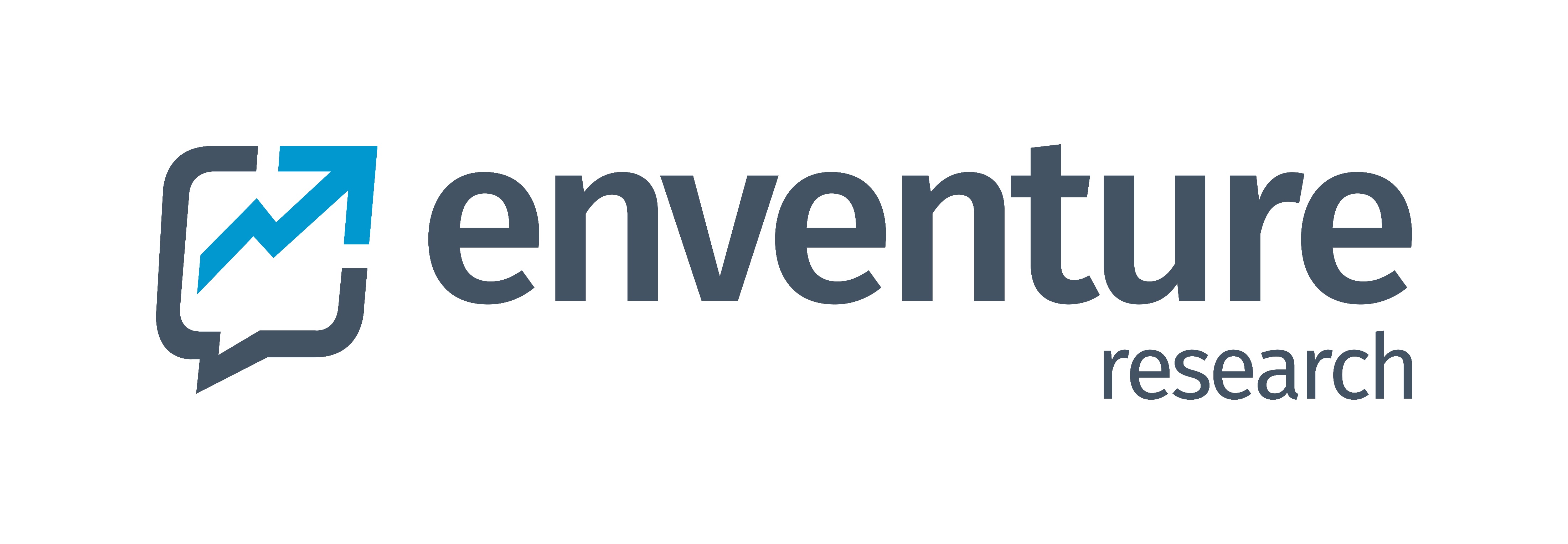 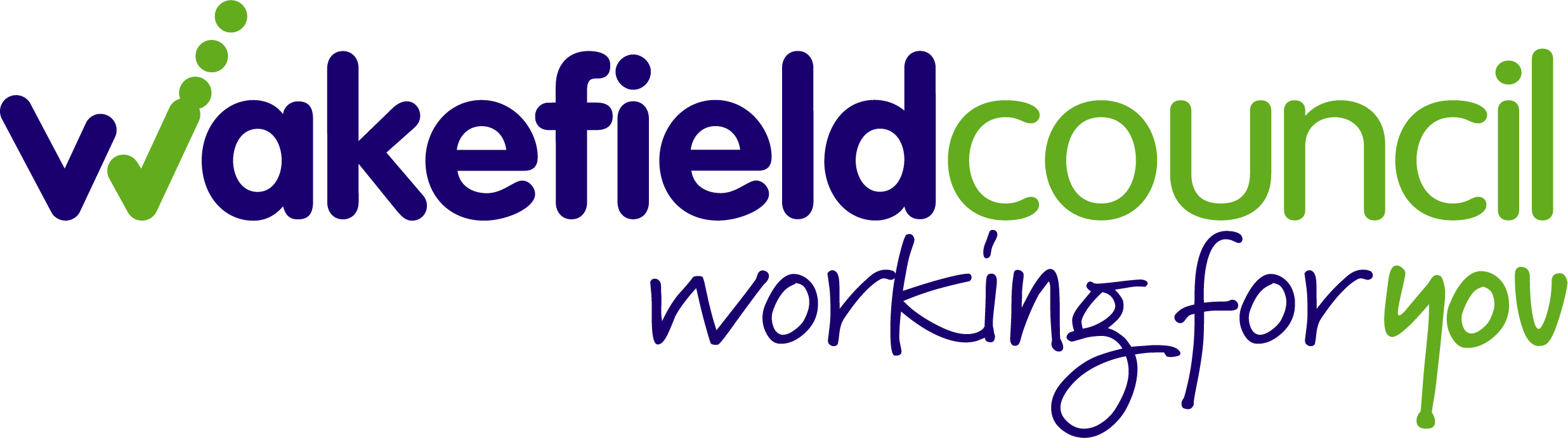 41
Bullying and safety
Trend analysis
‘Often’ or ‘very often’ scared of going to school due to being bullied or picked on
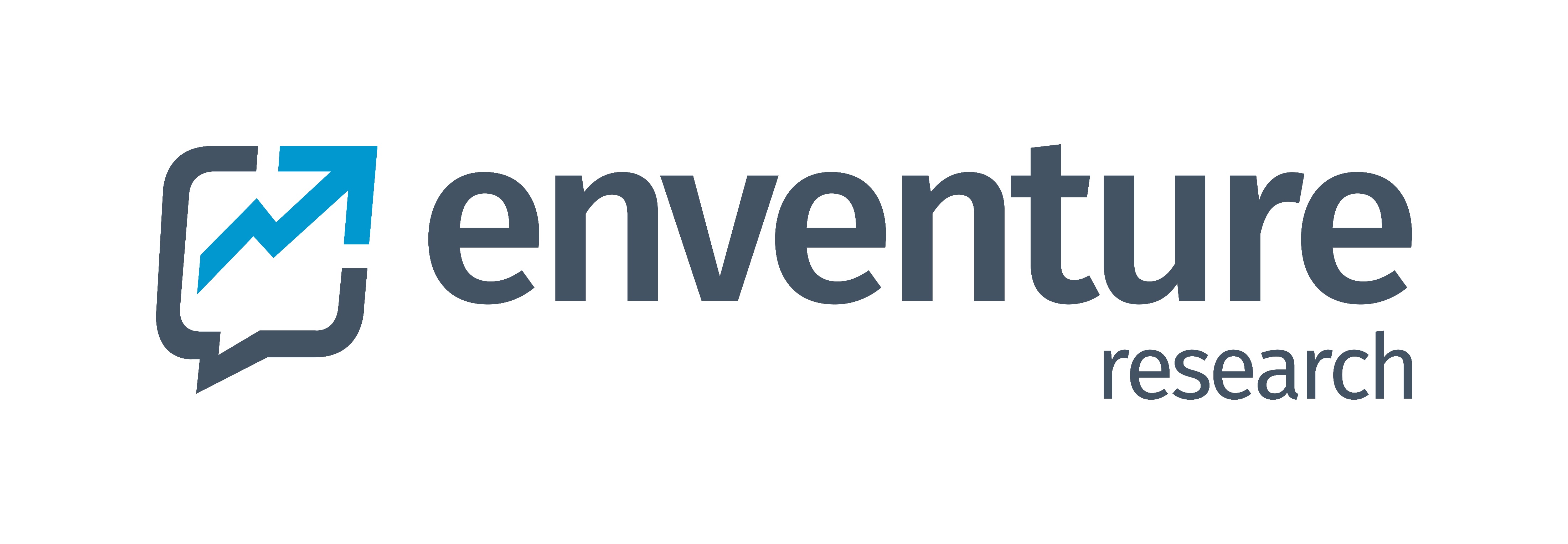 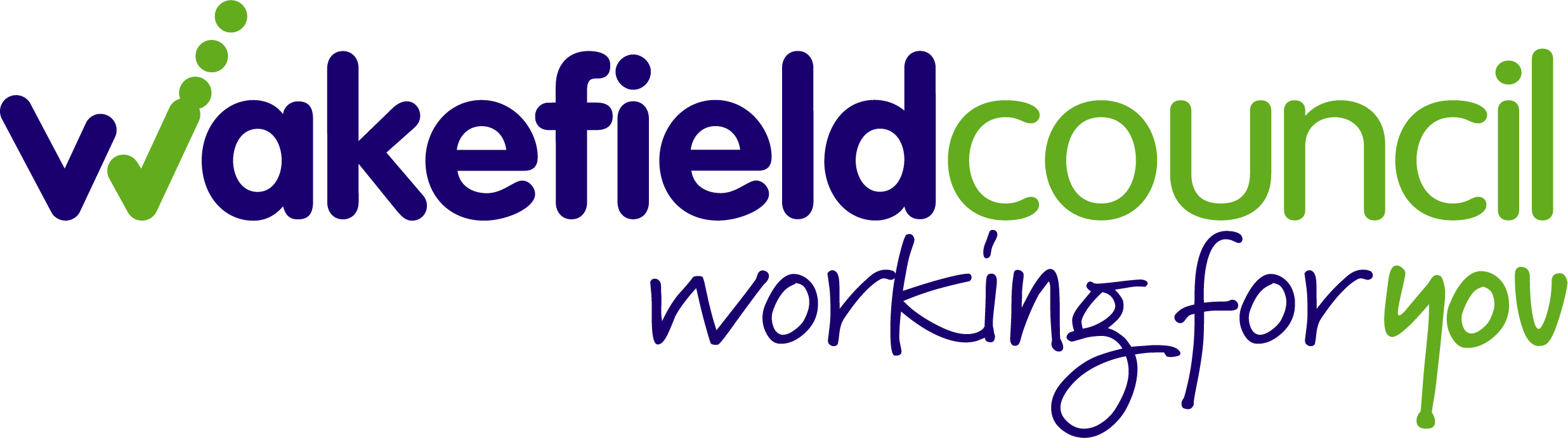 42
Wellbeing
Findings
In general, how happy do you feel with your life at the moment?
Mental wellbeing scores²
How often do you feel lonely?
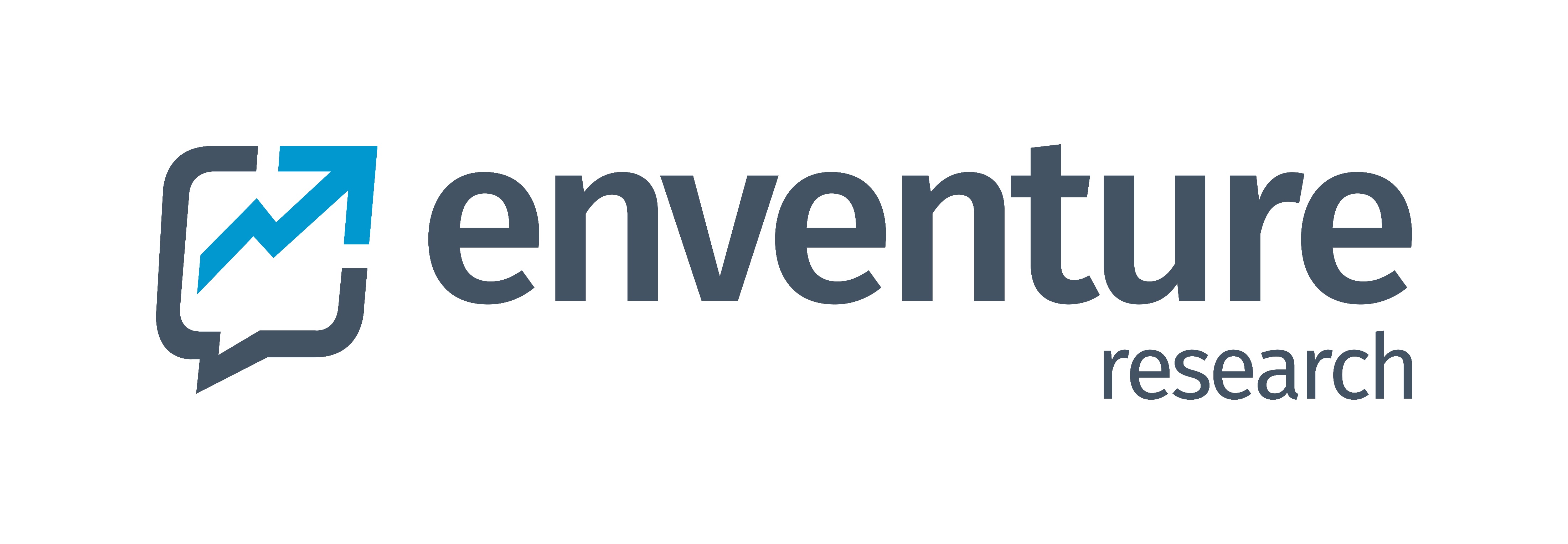 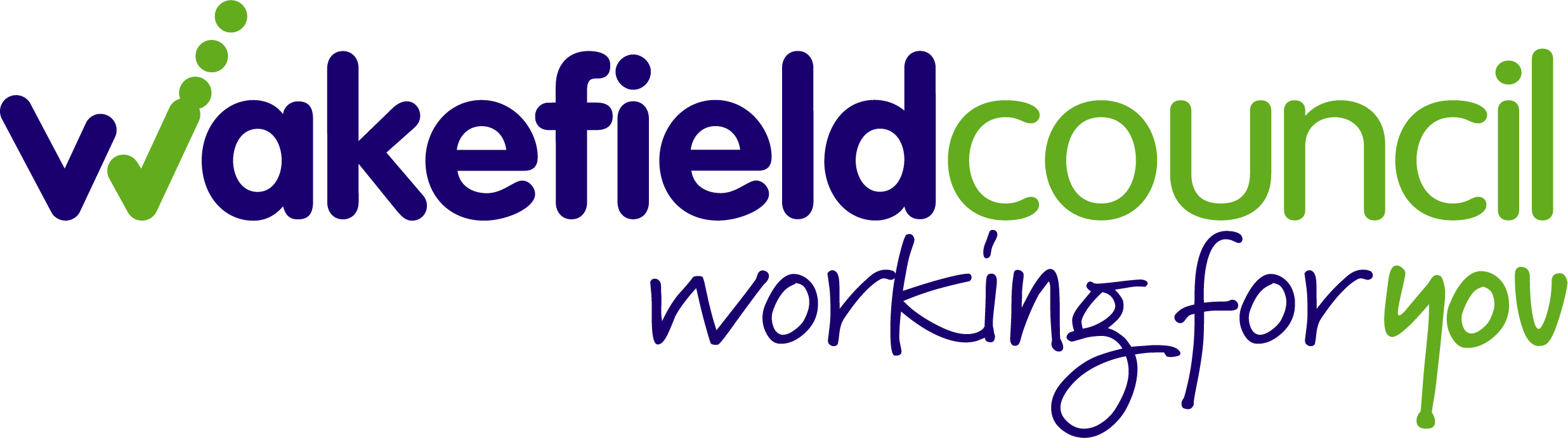 43
Wellbeing
Findings
Worries (% shown is total ‘quite a lot’ or ‘a lot’)
Meeting recommended amount (nine hours) of sleep for 14 year olds on school nights4
Top 5 things to do when worrying
Base: 1,425
Base: 1,815 – 1,840
Base: 1,839
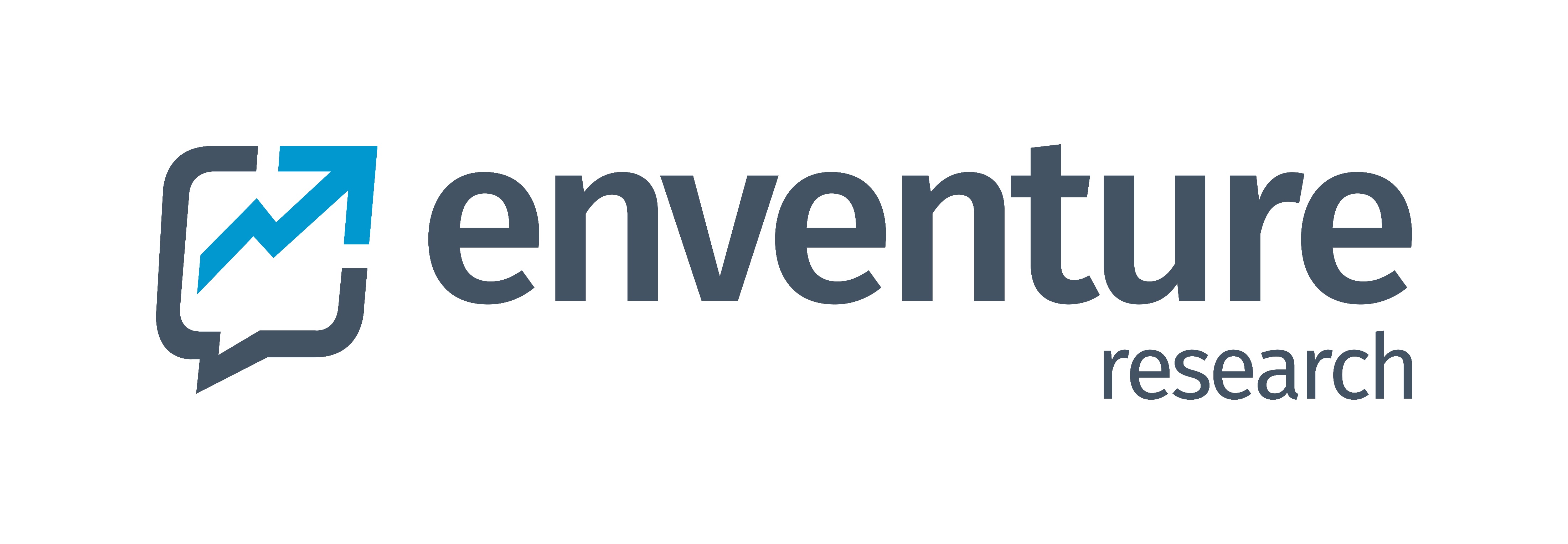 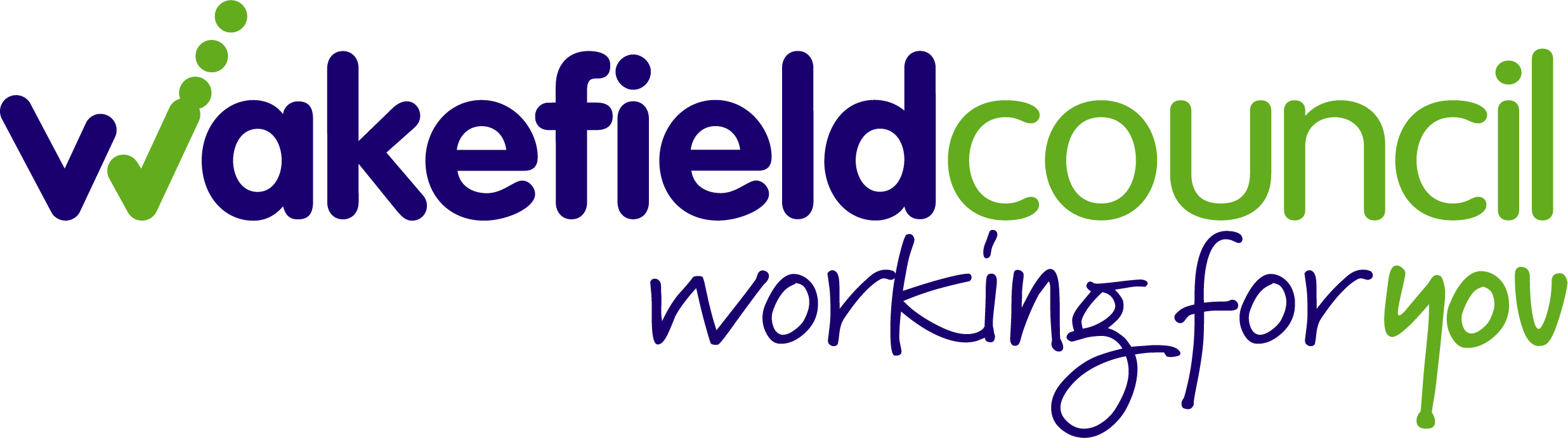 44
Wellbeing
Inequality analysis
Statistically significantly worse than other percentage(s) in group
Statistically significantly better than other percentage(s) in group
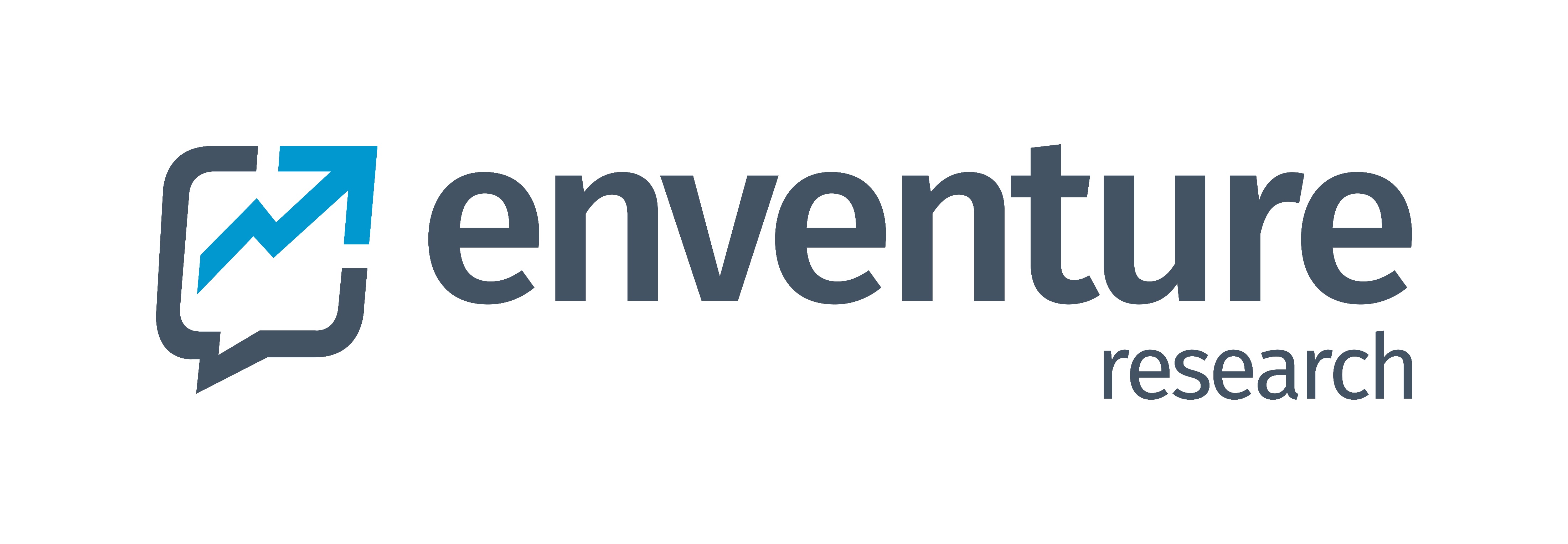 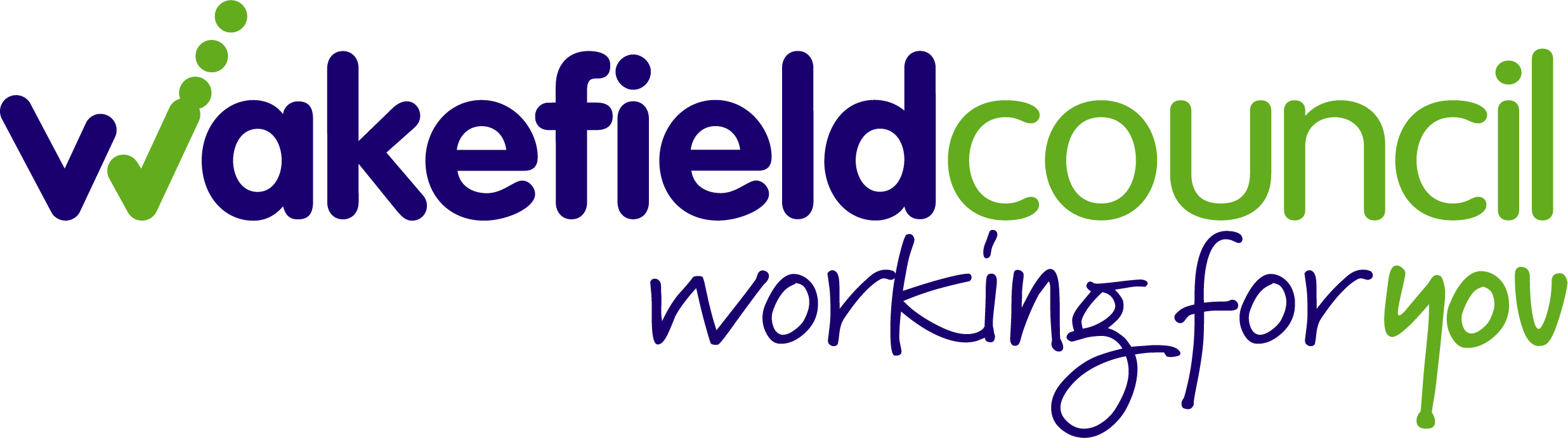 45
Wellbeing
Area³ analysis
Statistically significantly worse than other percentage(s) in group
Statistically significantly better than other percentage(s) in group
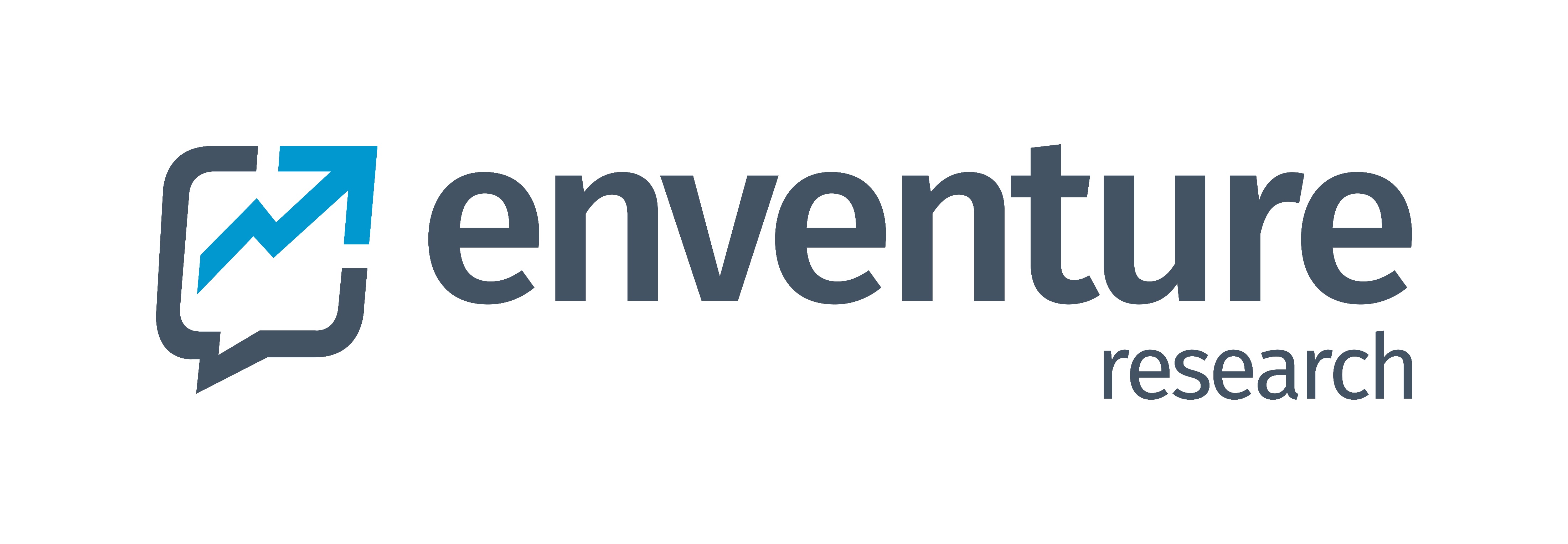 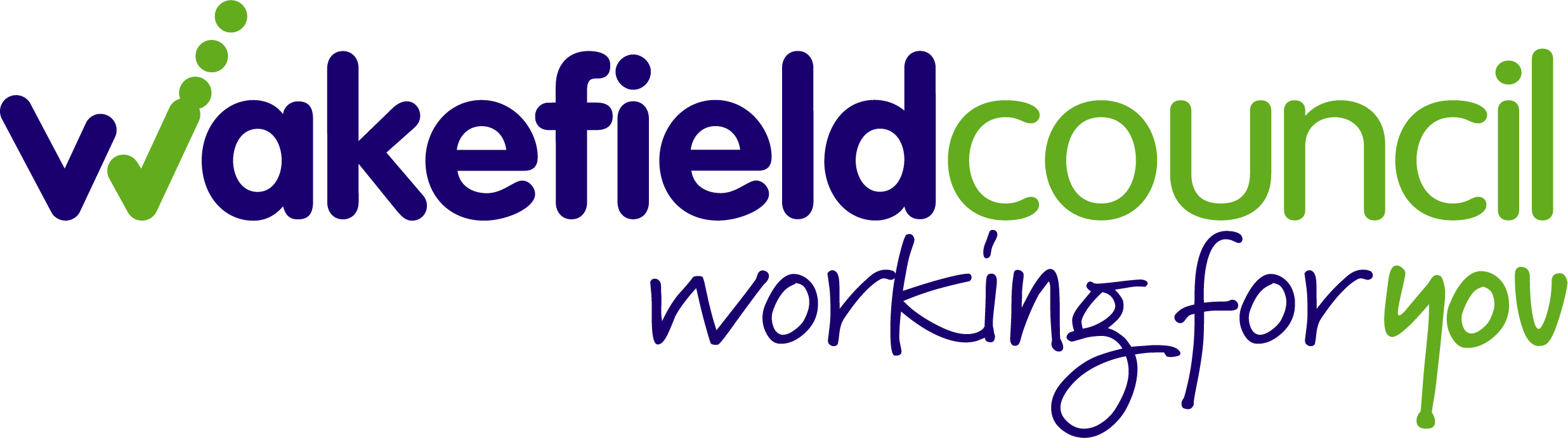 46
Wellbeing
Trend analysis
High or maximum mental wellbeing score²
Worry ‘quite a lot’ or ‘a lot’ about school work / exams
Worry ‘quite a lot’ or ‘a lot’ about money problems
Worry ‘quite a lot’ or ‘a lot’ about the way you look
Worry ‘quite a lot’ or ‘a lot’ about family problems
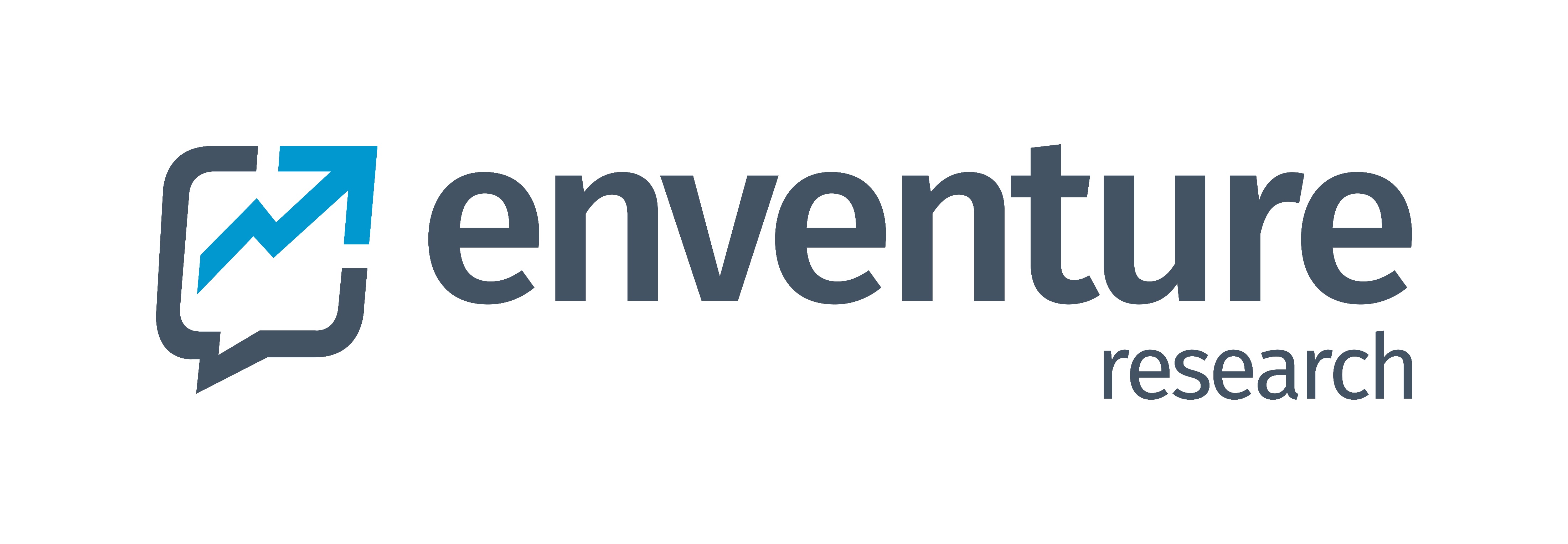 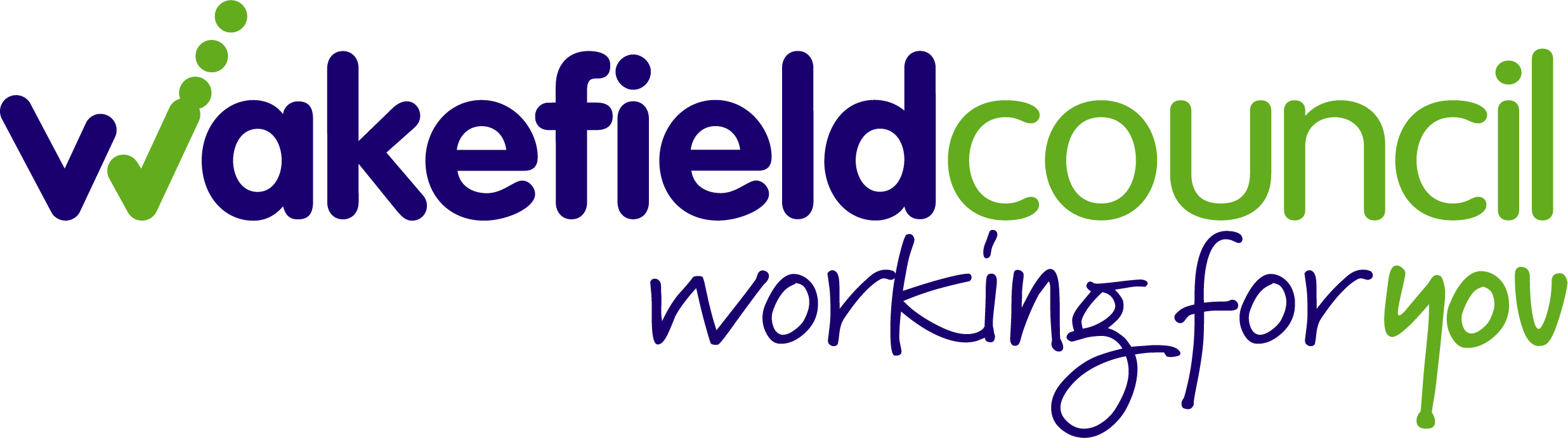 47
Free time
Findings
Top 5 activities to do in free time (Overall)
Top 5 activities to do in free time (Females)
Top 5 activities to do in free time (Males)
Base: 882 – 905
Base: 1,712 – 1,746
Base: 802 – 824
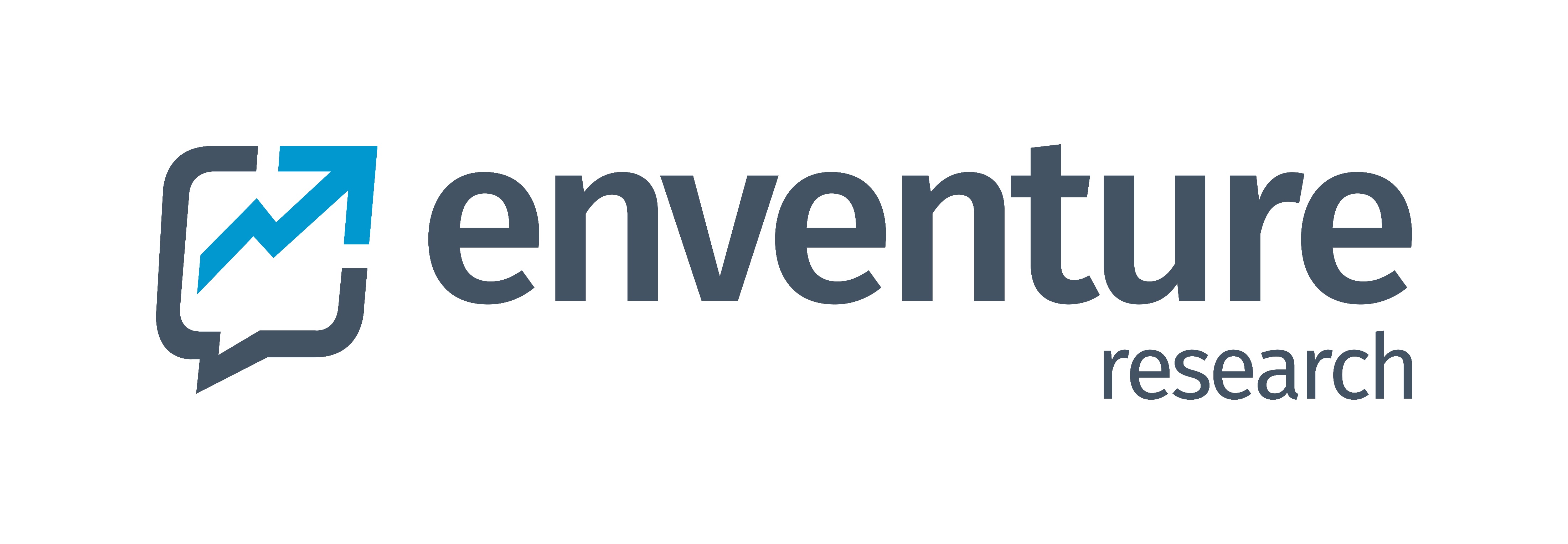 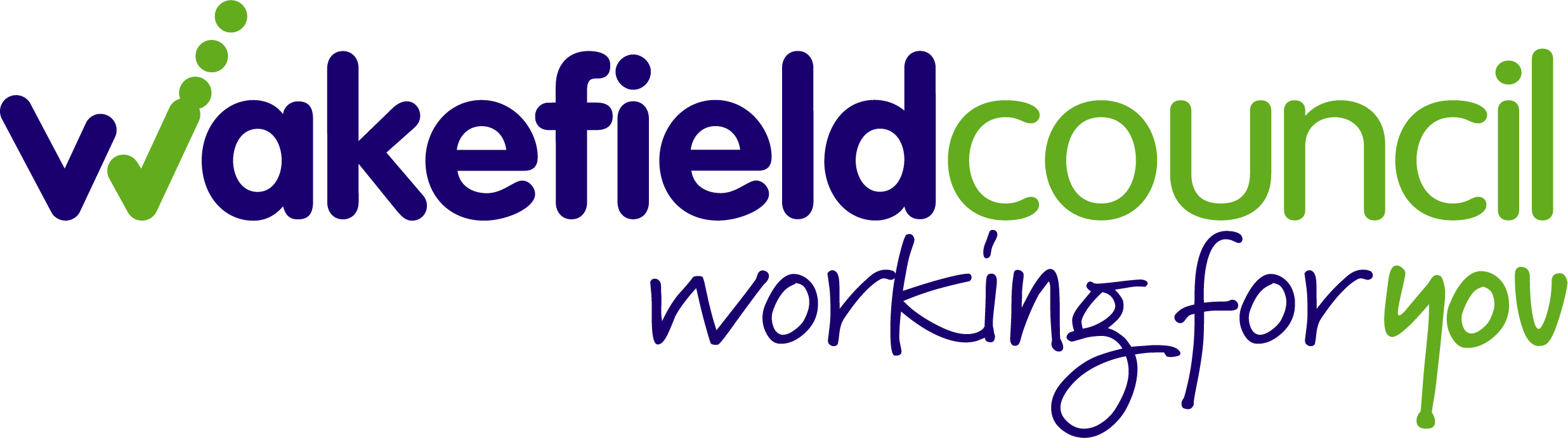 48
Free time
Findings
How often do you read a book at home?
How often do you go to the countryside in your own time?
Do you enjoy spending time with your family at home?
Base: 1,659
Base: 1,729
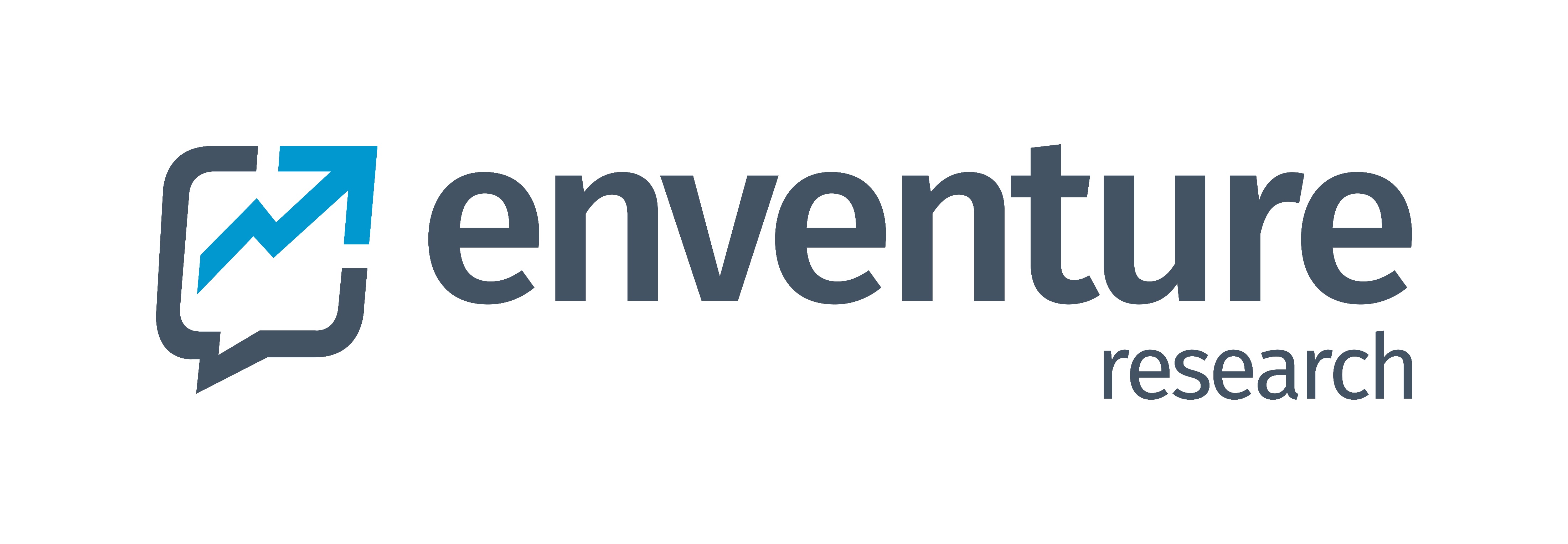 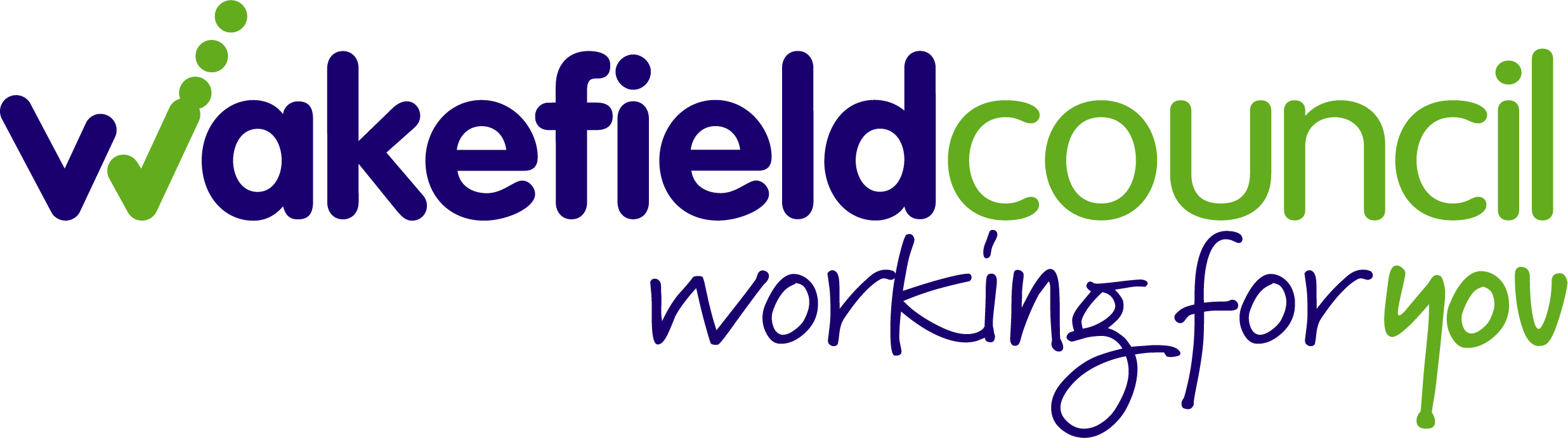 49
Free time
Inequality analysis
Statistically significantly worse than other percentage(s) in group
Statistically significantly better than other percentage(s) in group
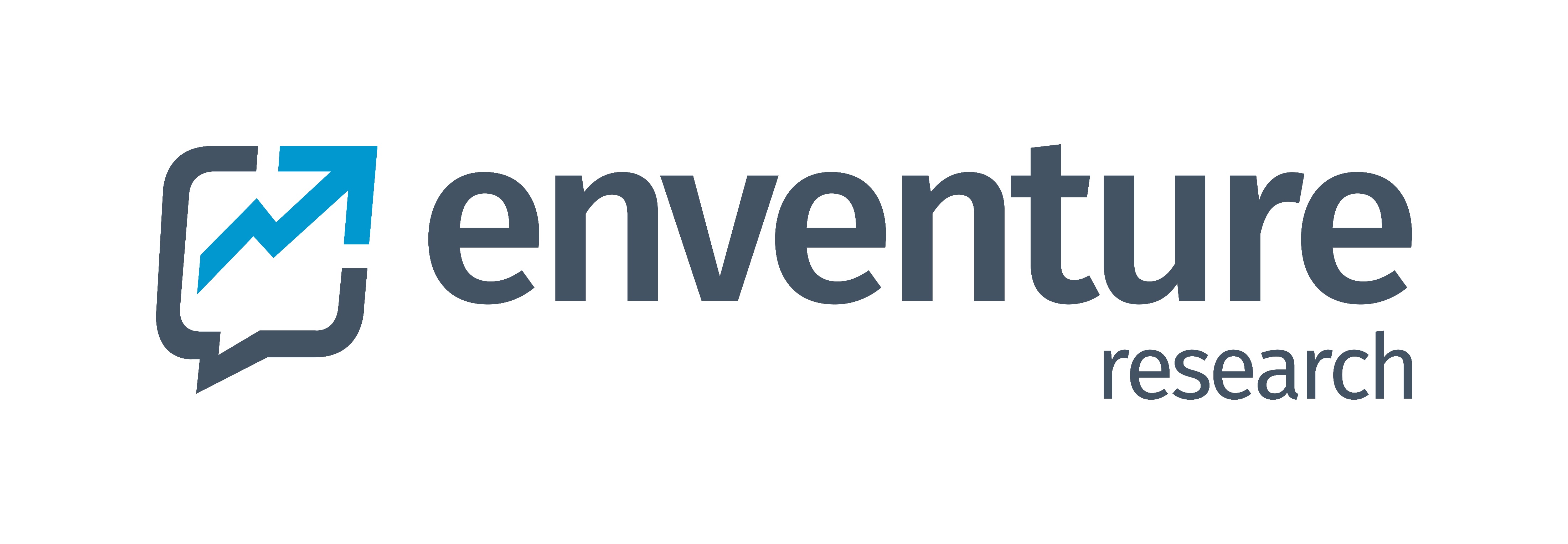 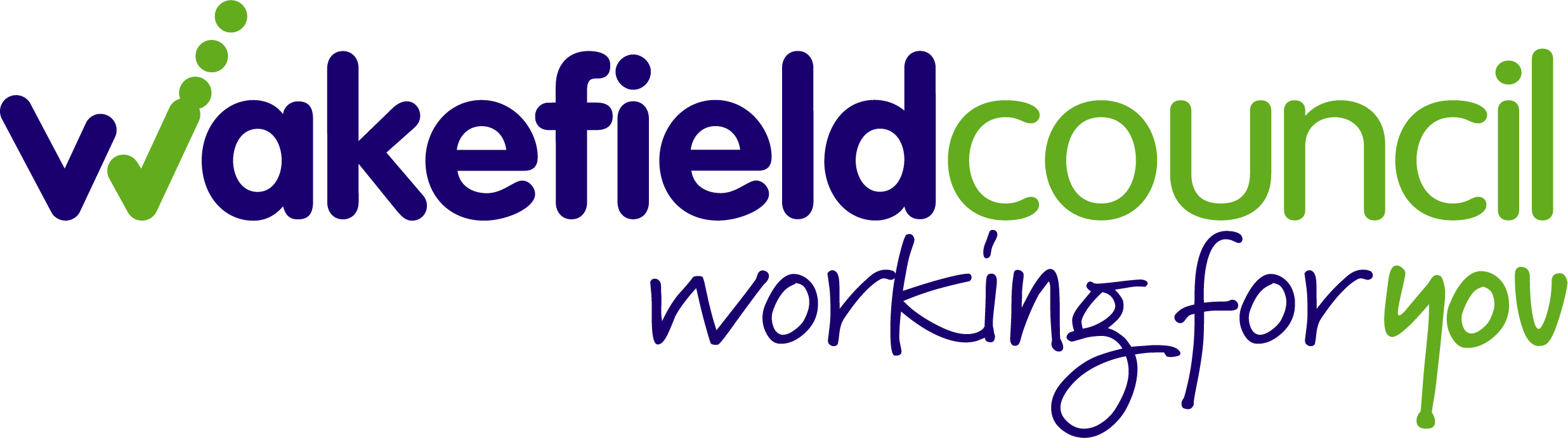 50
Free time
Area³ analysis
Statistically significantly worse than other percentage(s) in group
Statistically significantly better than other percentage(s) in group
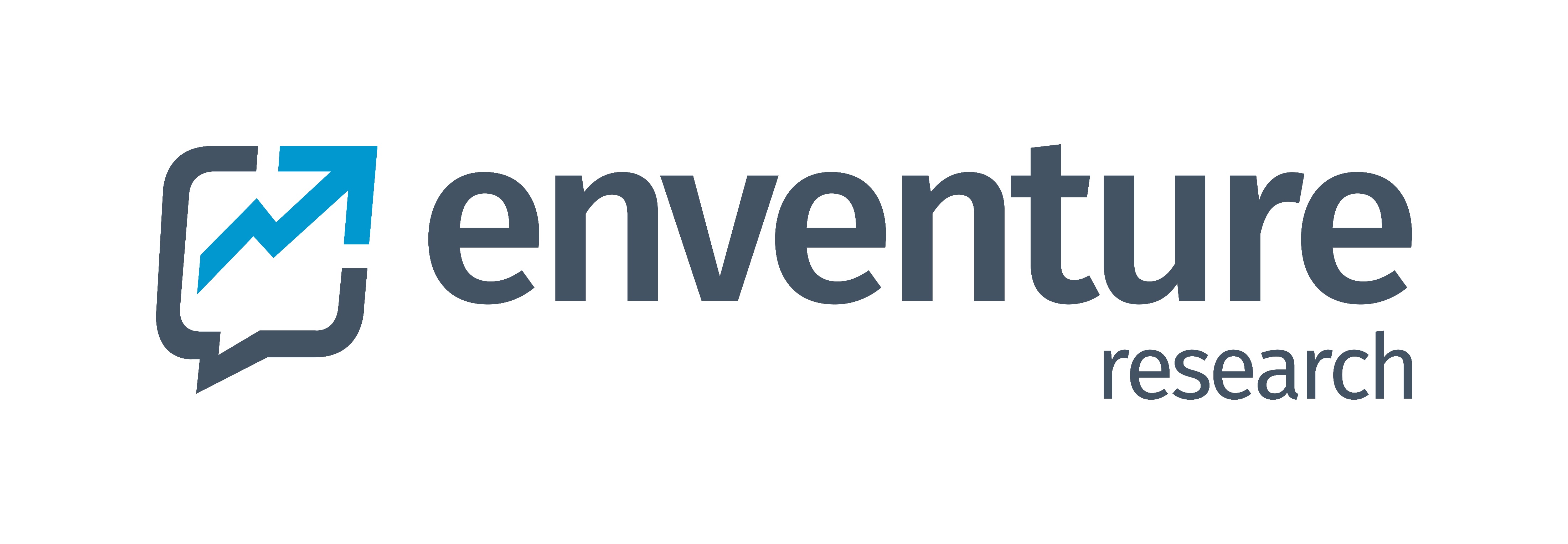 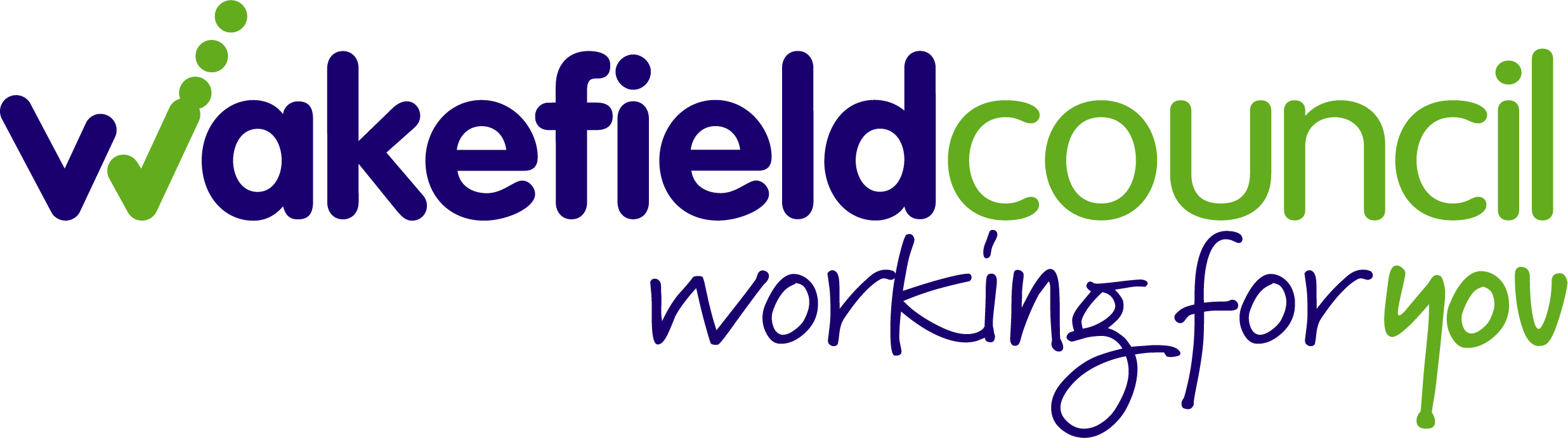 51
Social media and the internet
Findings
Social media worries
Top 5 social media apps/sites used ‘most days’ or ‘every day’
Base: 1,695 – 1,732
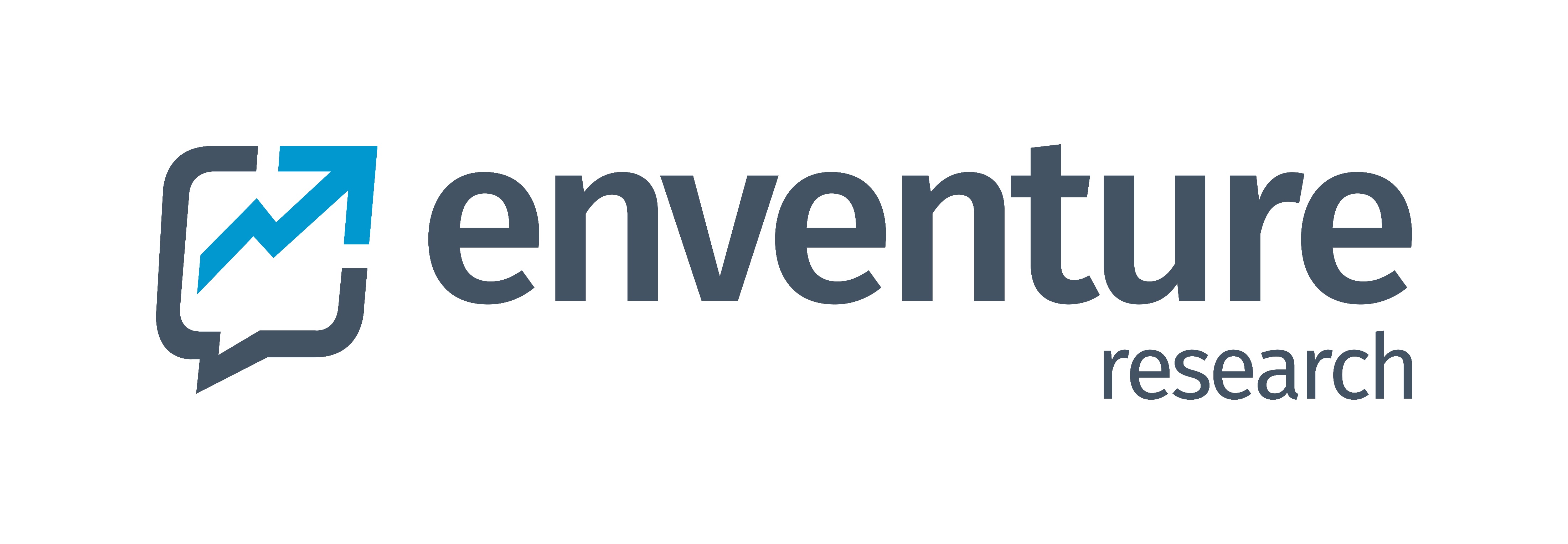 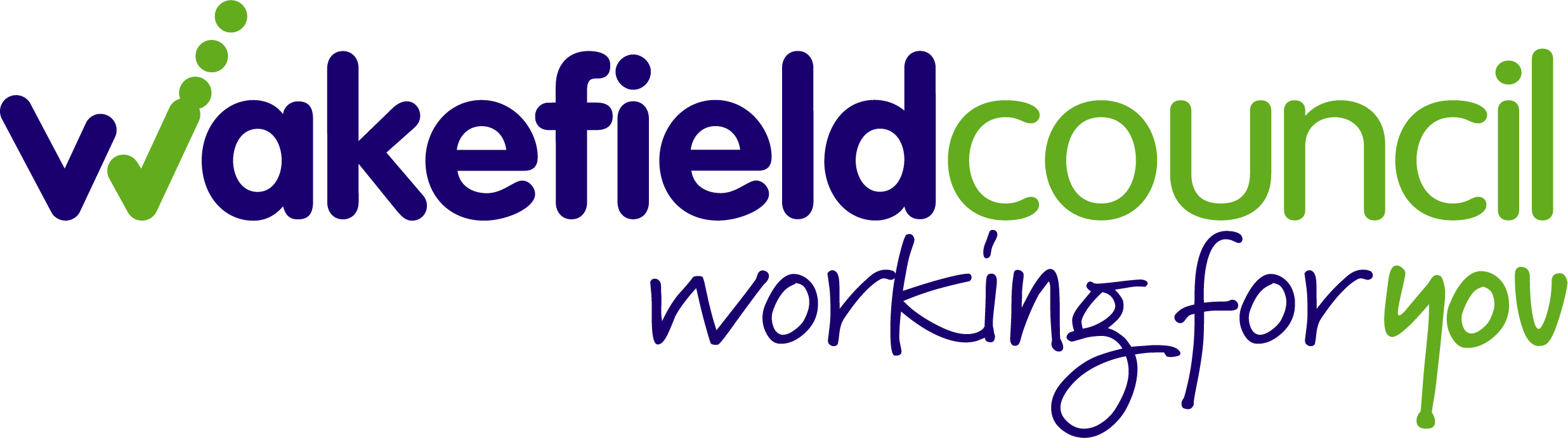 52
Social media and the internet
Findings
How often do you use online gaming?
How many hours a week do you spend online gaming?
Base: 1,717
Base: 1,695
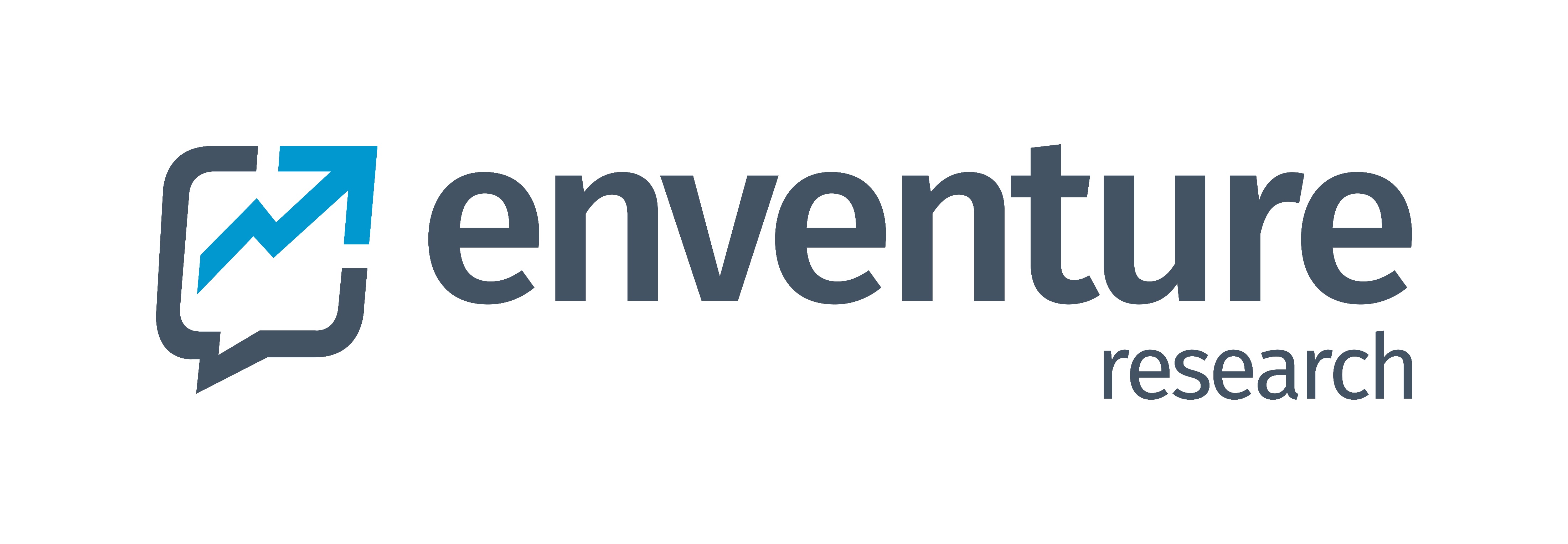 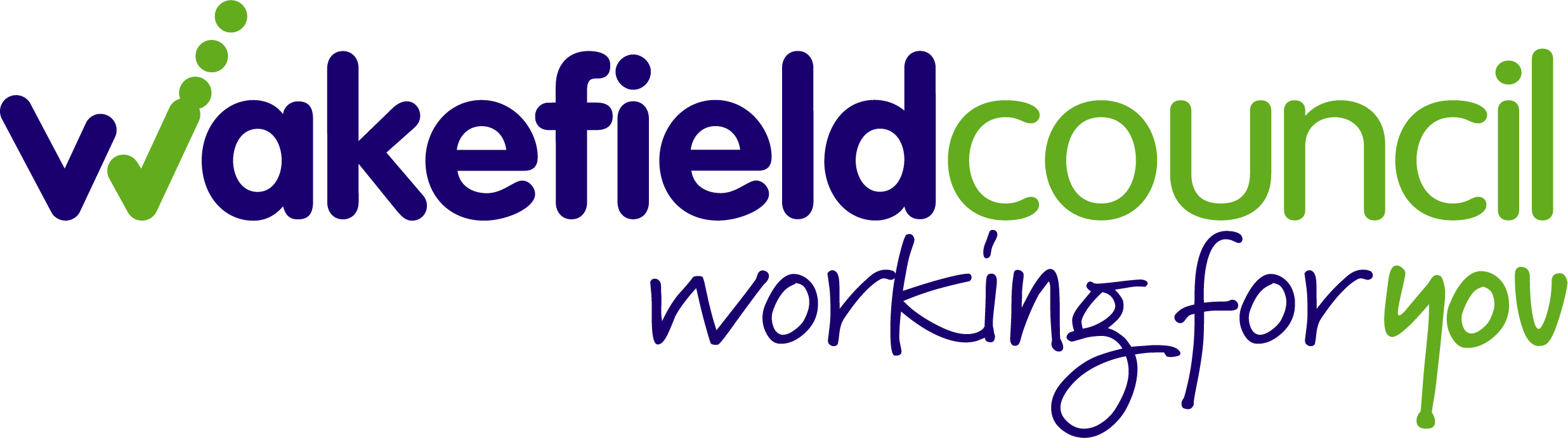 53
Social media and the internet
Inequality analysis
Statistically significantly lower than other percentage(s) in group
Statistically significantly higher than other percentage(s) in group
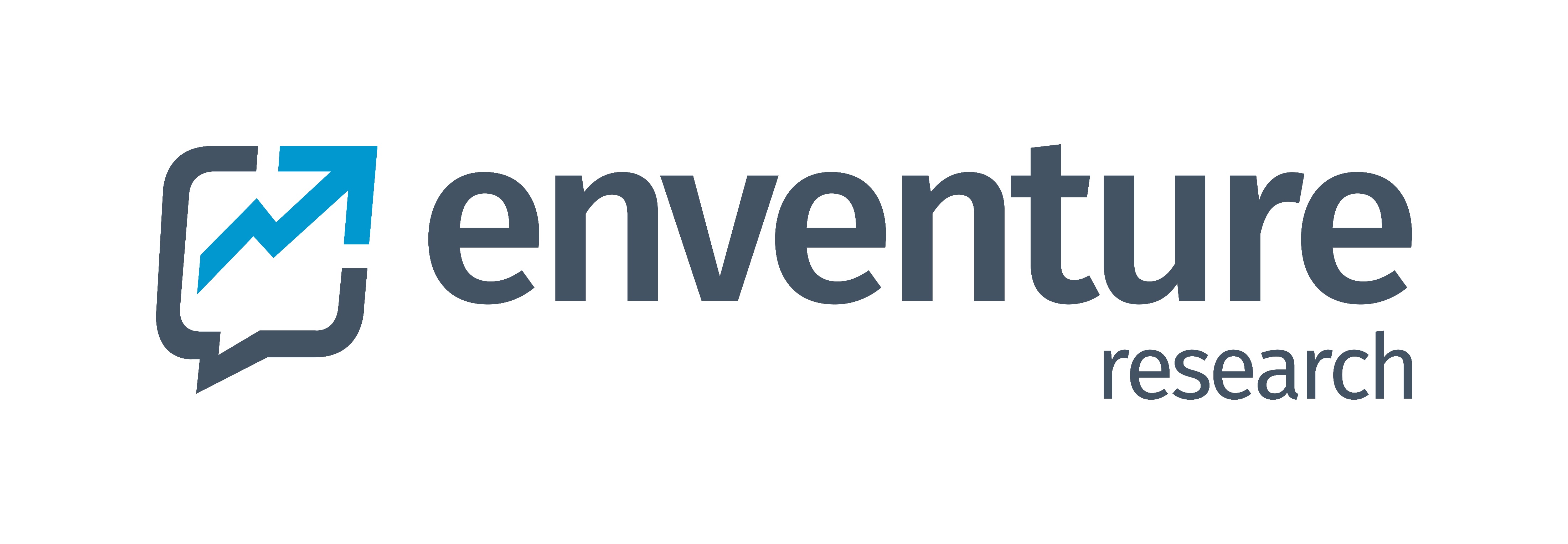 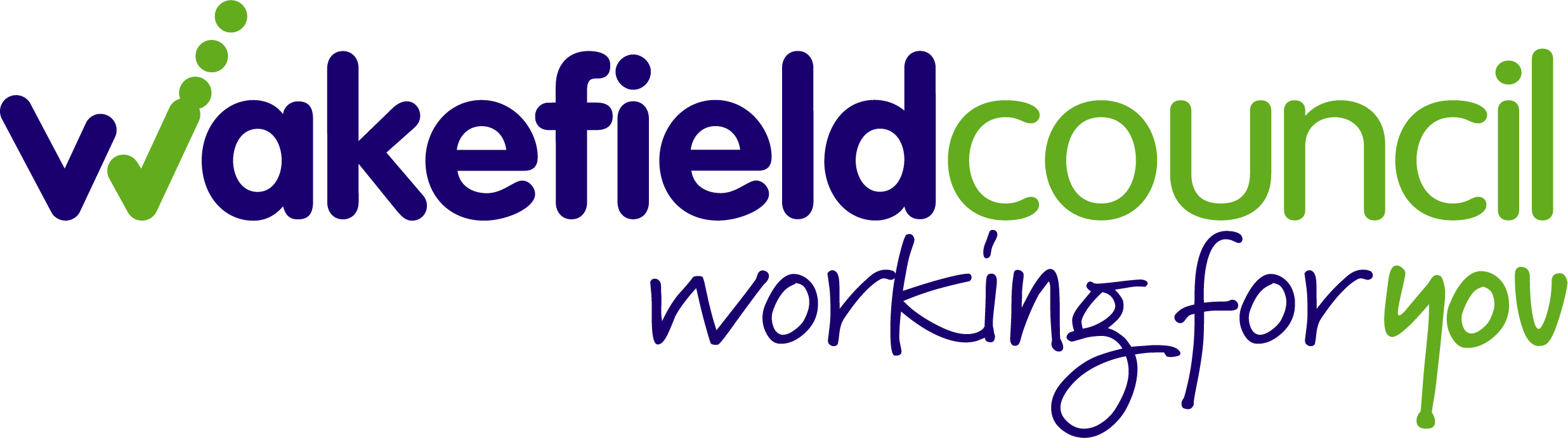 54
Social media and the internet
Area³ analysis
Statistically significantly lower than other percentage(s) in group
Statistically significantly higher than other percentage(s) in group
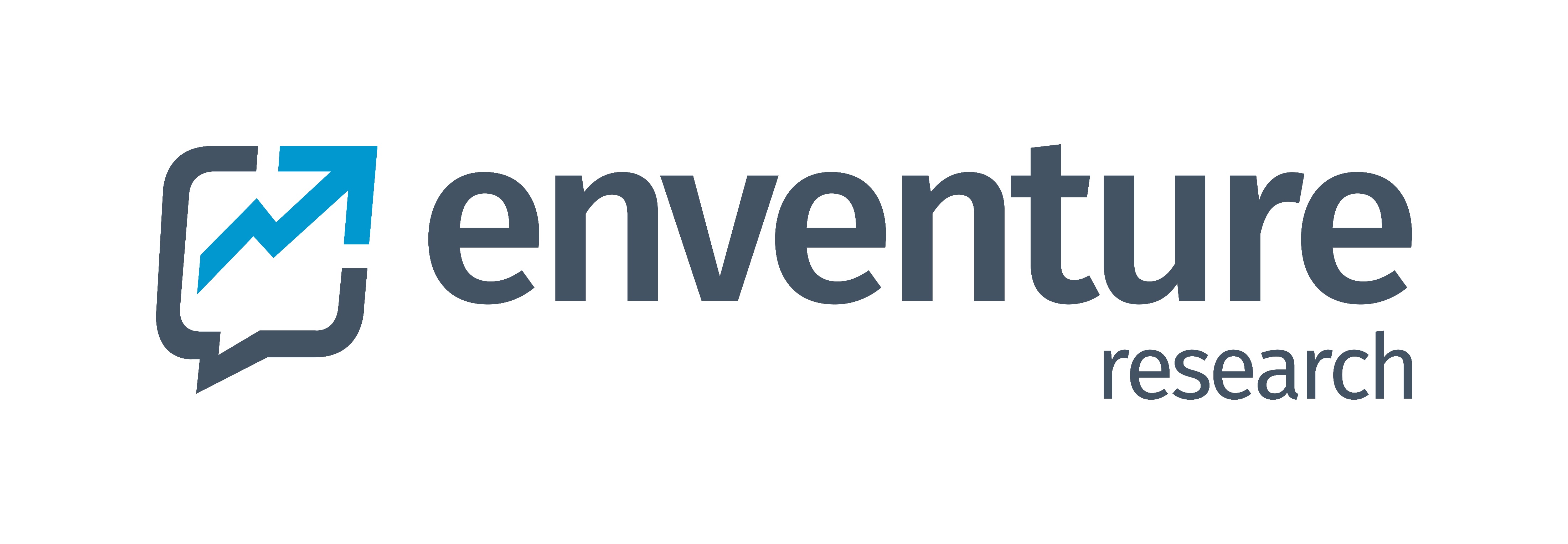 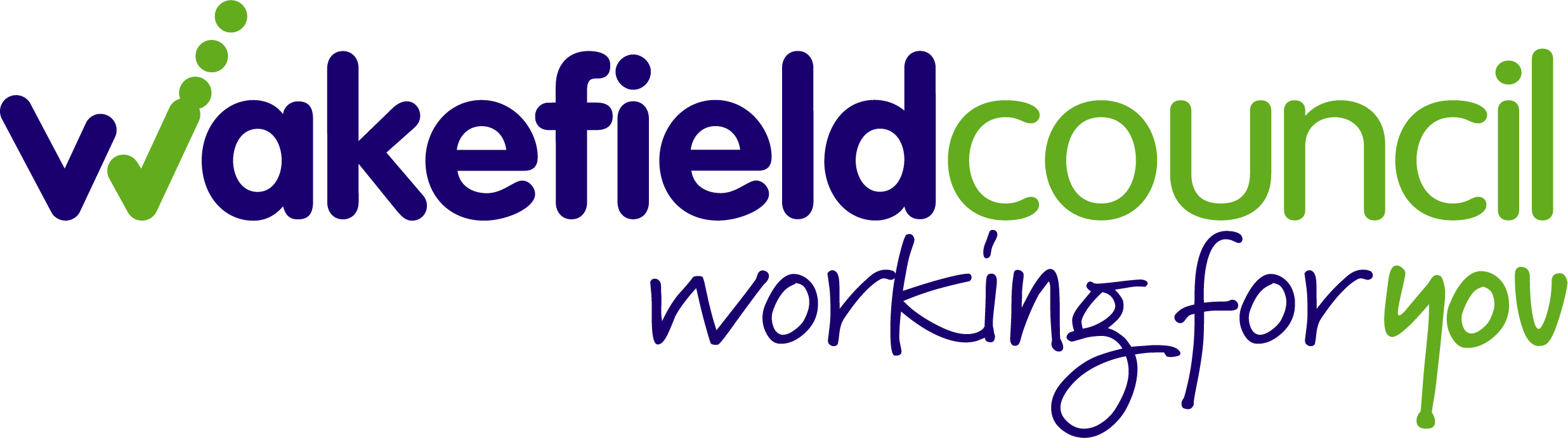 55
Gambling and money
Findings
How often have you taken part in the following activities?
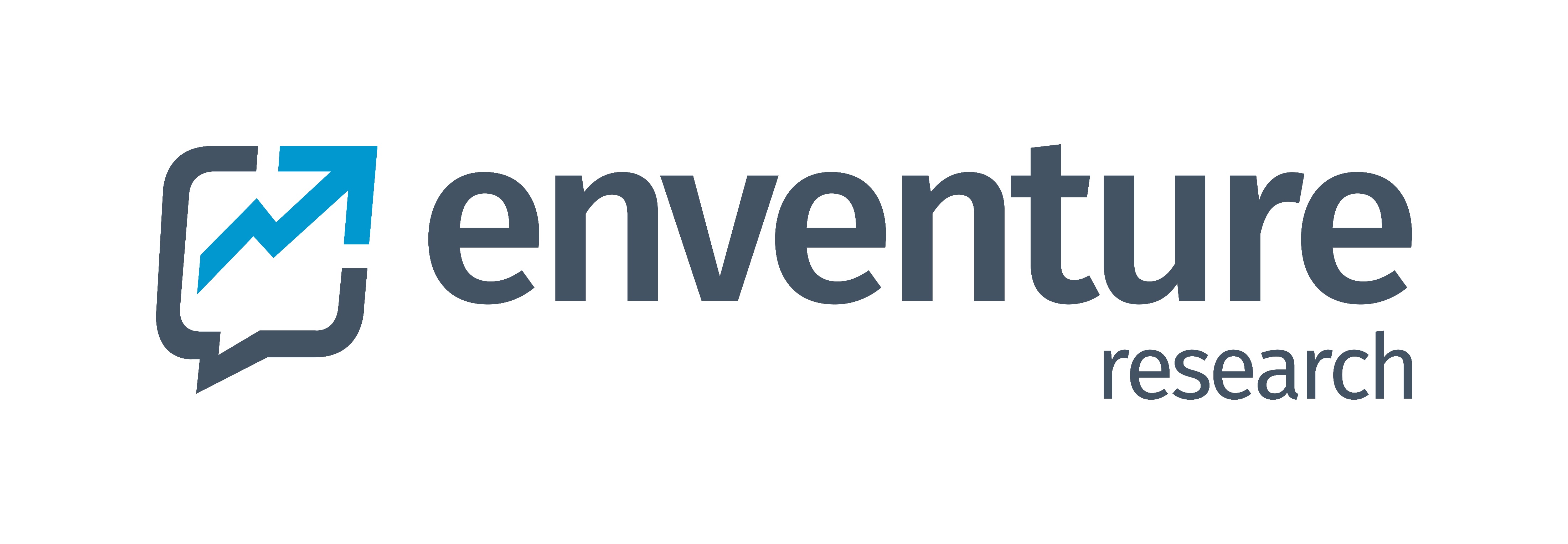 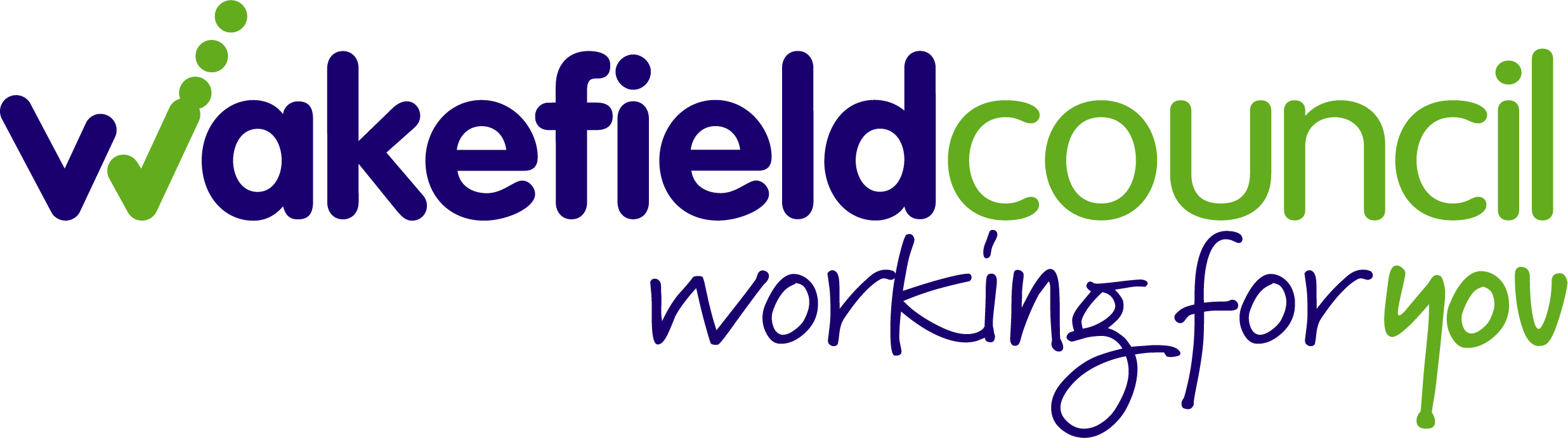 56
Gambling and money
Findings
If you have done any of these gambling activities within the last year, were your parents/carers aware of this?
How often do you see adverts for gambling or betting companies in the following places? (% shown is total ‘most days’ or ‘every day’)
Base: 1,661
Base: 1,629 – 1,659
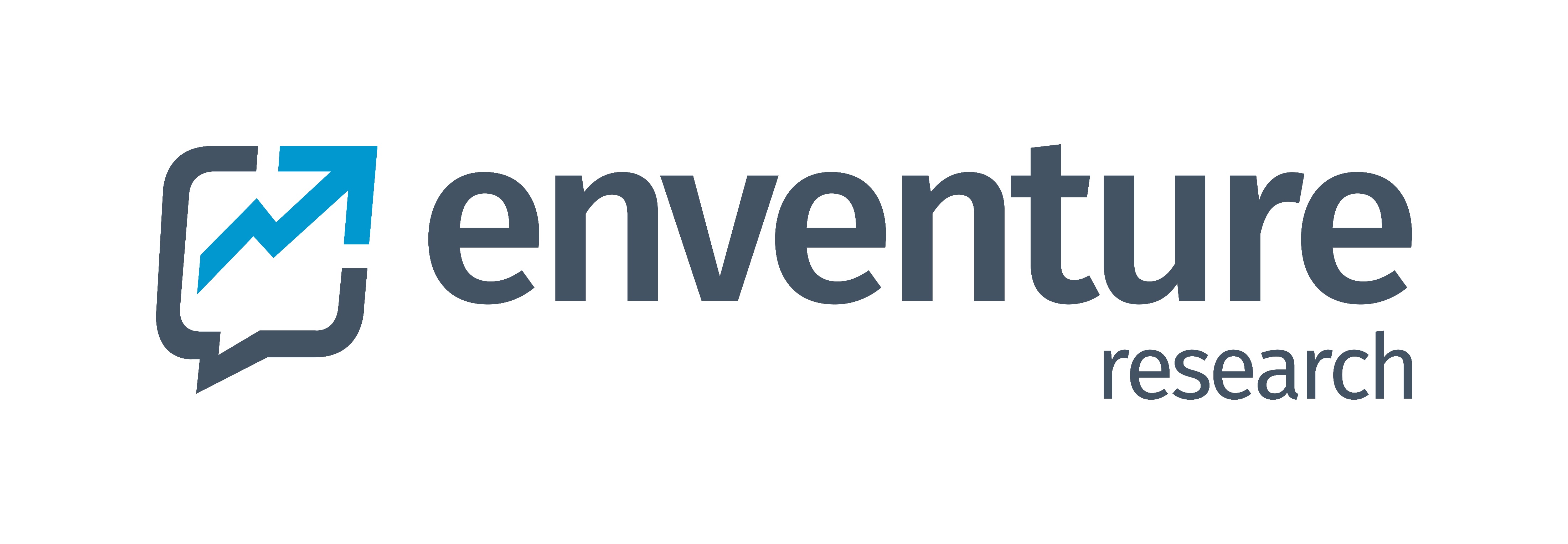 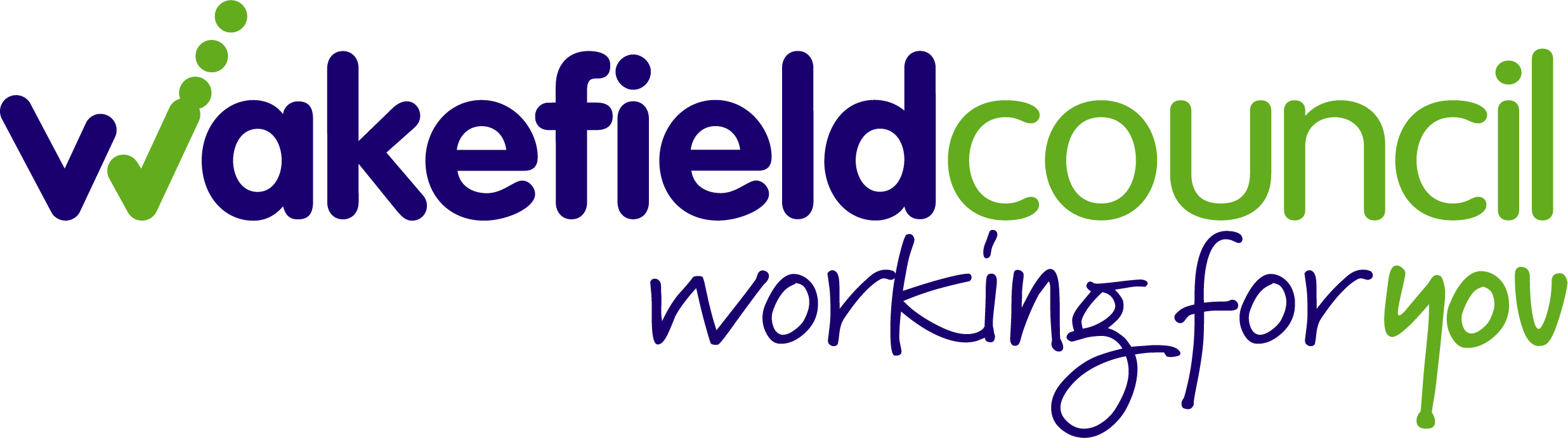 57
Gambling and money
Findings
What do you usually do with your money?
How much do you worry about money problems?
Base: 1,677
Base: 1,825
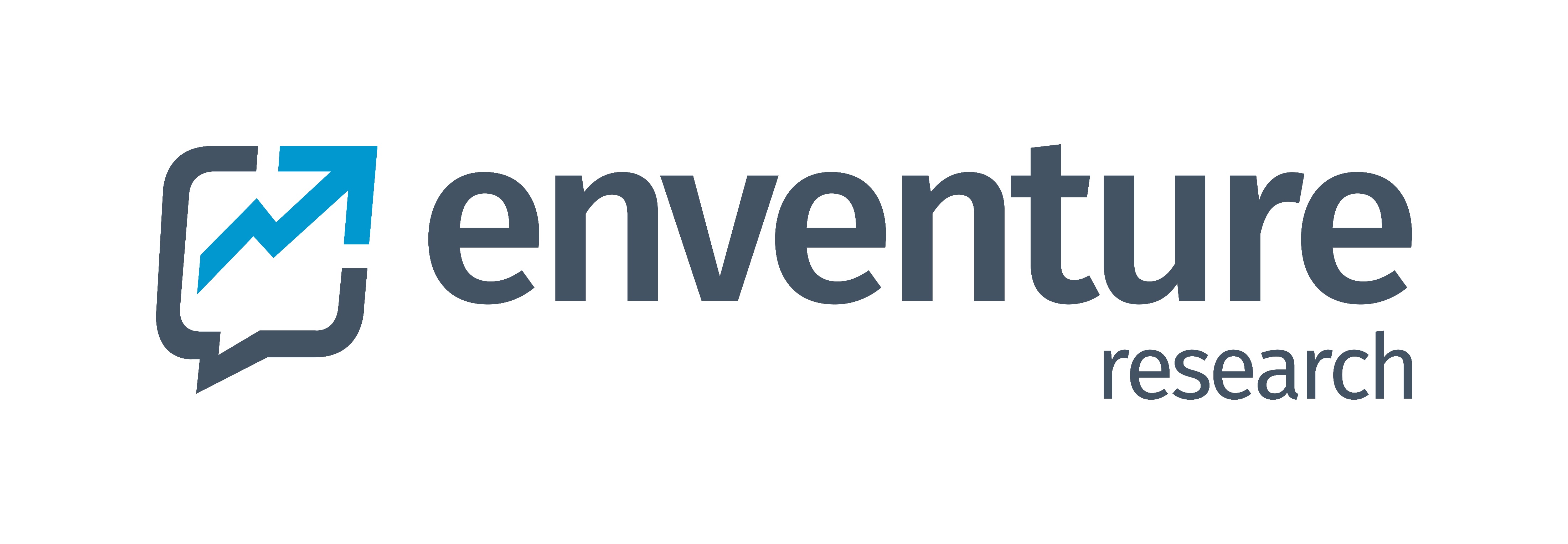 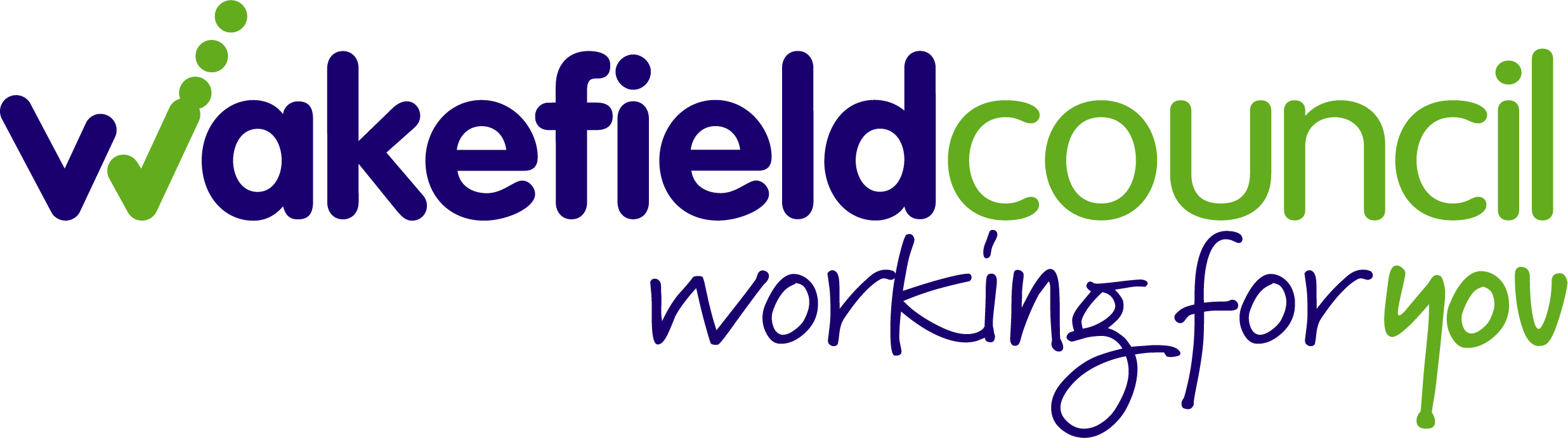 58
Gambling and money
Inequality analysis
Statistically significantly worse than other percentage(s) in group
Statistically significantly better than other percentage(s) in group
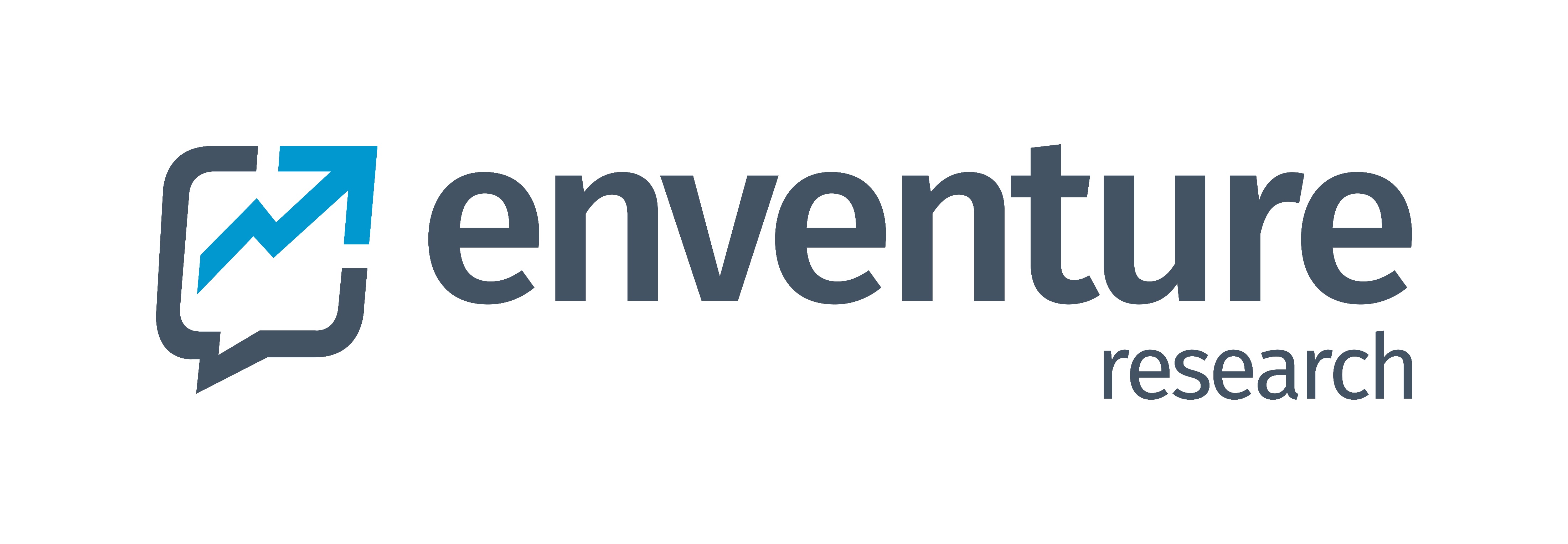 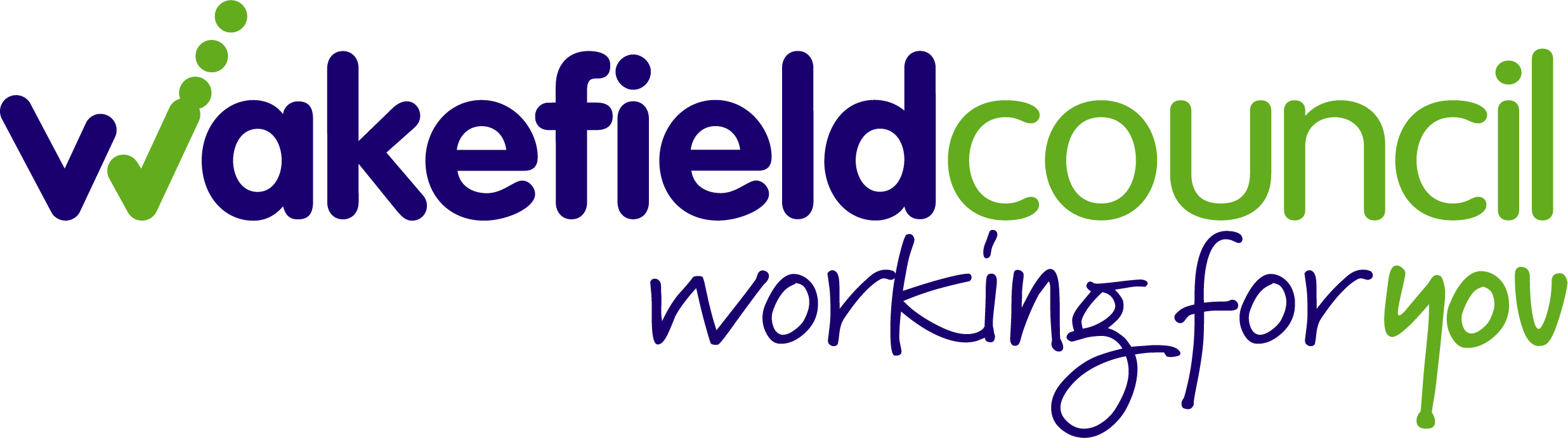 59
Gambling and money
Area³ analysis
Statistically significantly worse than other percentage(s) in group
Statistically significantly better than other percentage(s) in group
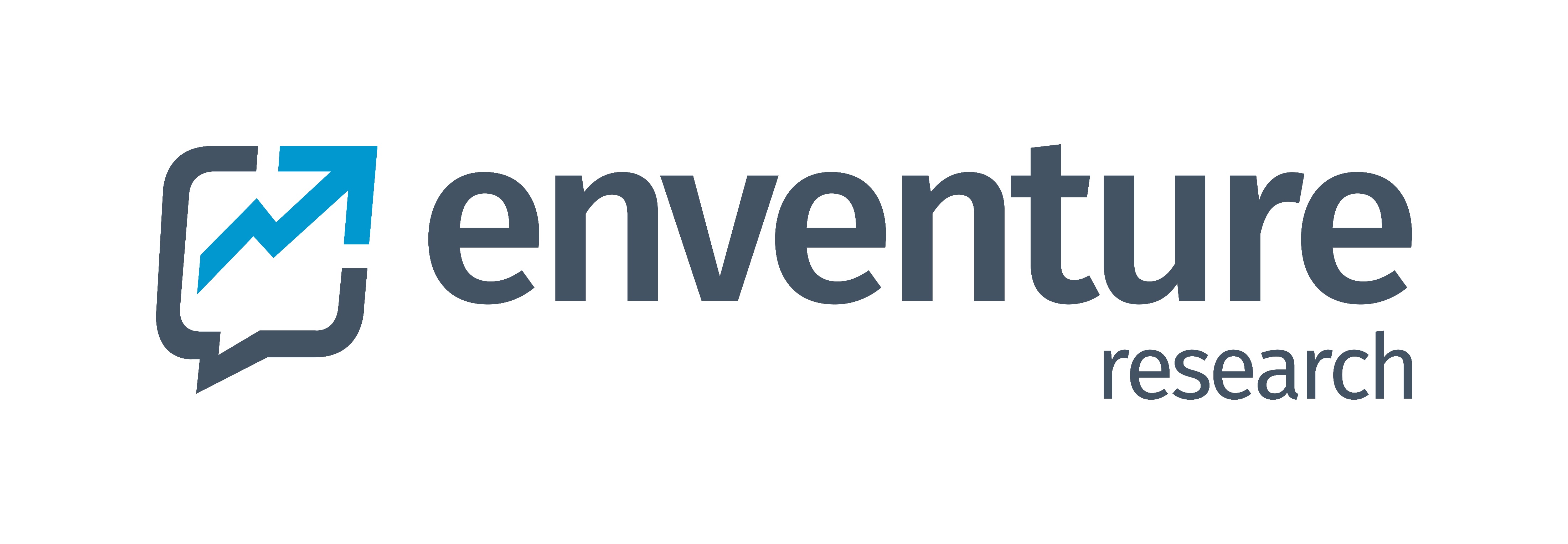 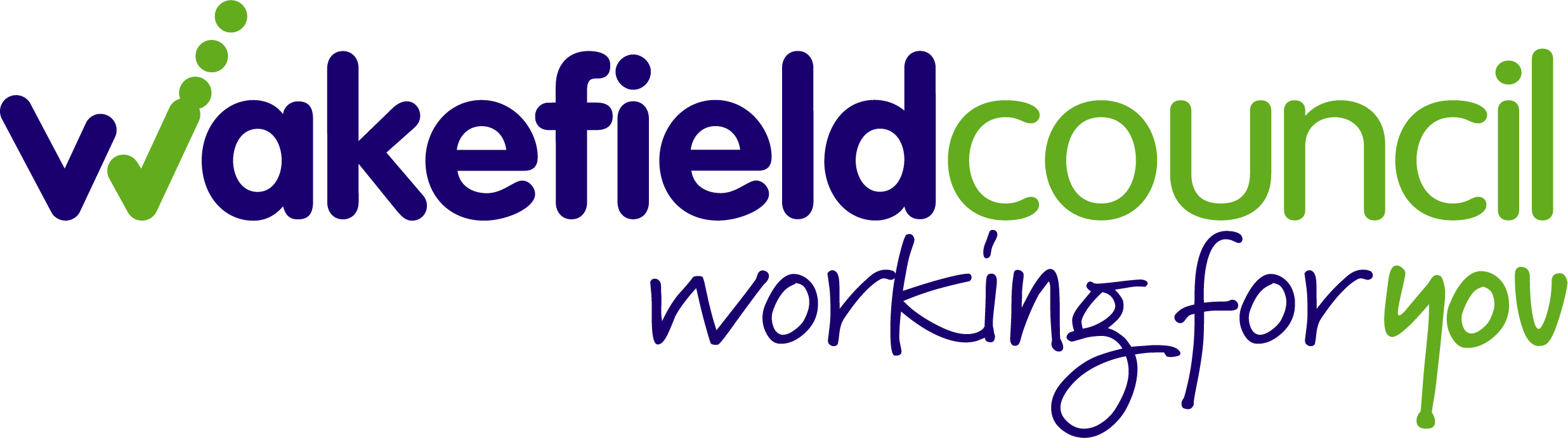 60
Aspirations
Findings
After finishing high school, what do you want to do?
Base: 1,676
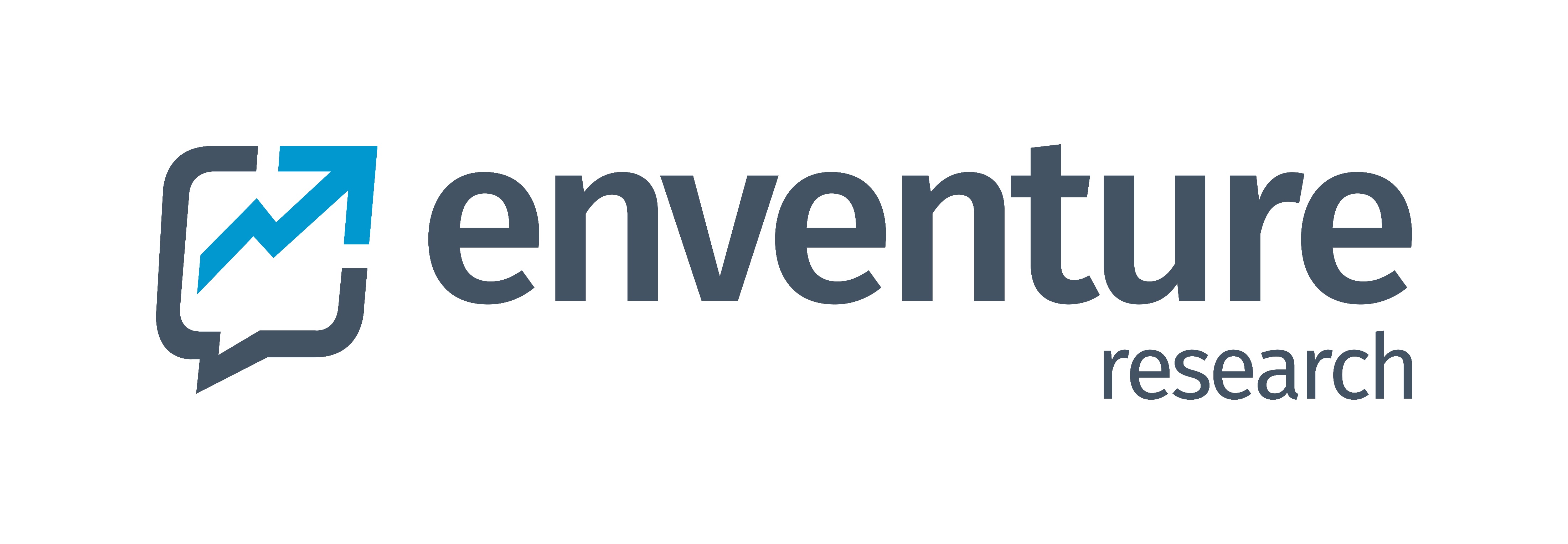 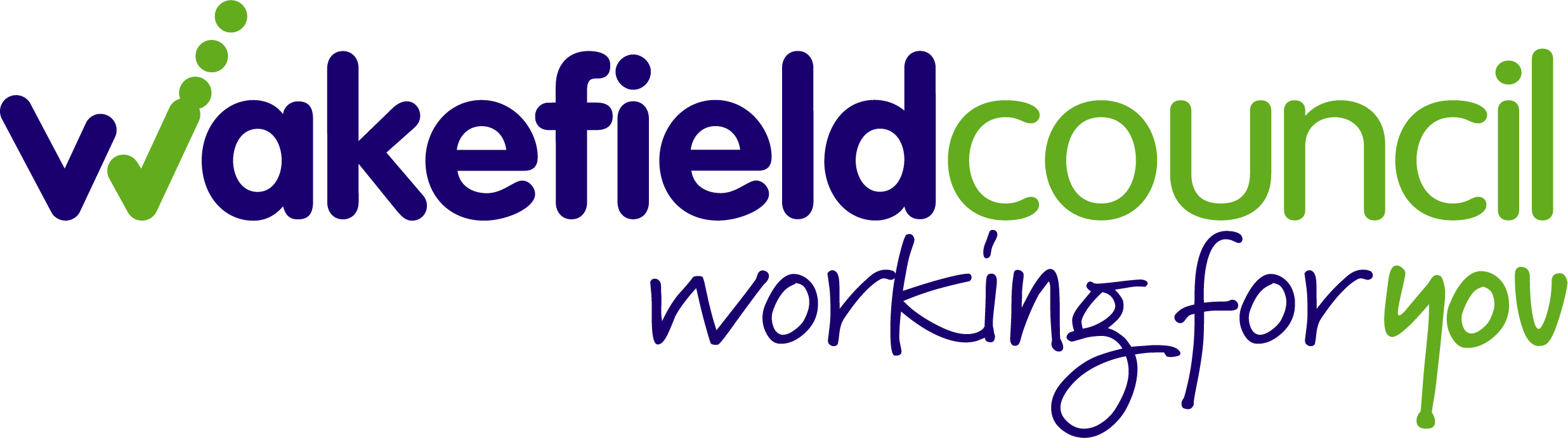 61
Aspirations
Inequality analysis
Statistically significantly lower than other percentage(s) in group
Statistically significantly higher than other percentage(s) in group
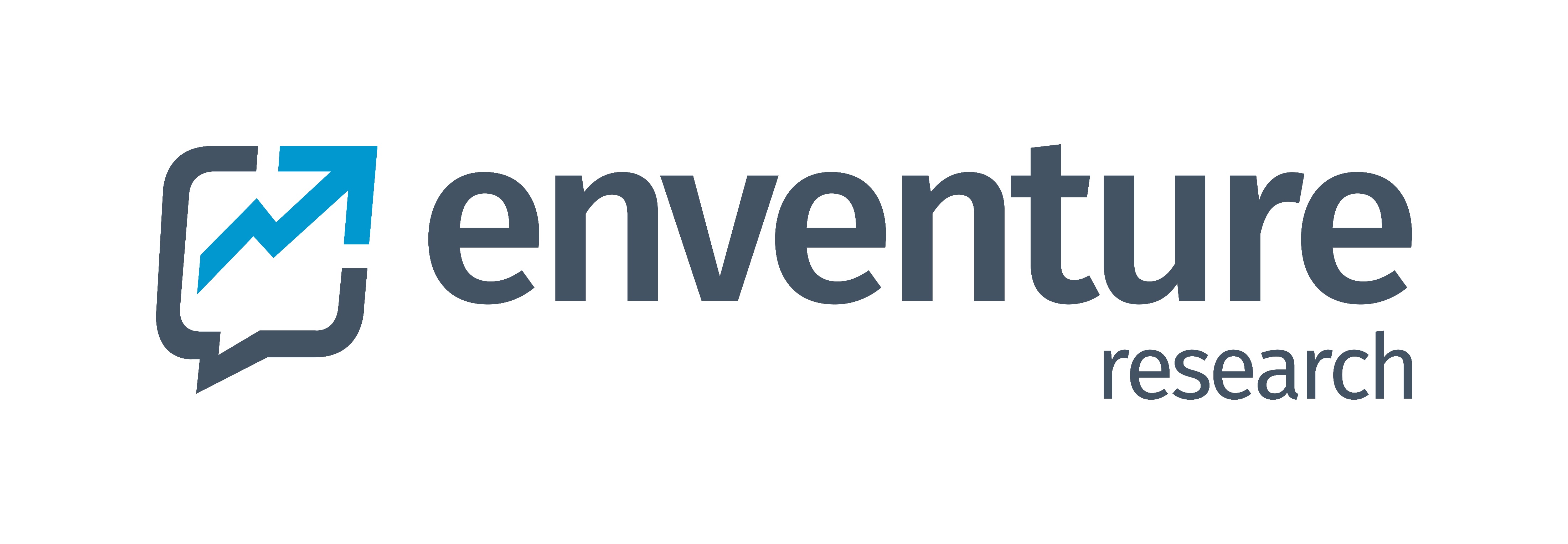 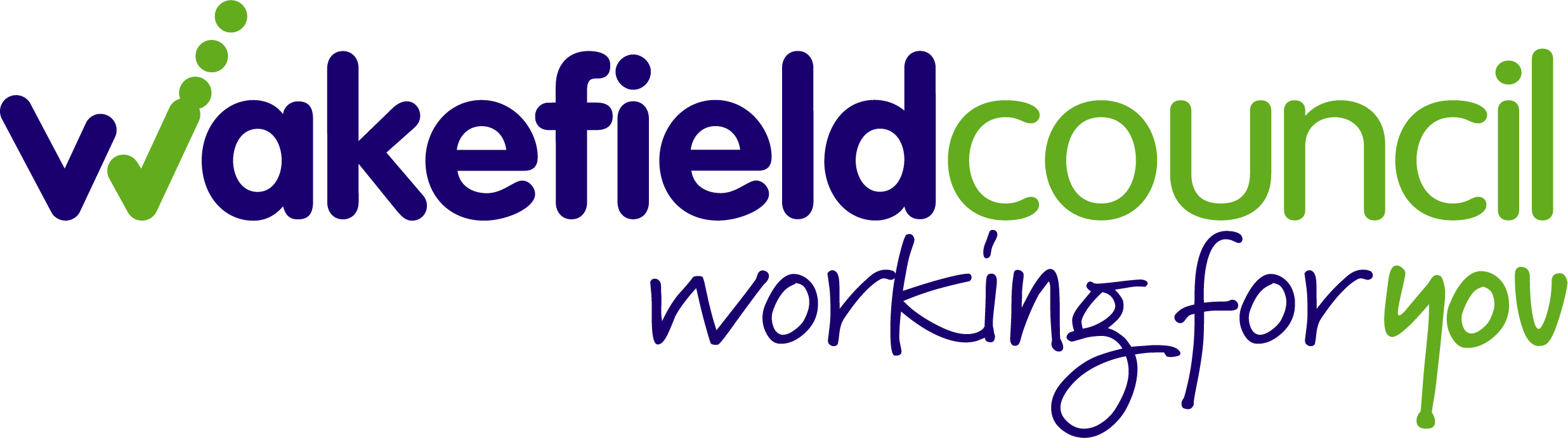 62
Aspirations
Area³ analysis
Statistically significantly lower than other percentage(s) in group
Statistically significantly higher than other percentage(s) in group
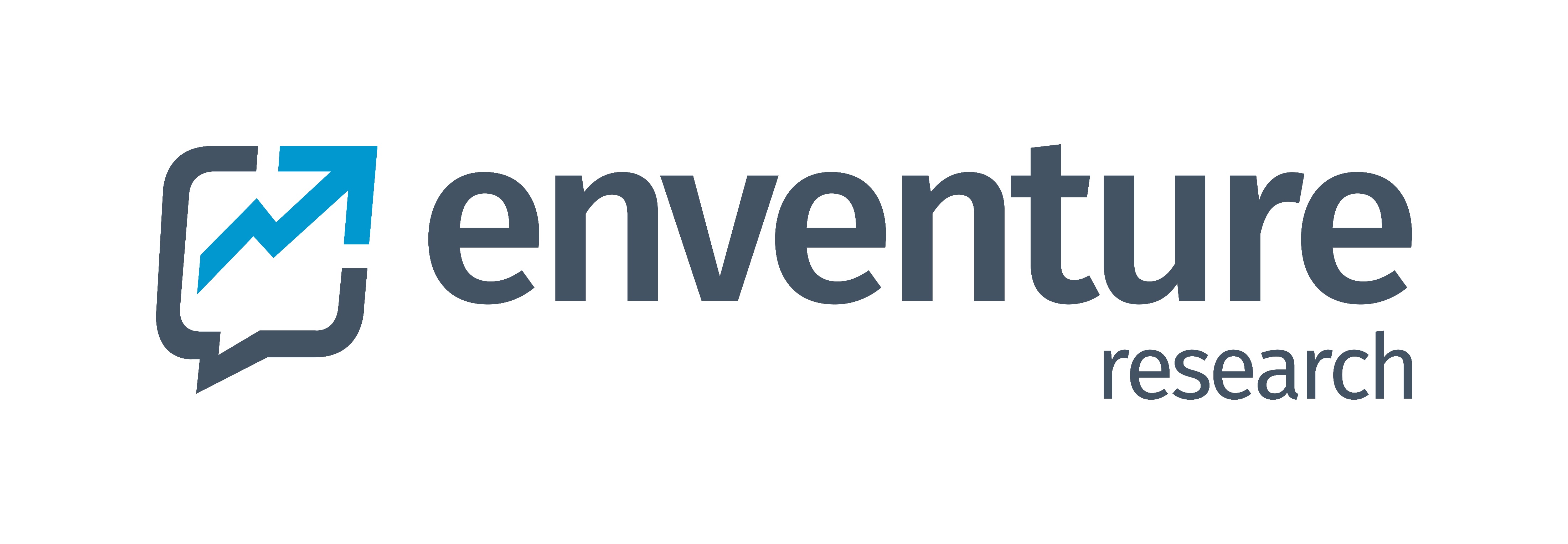 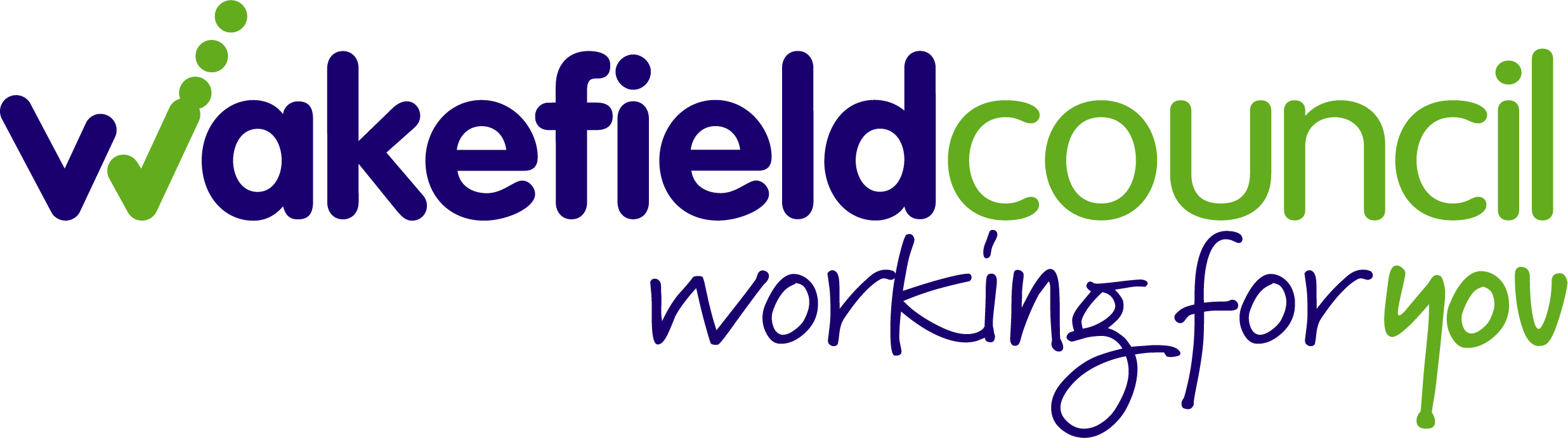 63
Notes and acknowledgments
Acknowledgments
Enventure Research would like to thank the Public Health Intelligence Team and the Health Improvement Team from Wakefield Council for their help and cooperation on this project, and to express gratitude to the schools and their pupils who took part in the research.
Notes
¹Postcodes where pupils live were mapped to local Index of Multiple Deprivation (IMD) Quintiles
²Based on the Warwick-Edinburgh Mental Wellbeing 7 point scale
³Area of the district has been based on school location rather than where a pupil lives
⁴Recommended amount according to the Millpond Children’s Sleep Clinic. Enventure Research has concerns about these findings, due to many pupils not understanding the difference between AM and PM in the survey.
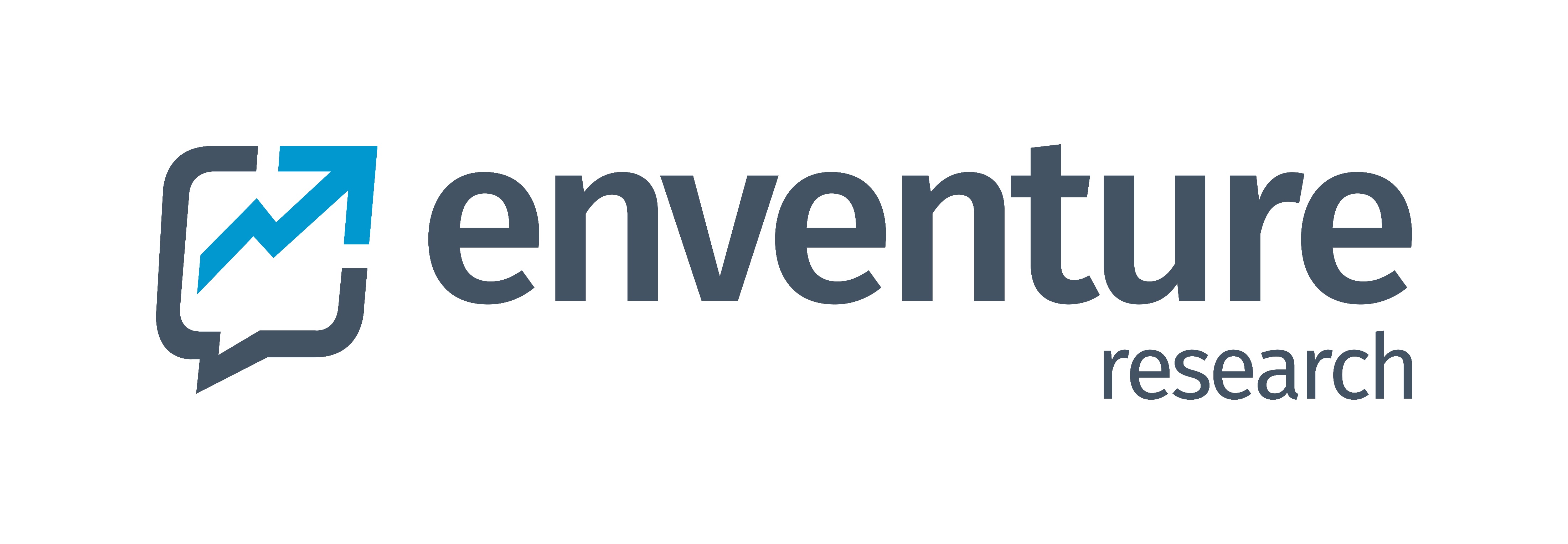 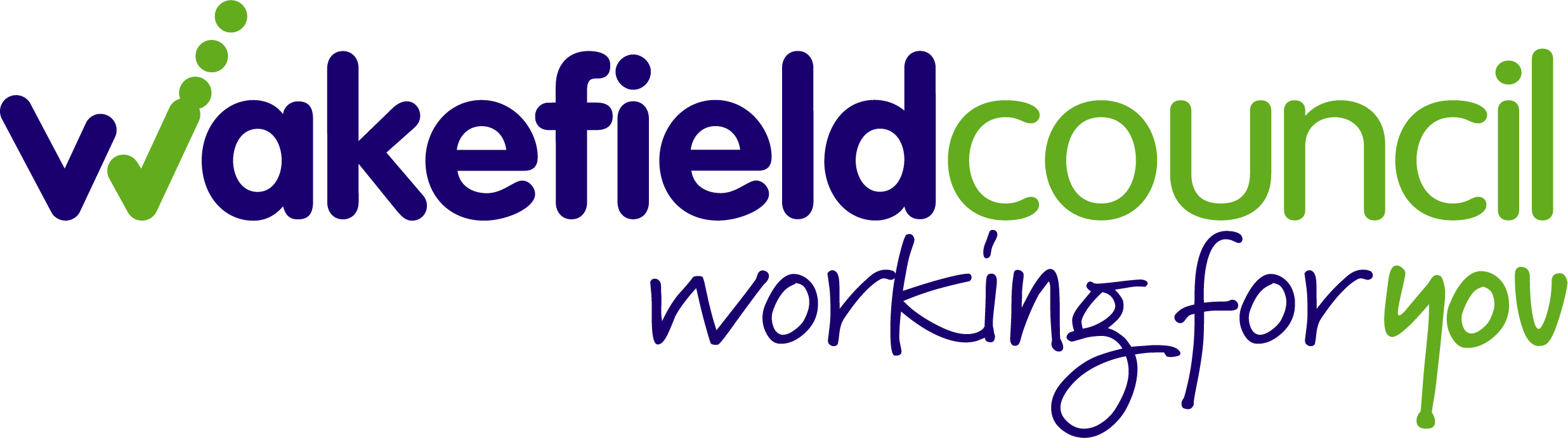 64
Report prepared by:

Andrew Cameron
andrew@enventure.co.uk

Katie Osborne
katie@enventure.co.uk

Matt Thurman
matt@enventure.co.uk
Enventure Research
Thornhill Brigg Mill, Thornhill Beck Lane, Brighouse, West Yorkshire, HD6 4AH
T: 01484 404797 
W: www.enventure.co.uk   E: info@enventure.co.uk
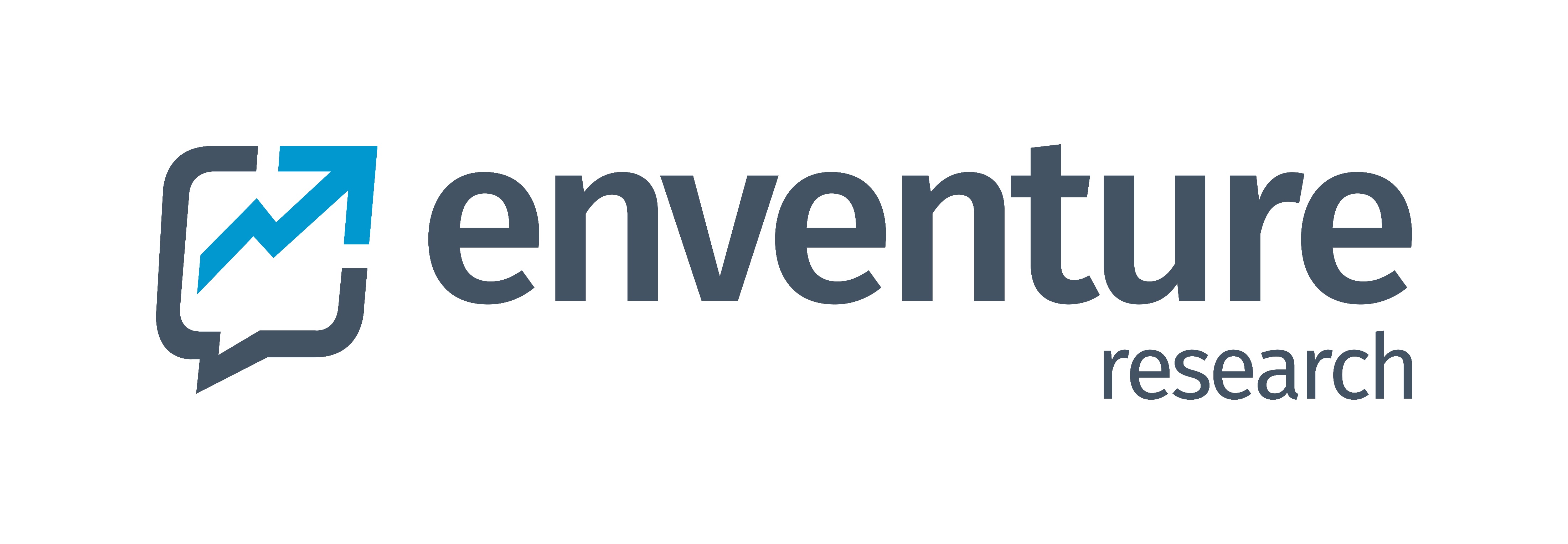 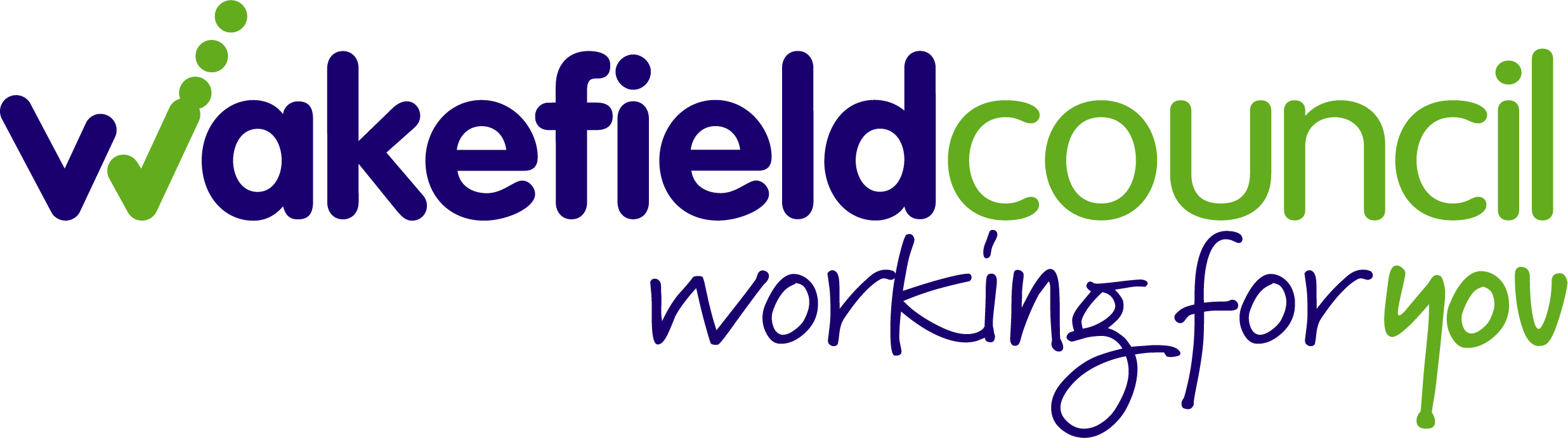 65